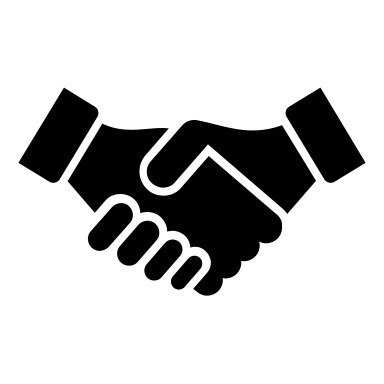 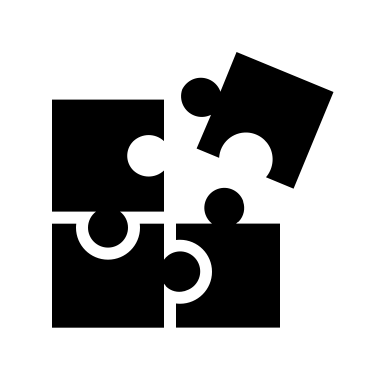 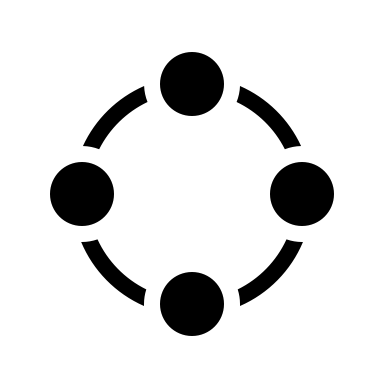 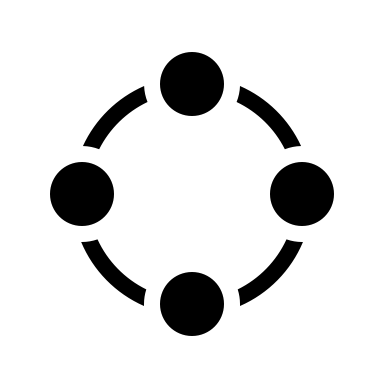 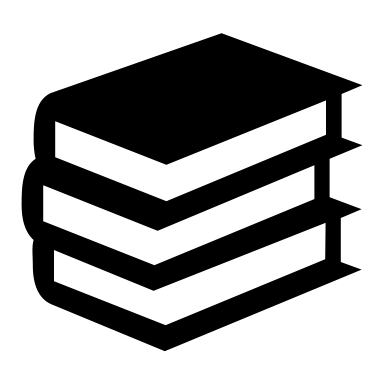 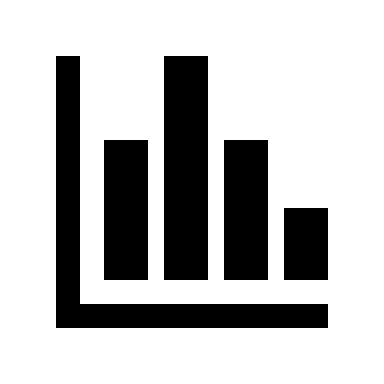 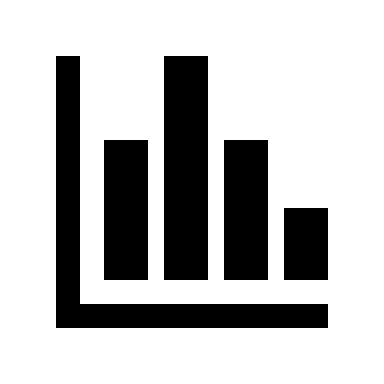 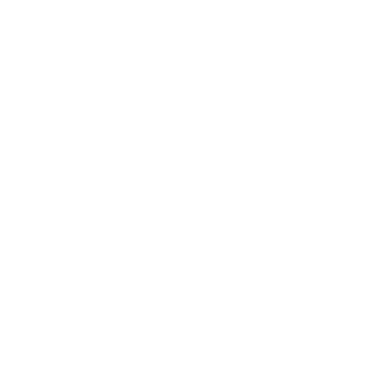 MARCO  TEÓRICO
TEMA DE INVESTIGACIÓN
PLANTEAMIENTO DEL PROBLEMA
ANÁLISIS DE RESULTADOS
CONCLUSIONES Y RECOMENDACIONES
METODOLOGÍA DE INVESTIGACIÓN
ESTUDIO DE LAS MEGATENDENCIAS Y DESAFÍOS PROFESIONALES PARA EL PROGRAMA DE MAESTRÍA EN EDUCACIÓN CON MENCIÓN INNOVACIÓN EDUCATIVA Y GESTIÓN DE LA CALIDAD EDUCATIVA DEL DEPARTAMENTO DE CIENCIAS HUMANAS DE LA UNIVERSIDAD DE FUERZAS ARMADAS, ESPE.
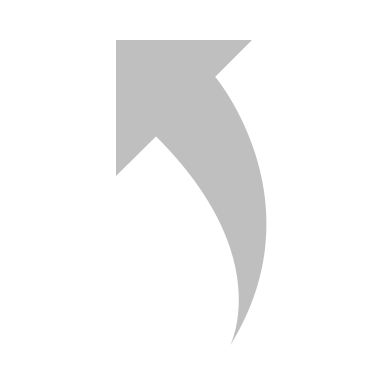 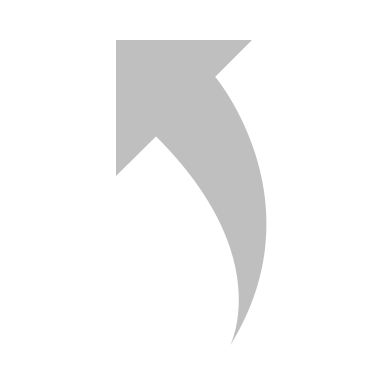 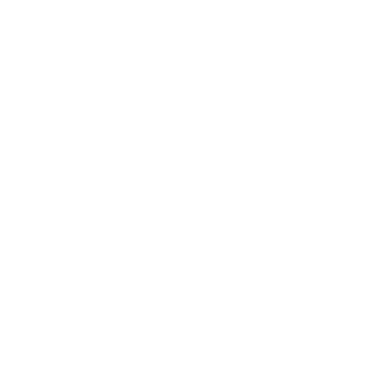 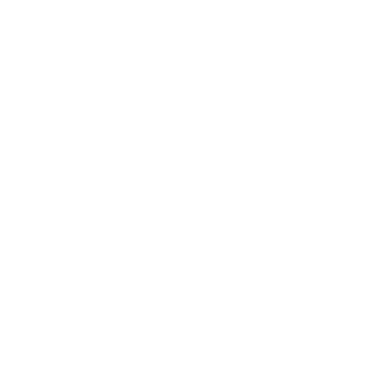 MAESTRANTE
Luis Aníbal Moreira Vélez
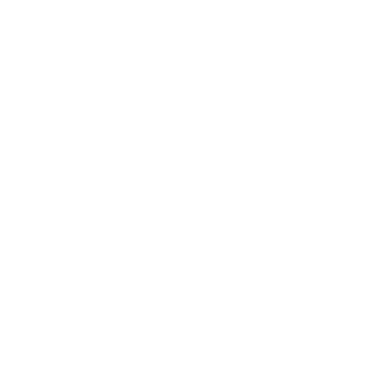 DEPARTAMENTO
Ciencias Humanas y Sociales
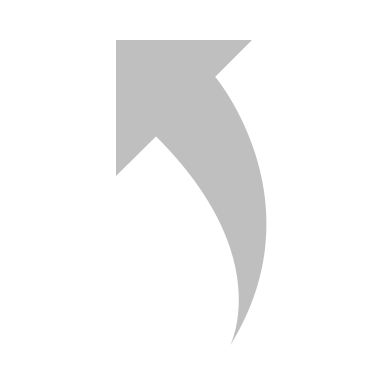 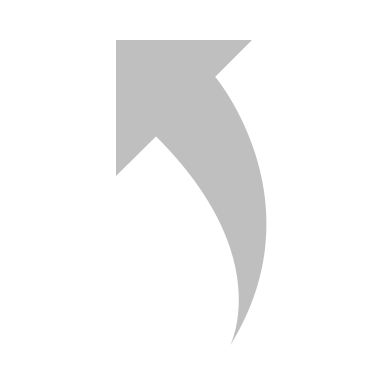 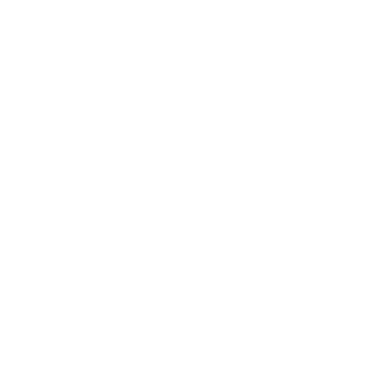 TUTOR
Francisco Samuel Mendoza Moreira
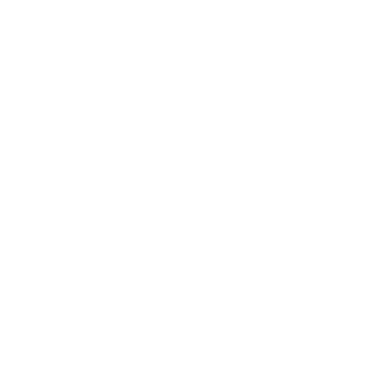 TITULACIÓN
Magíster en Docencia Universitaria
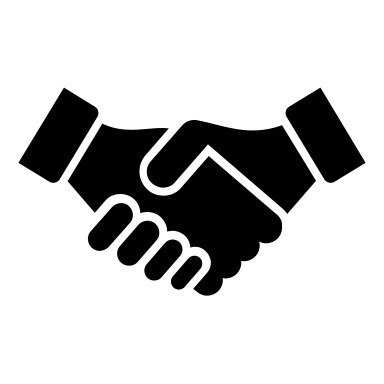 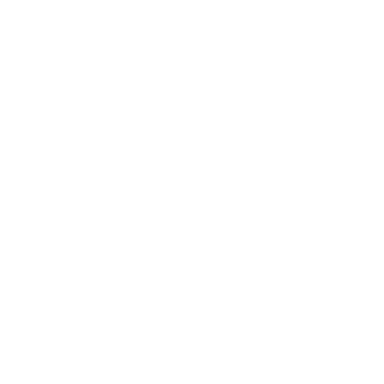 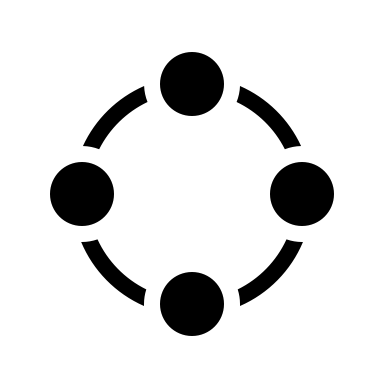 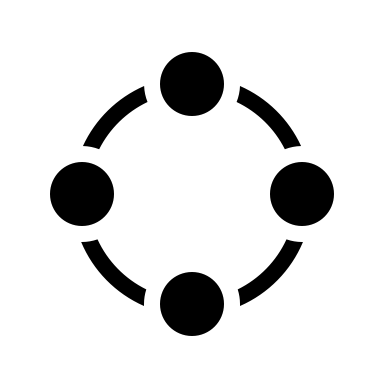 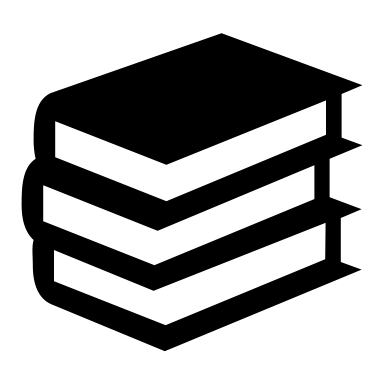 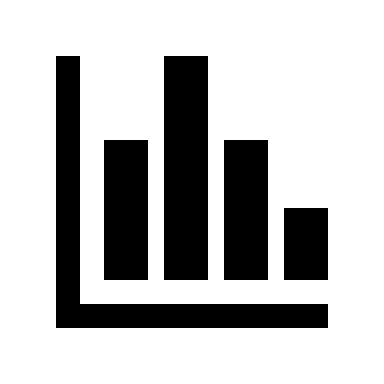 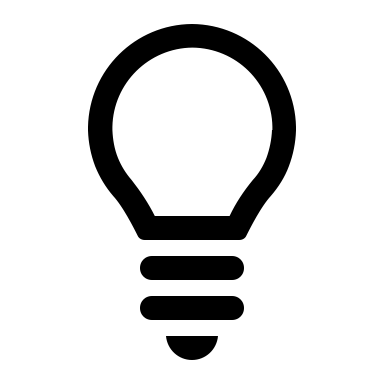 MARCO  TEÓRICO
TEMA DE INVESTIGACIÓN
PLANTEAMIENTO DEL PROBLEMA
ANÁLISIS DE RESULTADOS
CONCLUSIONES Y RECOMENDACIONES
METODOLOGÍA DE INVESTIGACIÓN
DESARROLLO DEL PROBLEMA
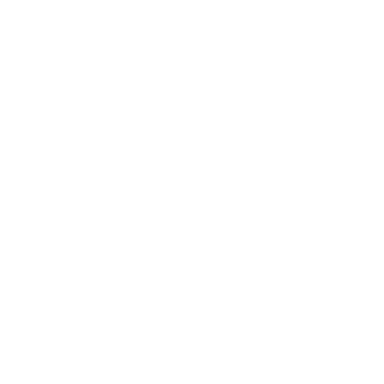 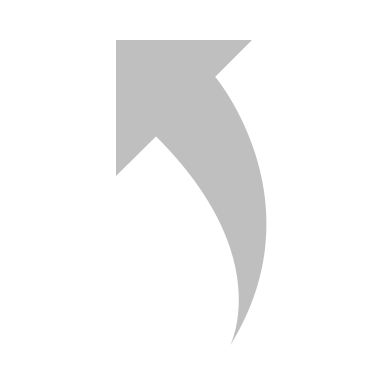 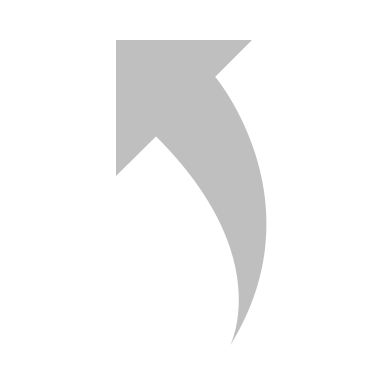 EXPEDICIÓN DEL REGLAMENTO DE RÉGIMEN ACADÉMICO
FORMACIÓN DE POSGRADOS PARA EL PROFESORADO
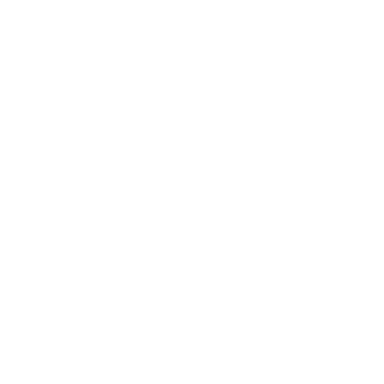 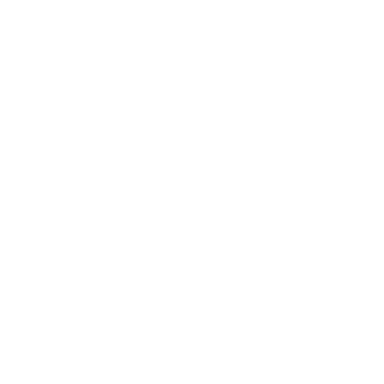 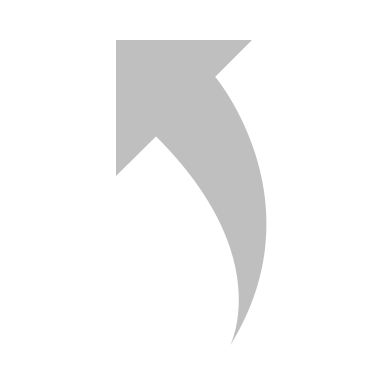 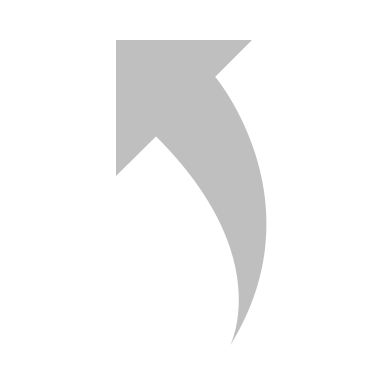 CAMBIOS EN LA ORGANIZACIÓN DEL CONOCIMIENTO EDUCATIVO
POTENCIALIDADES Y REQUERIMIENTOS DE LA SOCIEDAD DEL SIGO XXI
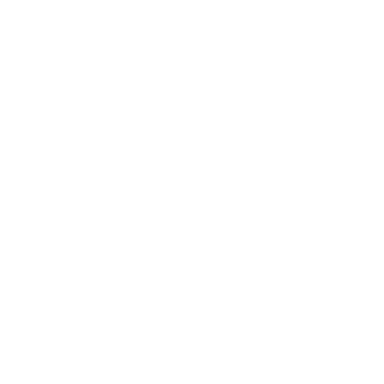 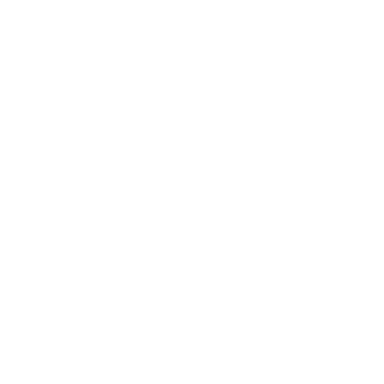 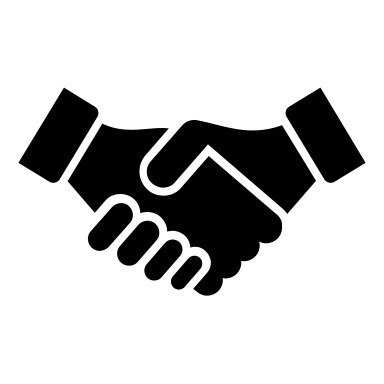 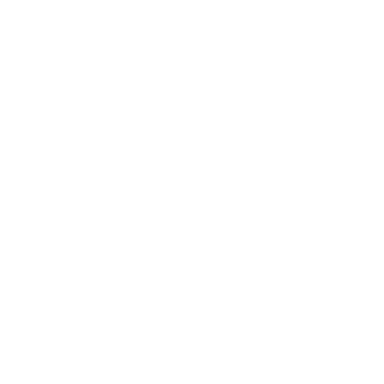 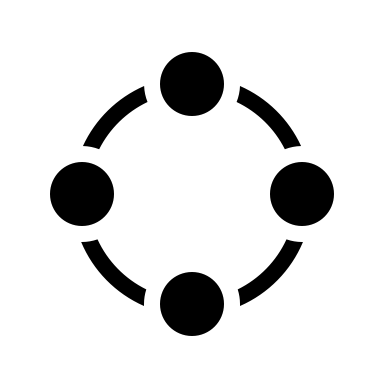 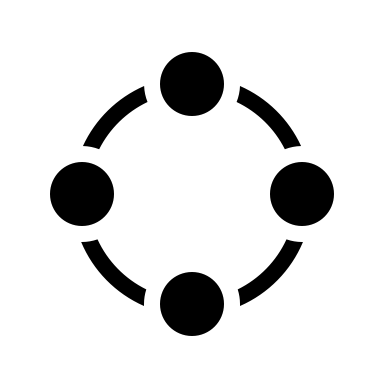 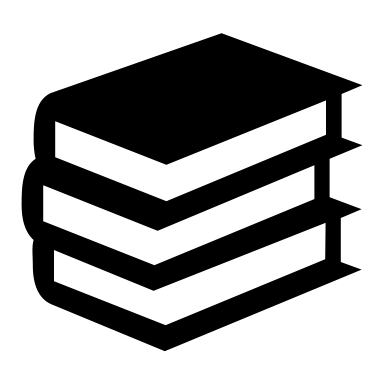 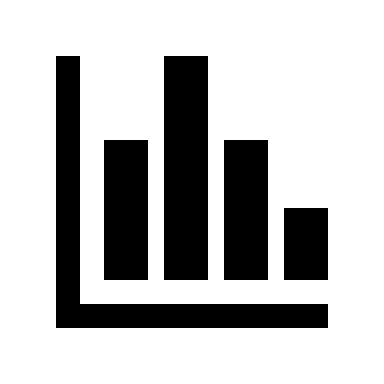 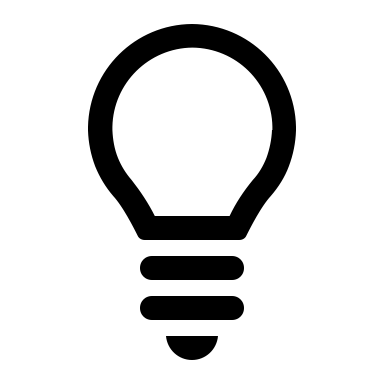 MARCO  TEÓRICO
TEMA DE INVESTIGACIÓN
PLANTEAMIENTO DEL PROBLEMA
ANÁLISIS DE RESULTADOS
CONCLUSIONES Y RECOMENDACIONES
METODOLOGÍA DE INVESTIGACIÓN
PLANTEAMIENTO DEL PROBLEMA
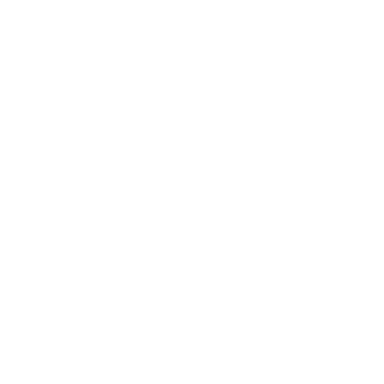 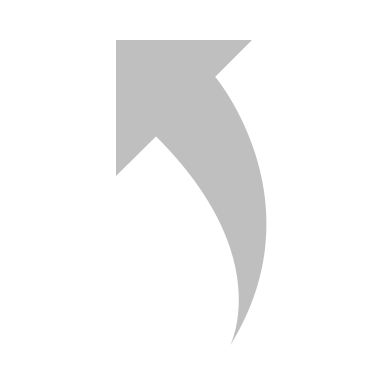 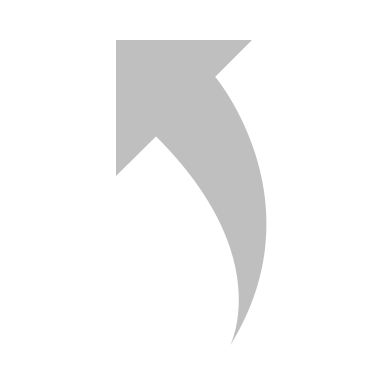 CRITERIOS EVALUATIVOS CACES: 
Estado actual y Prospectiva
OBJETIVOS DE DESARROLLO SOSTENIBLE:
Marco de las Megatendencias
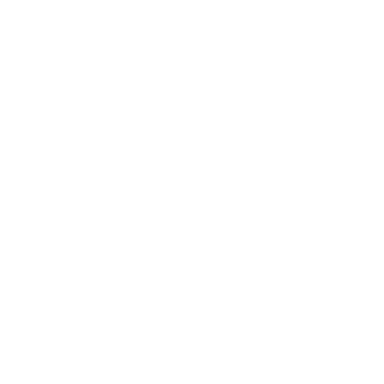 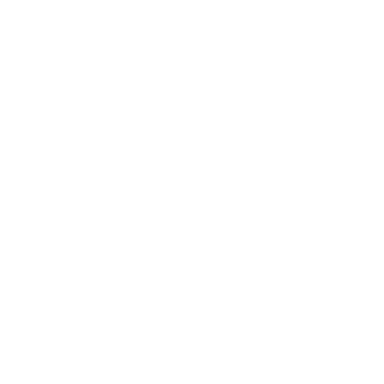 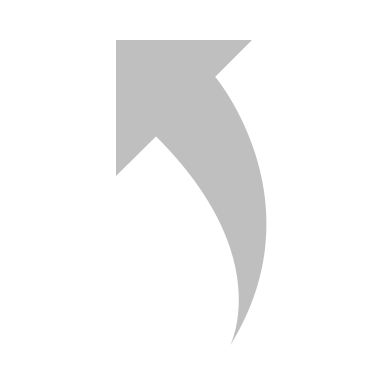 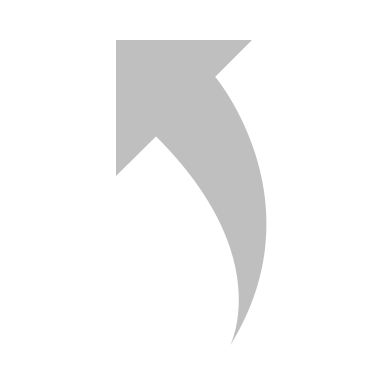 GUÍA METODOLÓGICA DEL CES:
Criterios para la Pertinencia
CONCEPCIÓN EPISTEMOLÓGICA DE LAS MEGASTENDENCIAS
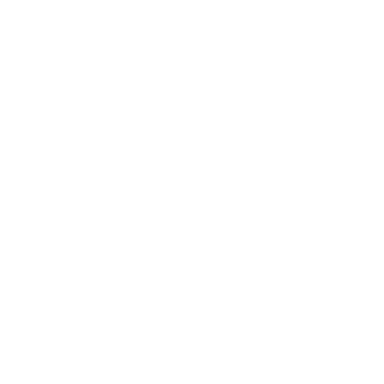 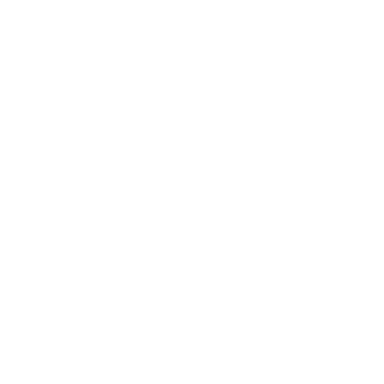 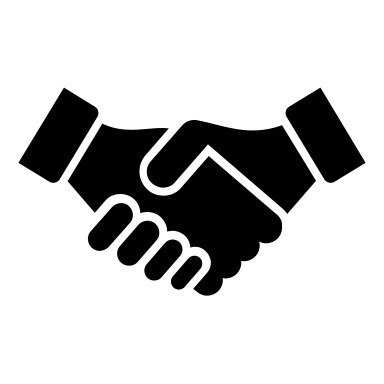 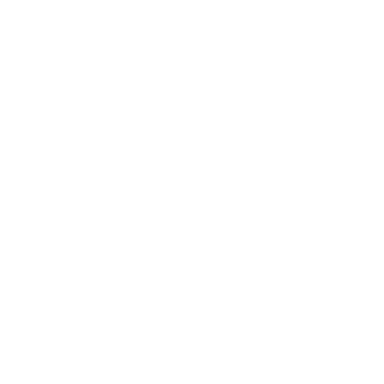 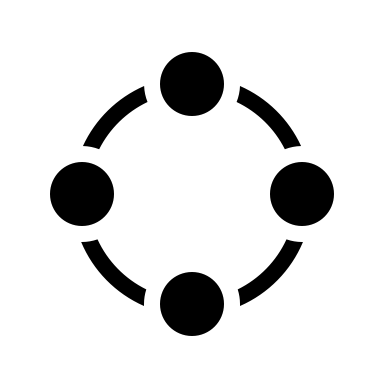 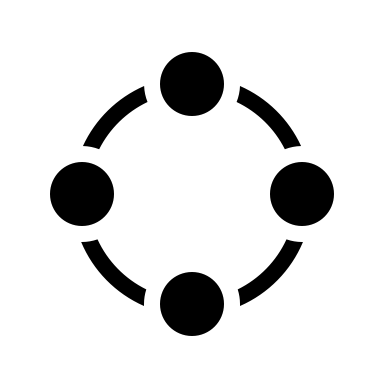 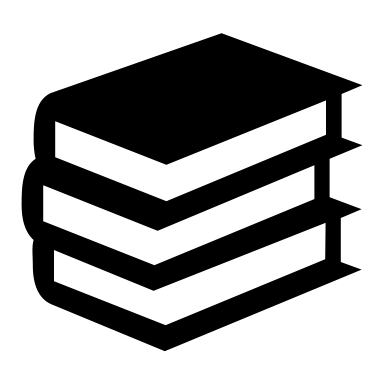 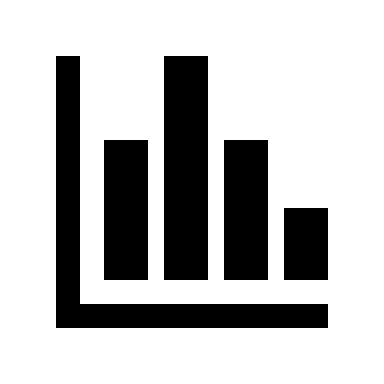 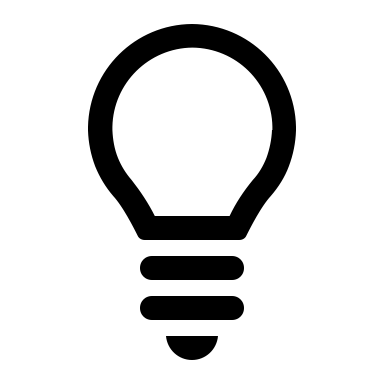 MARCO  TEÓRICO
TEMA DE INVESTIGACIÓN
PLANTEAMIENTO DEL PROBLEMA
ANÁLISIS DE RESULTADOS
CONCLUSIONES Y RECOMENDACIONES
METODOLOGÍA DE INVESTIGACIÓN
FORMULACIÓN DEL PROBLEMA
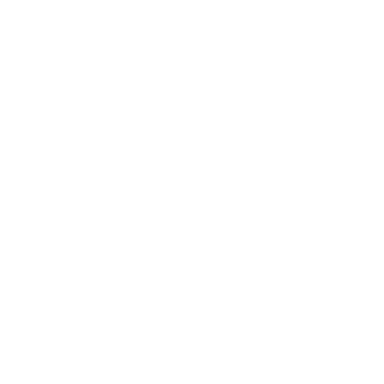 ¿Cuáles son las mega tendencias y desafíos profesionales que orientarán el Programa de Maestría en Educación con mención Innovación Educativa y Gestión de la Calidad Educativa del Departamento de Ciencias Humanas de la Universidad de Fuerzas Armadas ESPE?
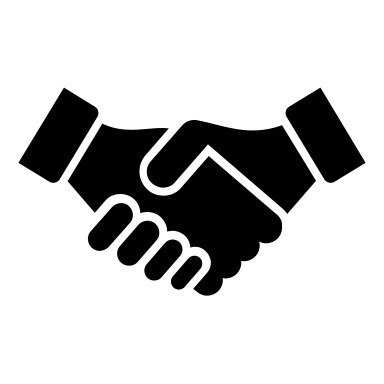 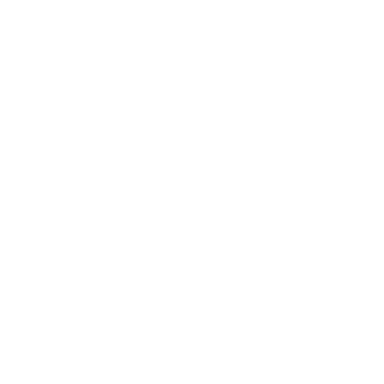 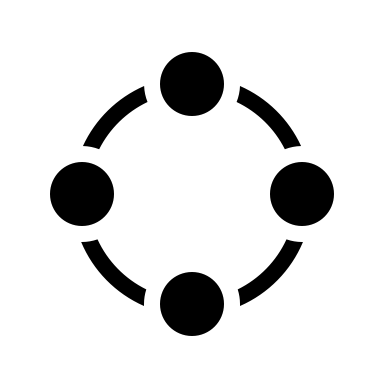 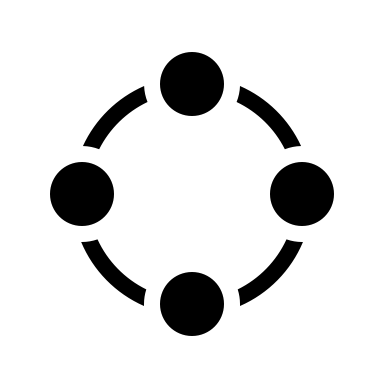 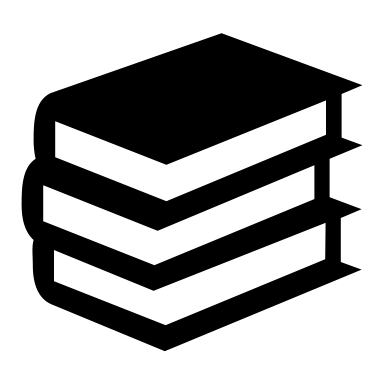 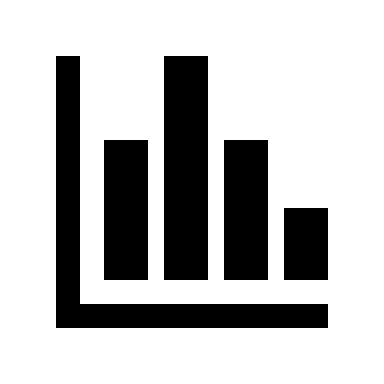 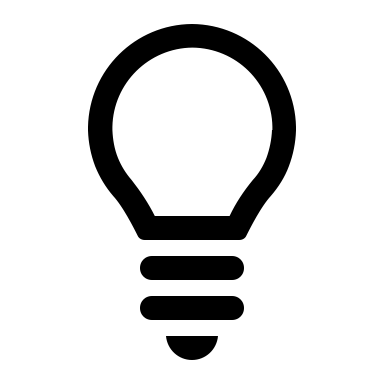 MARCO  TEÓRICO
TEMA DE INVESTIGACIÓN
PLANTEAMIENTO DEL PROBLEMA
ANÁLISIS DE RESULTADOS
CONCLUSIONES Y RECOMENDACIONES
METODOLOGÍA DE INVESTIGACIÓN
OBJETIVO GENERAL
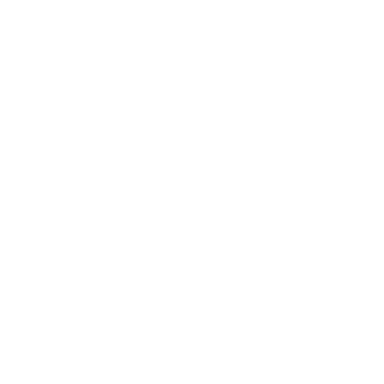 Determinar los avances epistemológicos y las necesidades de formación que atenderá el Programa de Maestría en Educación con mención Innovación Educativa y Gestión de la Calidad Educativa del Departamento de Ciencias Humanas de la Universidad de Fuerzas Armadas, ESPE.
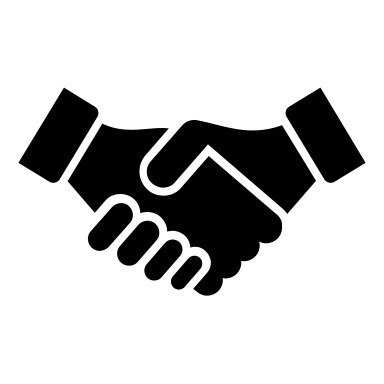 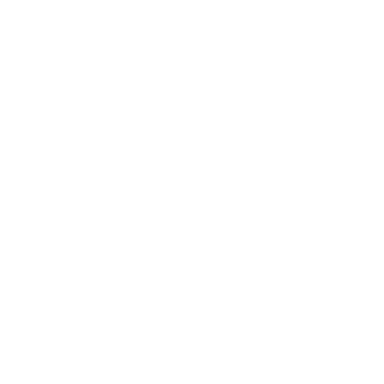 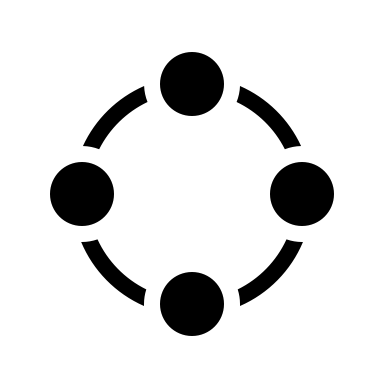 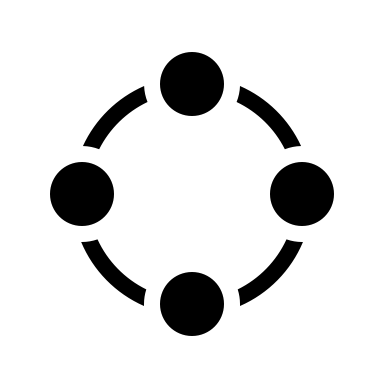 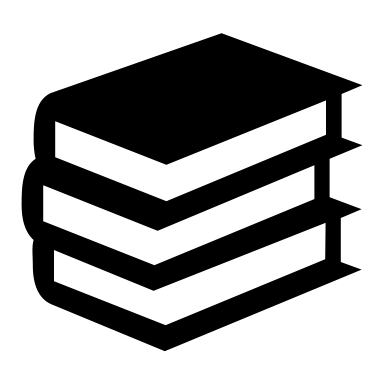 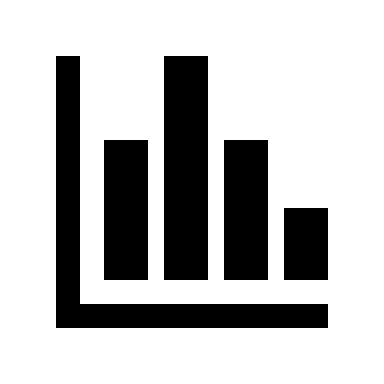 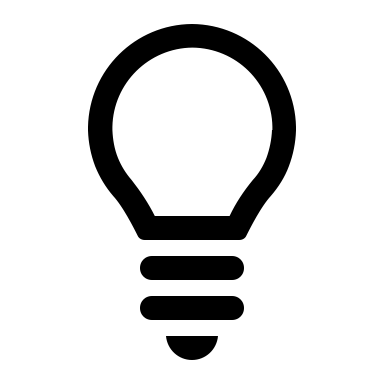 MARCO  TEÓRICO
TEMA DE INVESTIGACIÓN
PLANTEAMIENTO DEL PROBLEMA
ANÁLISIS DE RESULTADOS
CONCLUSIONES Y RECOMENDACIONES
METODOLOGÍA DE INVESTIGACIÓN
OBJETIVOS ESPECÍFICOS
Analizar prospectivamente las tendencias de investigación y del conocimiento que orientarán Programa de Maestría en Educación con mención Innovación Educativa y Gestión de la Calidad Educativa del Departamento de Ciencias Humanas de la Universidad de Fuerzas Armadas ESPE.
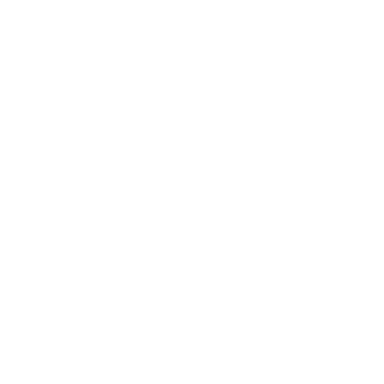 Describir 
el estado actual de los problemas que afronta la educación superior demandados por la aplicación de la Ley Orgánica de Educación Superior.
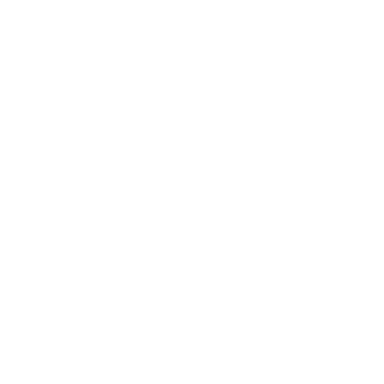 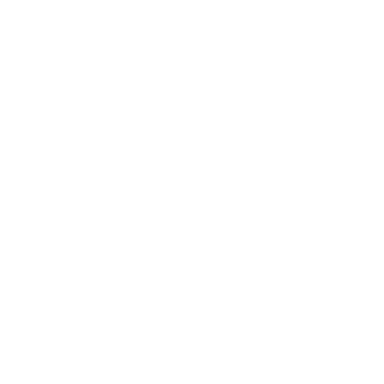 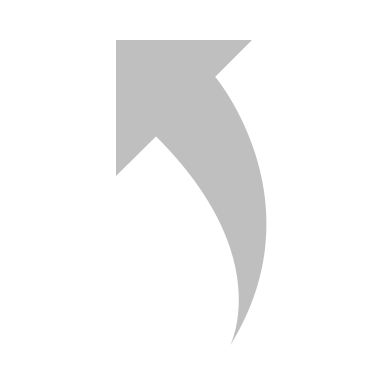 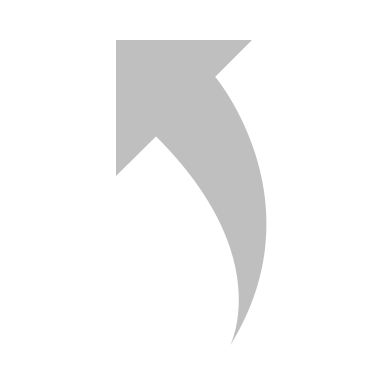 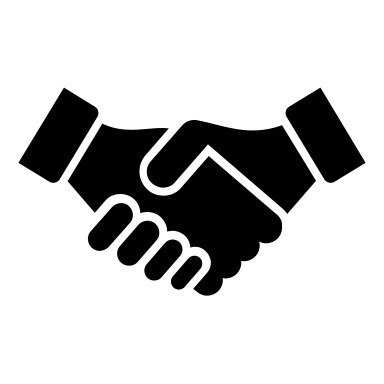 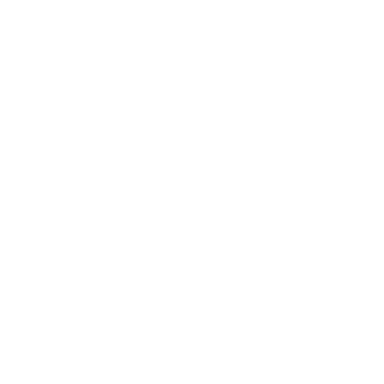 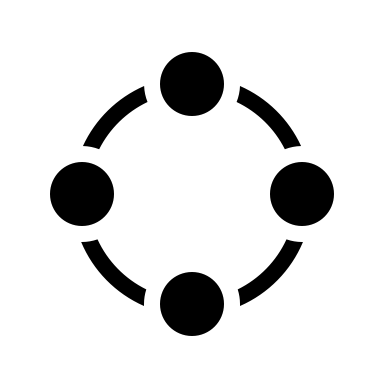 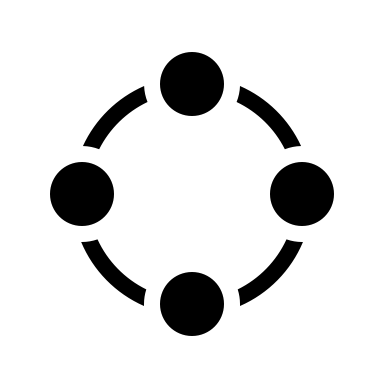 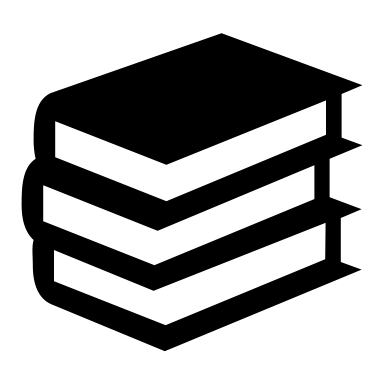 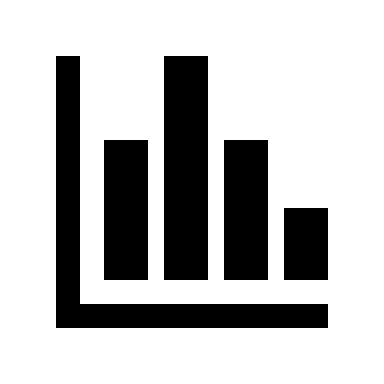 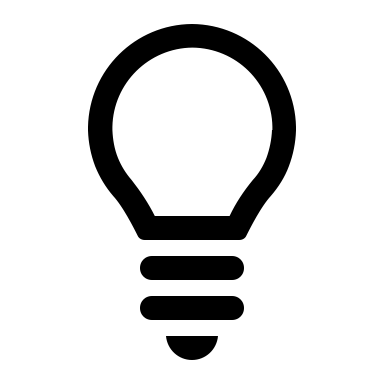 MARCO  TEÓRICO
TEMA DE INVESTIGACIÓN
PLANTEAMIENTO DEL PROBLEMA
ANÁLISIS DE RESULTADOS
CONCLUSIONES Y RECOMENDACIONES
METODOLOGÍA DE INVESTIGACIÓN
JUSTIFICACIÓN
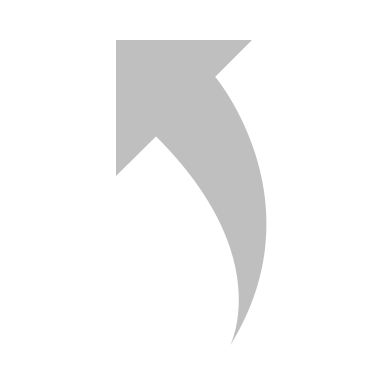 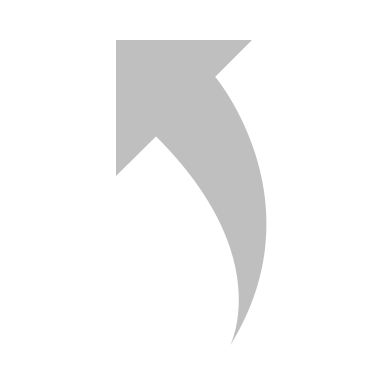 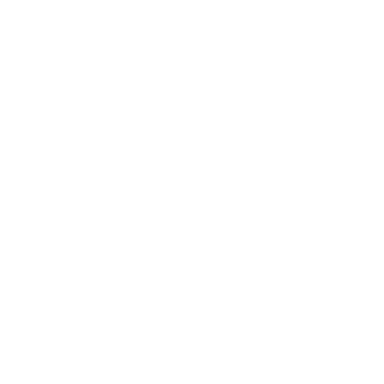 CONVENIENCIA Y ACTUALIDAD

La pertinencia como criterio de calidad.
VALOR TEÓRICO Y METODOLÓGICO

Aporte a la contrucción del rediseño del programa de Maestria en Docencia Universitaria.
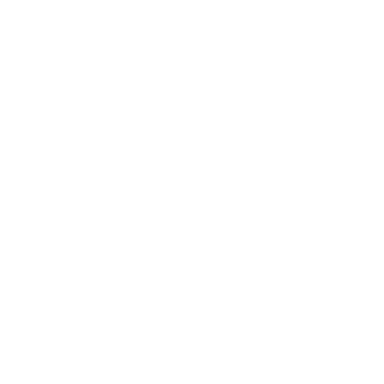 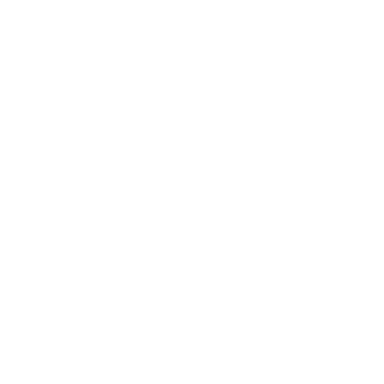 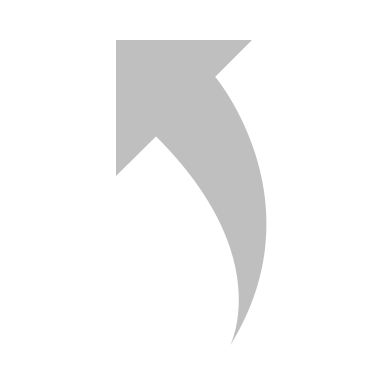 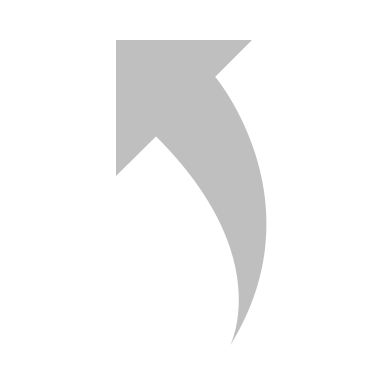 RELEVANCIA SOCIAL

Articulación con los Ods y el Plan Nacional del Buen Vivir.
FACTIBILIDAD

Disponibilidad de fuentes, acercamiento con los graduados
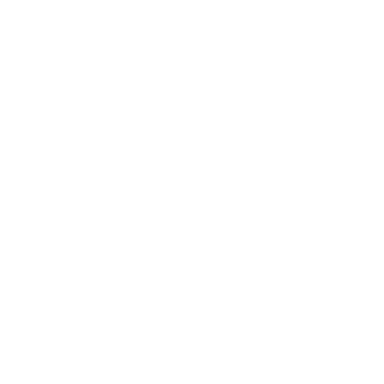 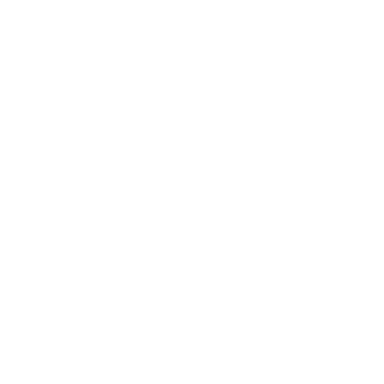 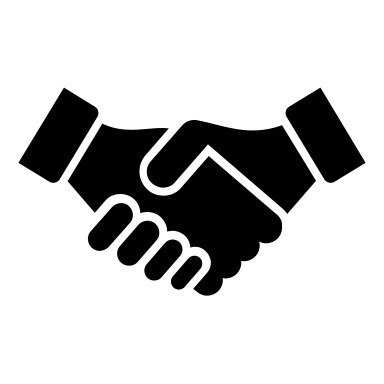 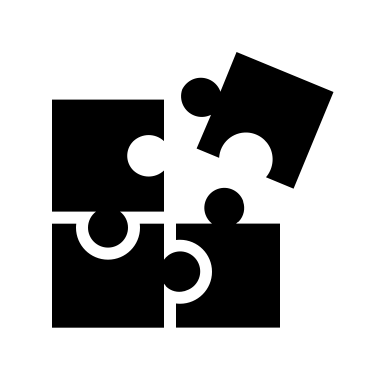 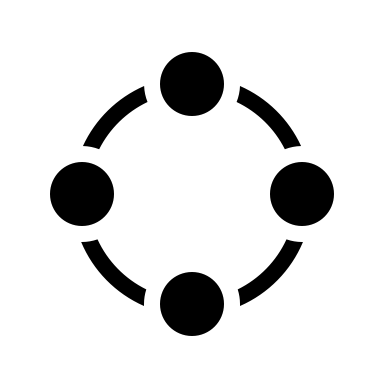 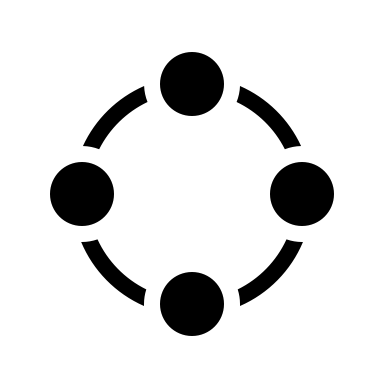 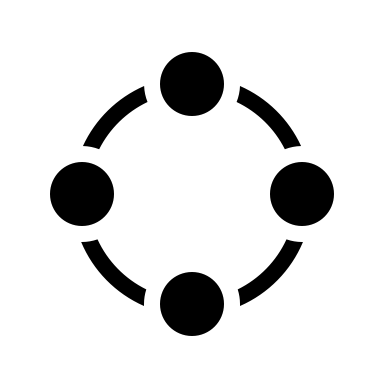 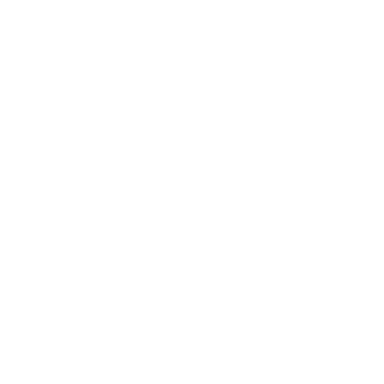 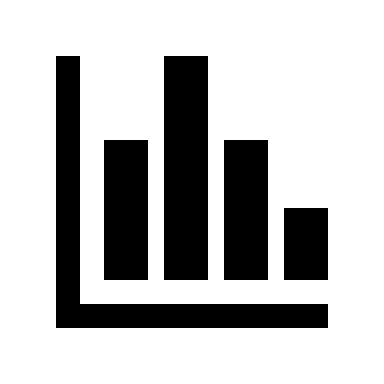 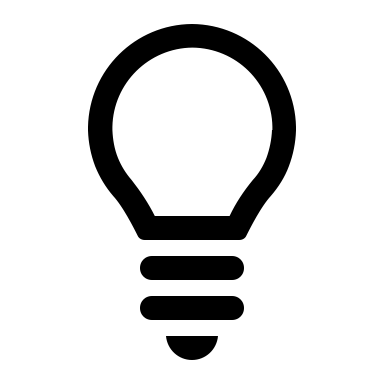 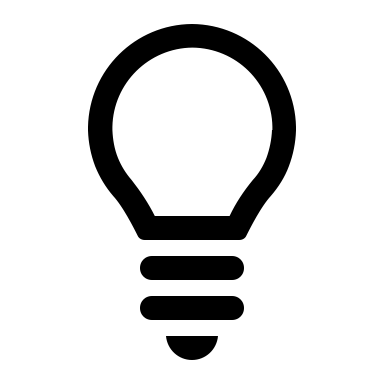 MARCO  TEÓRICO
TEMA DE INVESTIGACIÓN
PLANTEAMIENTO DEL PROBLEMA
ANÁLISIS DE RESULTADOS
CONCLUSIONES Y RECOMENDACIONES
METODOLOGÍA DE INVESTIGACIÓN
PRINCIPIO DE LA LOES
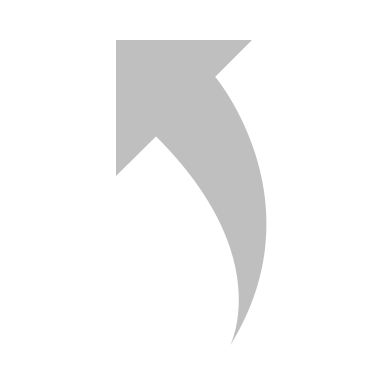 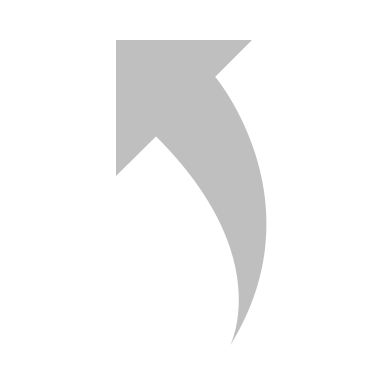 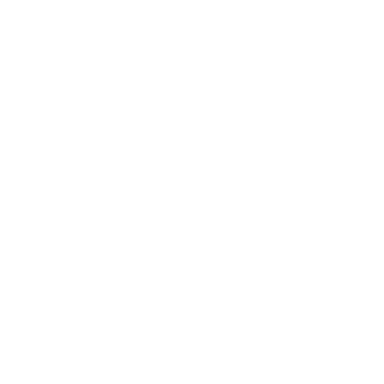 PRINCIPIO DE IGUALDAD DE OPORTUNIDADES
PRINCIPIO DE INTEGRALIDAD
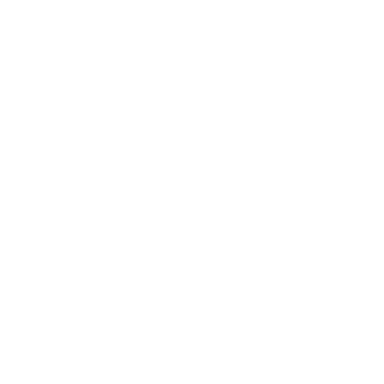 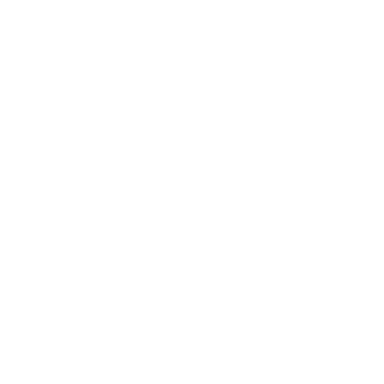 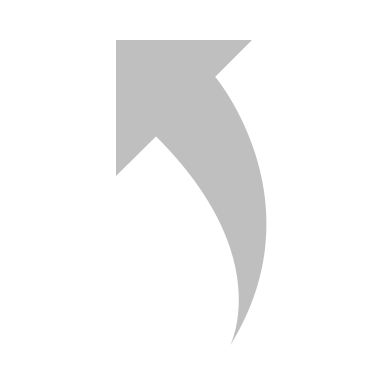 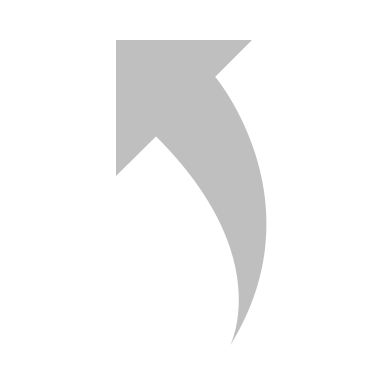 PRINCIPIO DE AUTODETERMINACIÓN DEL CONOCIMIENTO
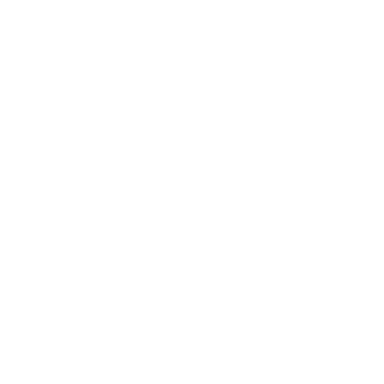 PRINCIPIO DE PERTINENCIA
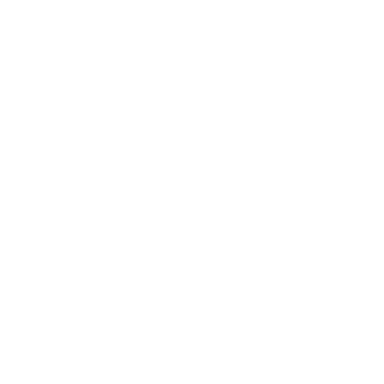 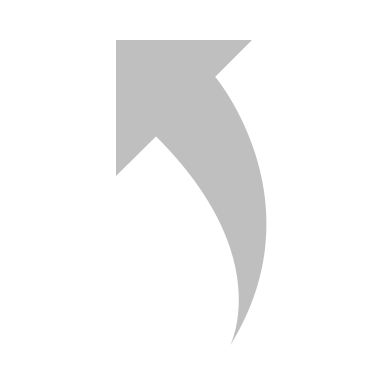 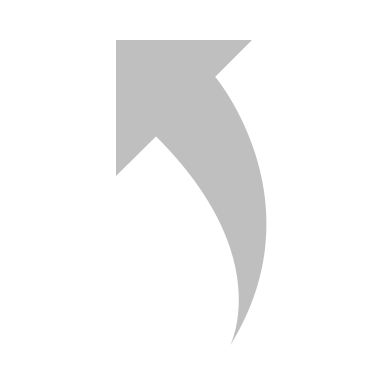 PRINCIPIO DE CALIDAD
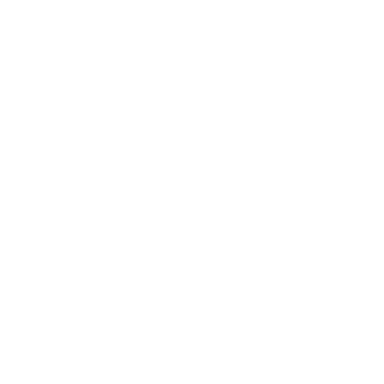 PRINCIPIO DE AUTONOMÍA
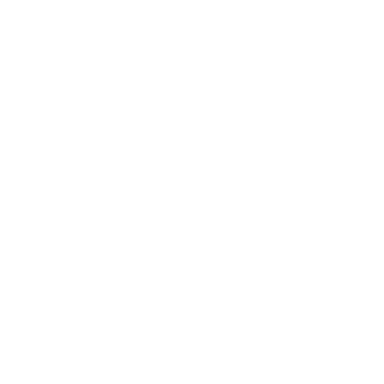 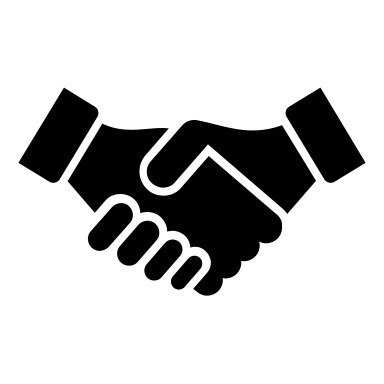 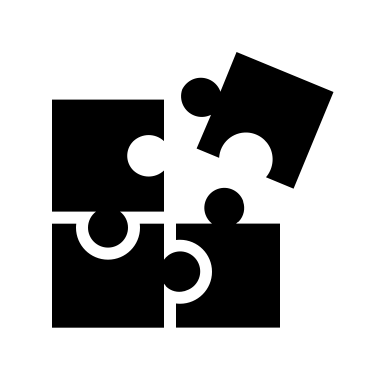 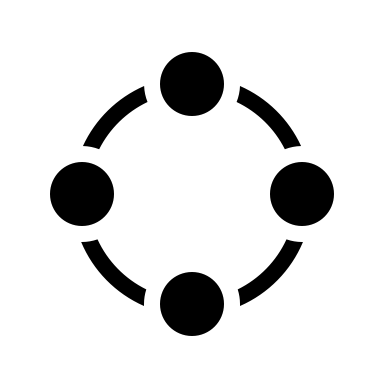 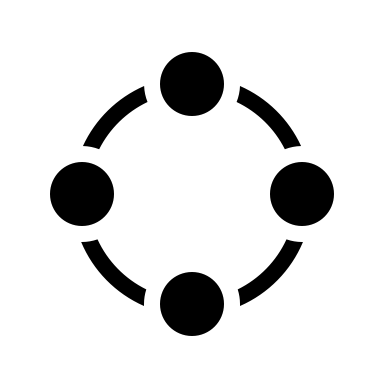 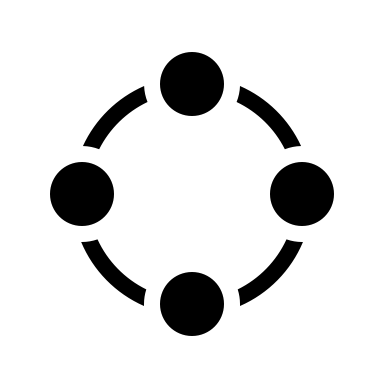 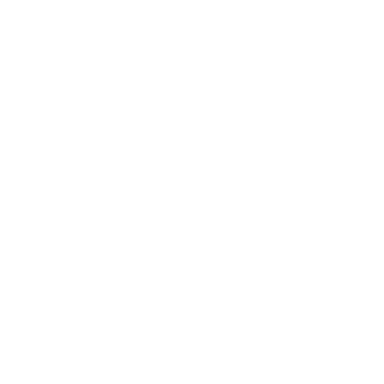 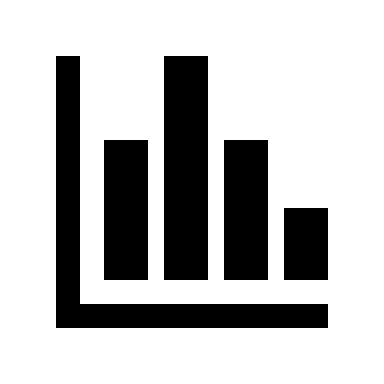 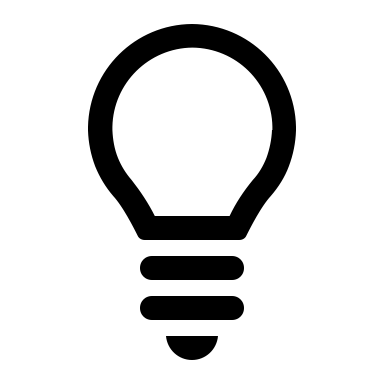 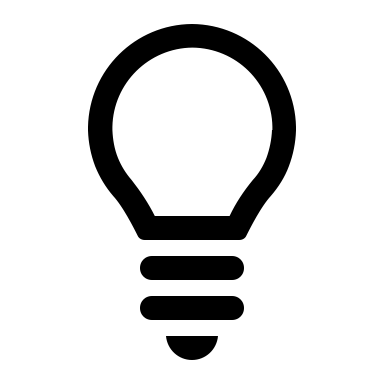 MARCO  TEÓRICO
TEMA DE INVESTIGACIÓN
PLANTEAMIENTO DEL PROBLEMA
ANÁLISIS DE RESULTADOS
CONCLUSIONES Y RECOMENDACIONES
METODOLOGÍA DE INVESTIGACIÓN
FORMACIÓN DE POSGRADOS
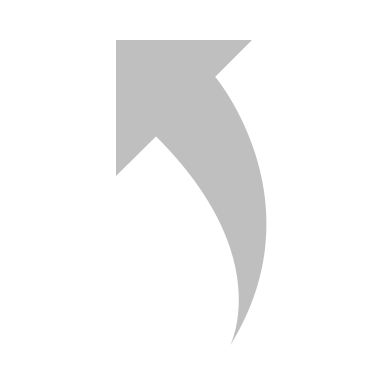 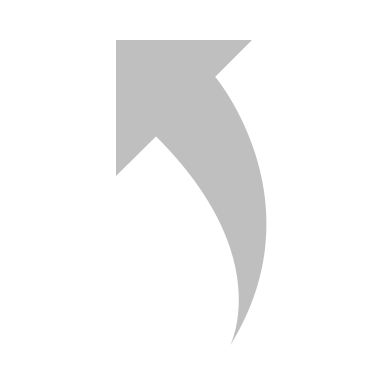 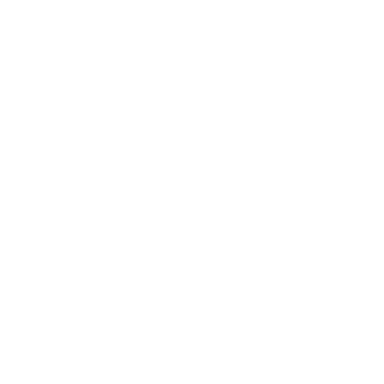 PROGRAMA DE MAESTRÍA EN DOCENCIA UNIVERSITARIA
CARACTERISTICAS DE 
LOS POSGRADOS
Fines, Duración y Carga Horaria
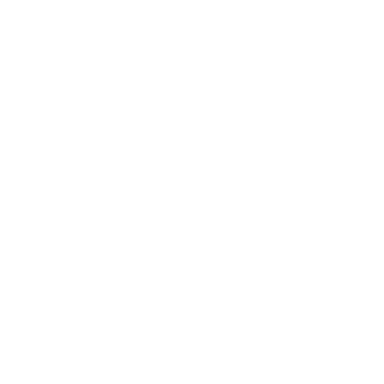 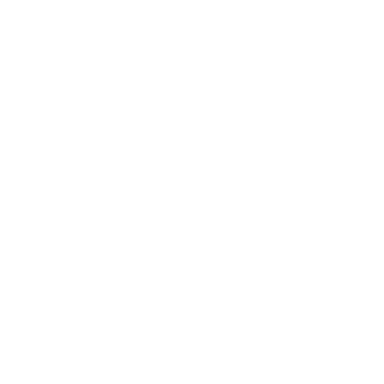 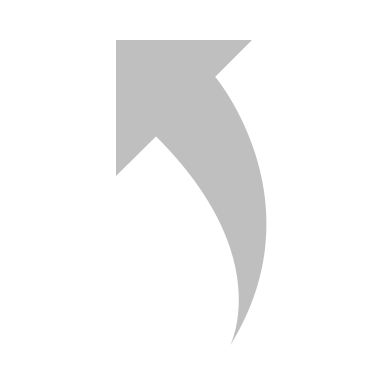 ODS Y LA EDUCACIÓN
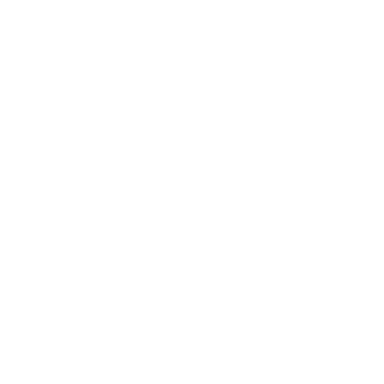 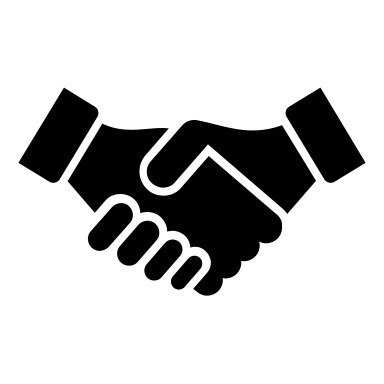 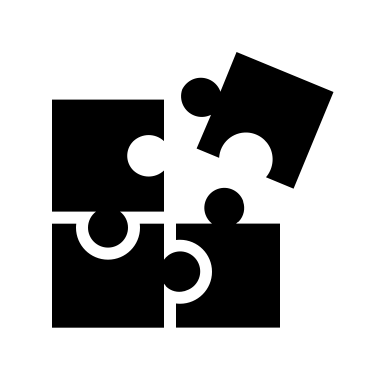 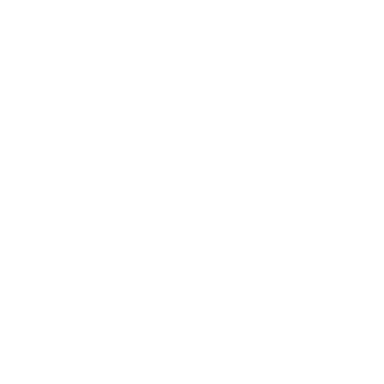 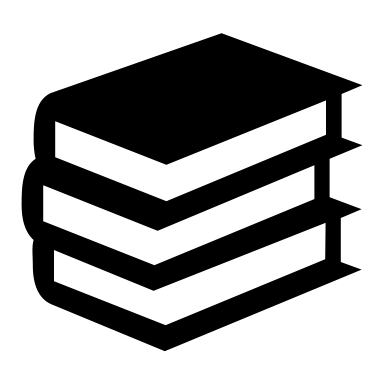 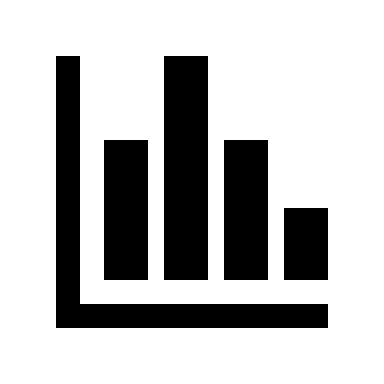 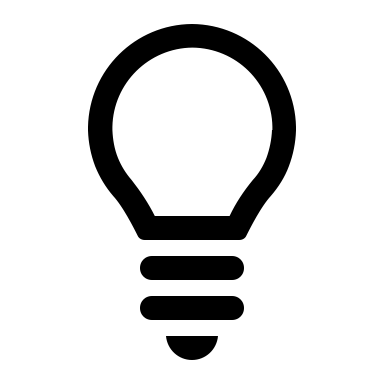 MARCO  TEÓRICO
TEMA DE INVESTIGACIÓN
PLANTEAMIENTO DEL PROBLEMA
ANÁLISIS DE RESULTADOS
CONCLUSIONES Y RECOMENDACIONES
METODOLOGÍA DE INVESTIGACIÓN
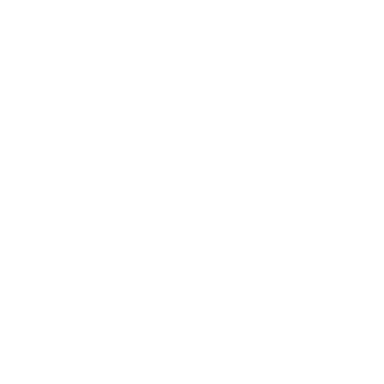 METODOLOGÍA DE INVESTIGACIÓN
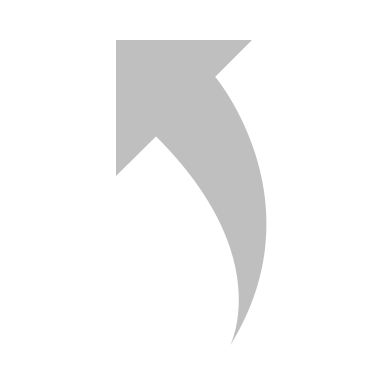 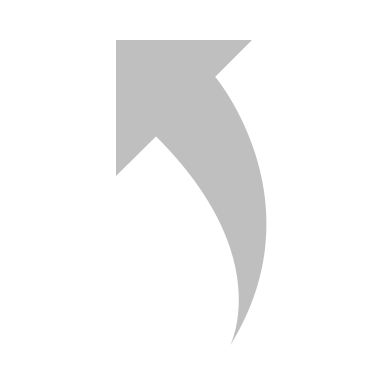 MÉTODOS DE INVESTIGACIÓN
Método Inductivo
NIVEL DE INVESTIGACIÓN
Descriptiva con carácter interpretativo
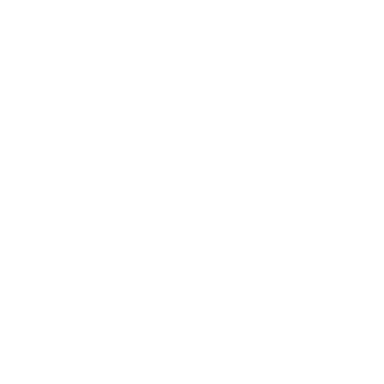 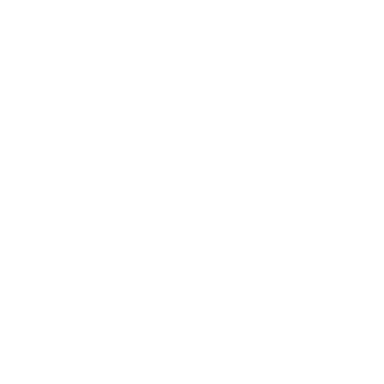 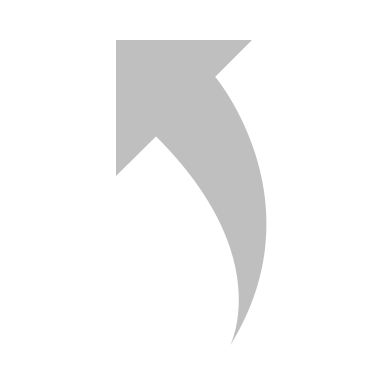 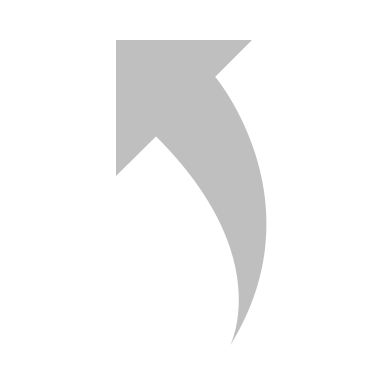 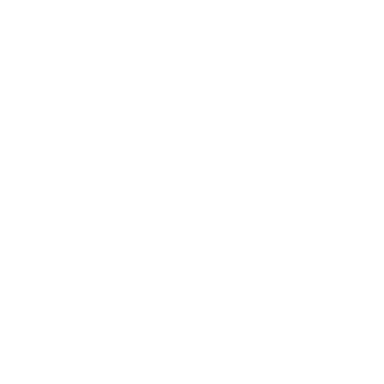 POBLACIÓN Y MUESTRA
ENFOQUE
Cualitativo fenomenológico
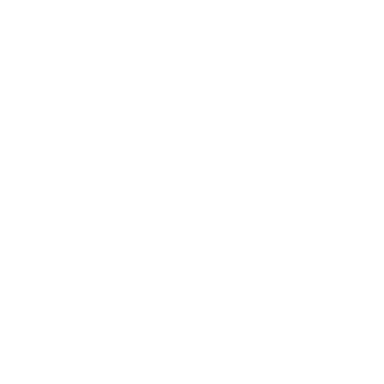 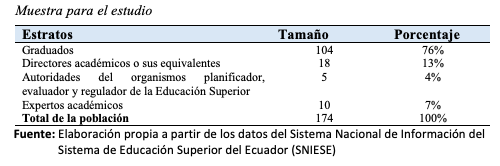 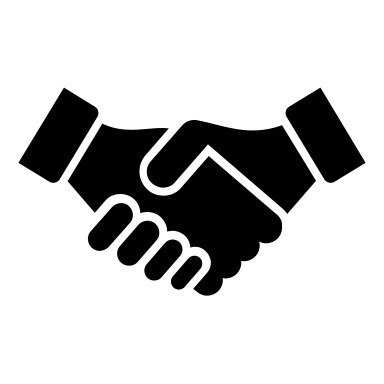 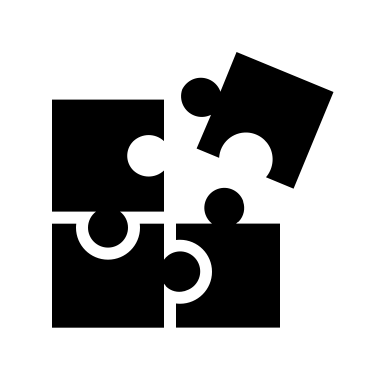 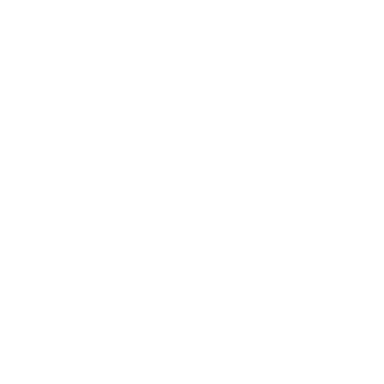 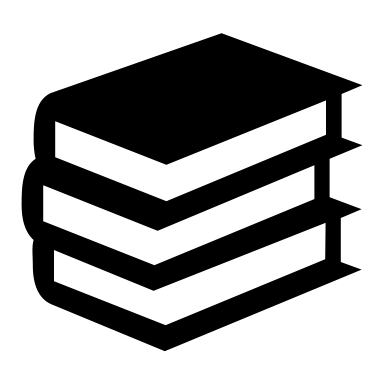 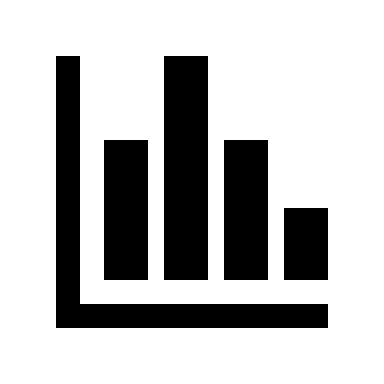 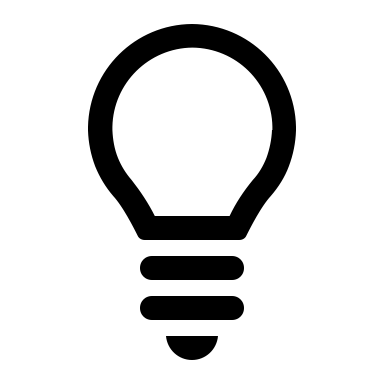 MARCO  TEÓRICO
TEMA DE INVESTIGACIÓN
PLANTEAMIENTO DEL PROBLEMA
ANÁLISIS DE RESULTADOS
CONCLUSIONES Y RECOMENDACIONES
METODOLOGÍA DE INVESTIGACIÓN
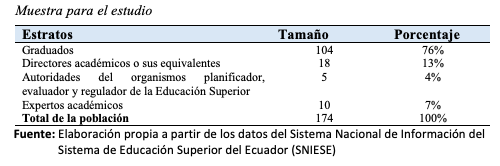 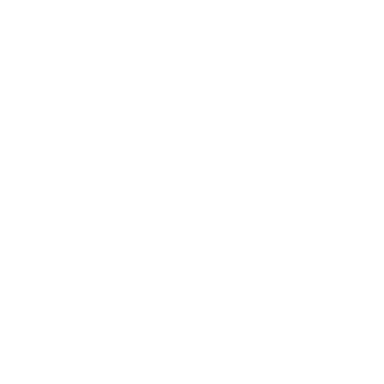 METODOLOGÍA DE INVESTIGACIÓN
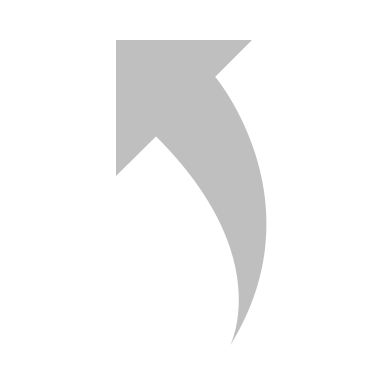 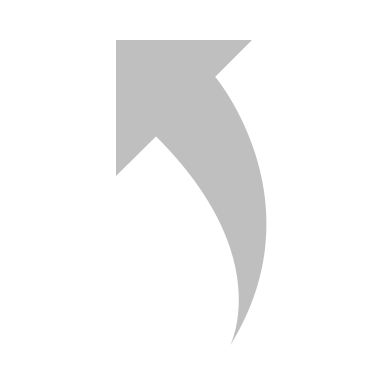 MÉTODOS DE INVESTIGACIÓN

Método Inductivo
NIVEL DE INVESTIGACIÓN

Descriptiva con carácter interpretativo
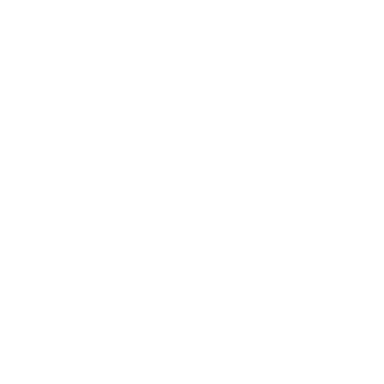 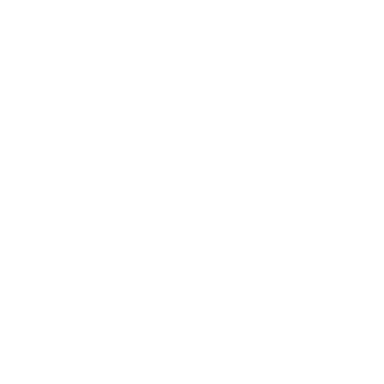 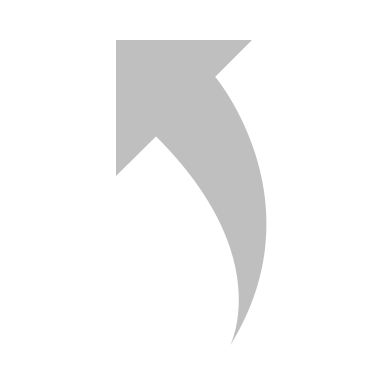 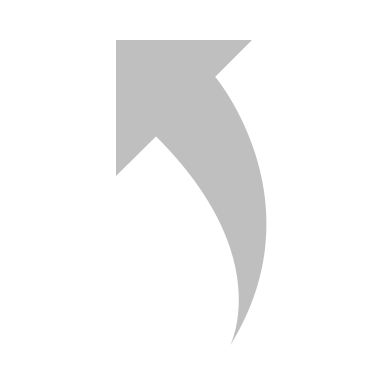 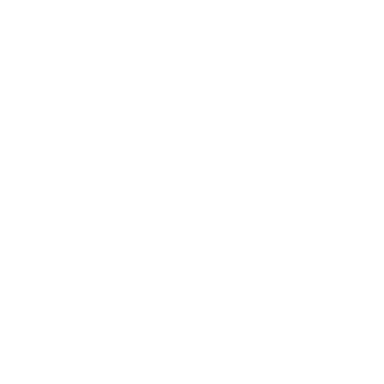 POBLACIÓN Y MUESTRA
ENFOQUE

Cualitativo fenomenológico
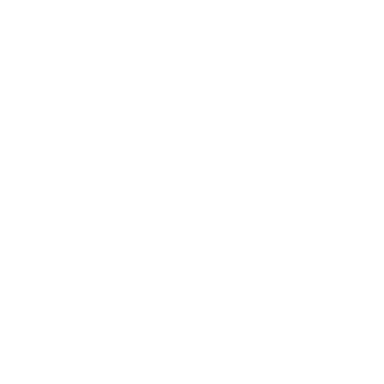 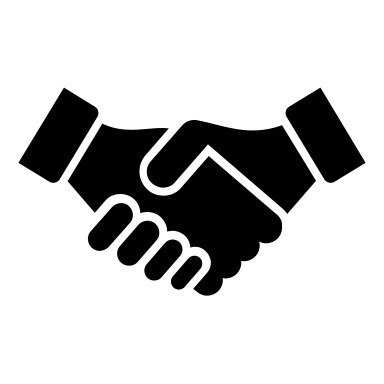 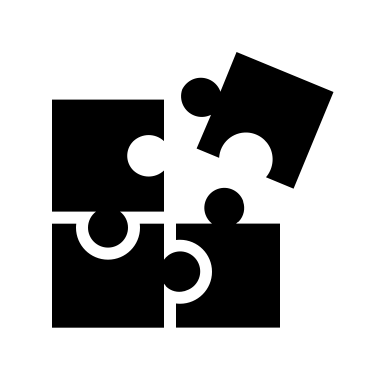 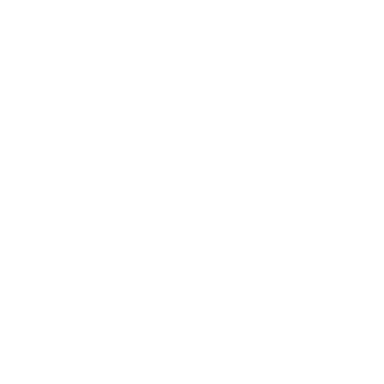 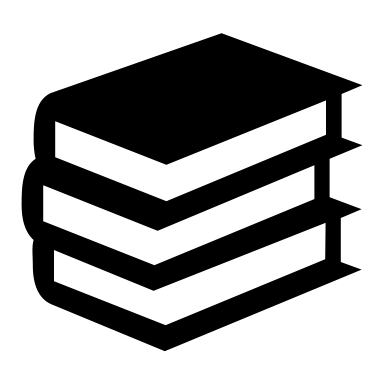 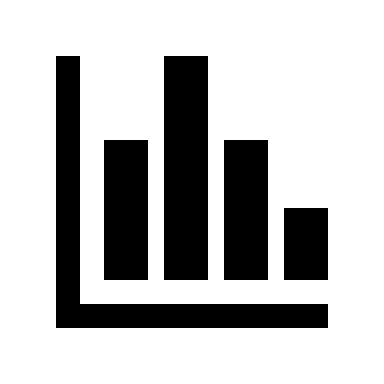 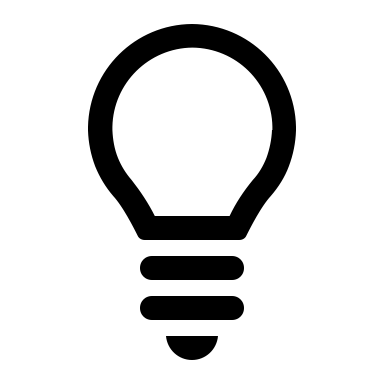 MARCO  TEÓRICO
TEMA DE INVESTIGACIÓN
PLANTEAMIENTO DEL PROBLEMA
ANÁLISIS DE RESULTADOS
CONCLUSIONES Y RECOMENDACIONES
METODOLOGÍA DE INVESTIGACIÓN
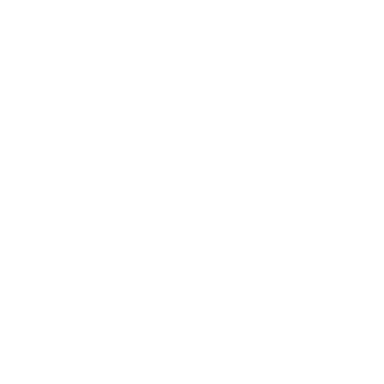 METODOLOGÍA DE INVESTIGACIÓN
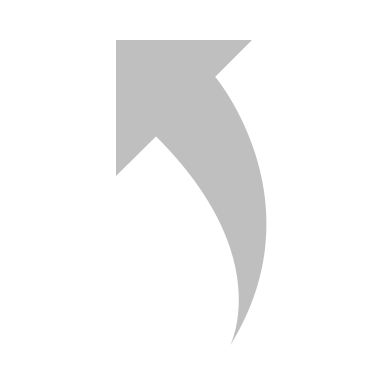 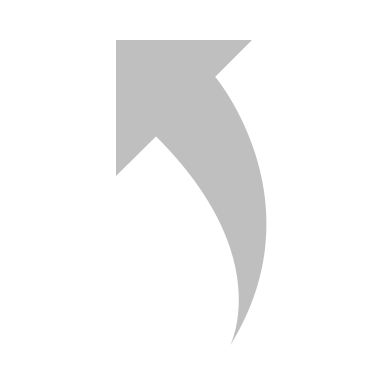 MÉTODOS DE INVESTIGACIÓN
Método Inductivo
NIVEL DE INVESTIGACIÓN
Descriptiva con carácter interpretativo
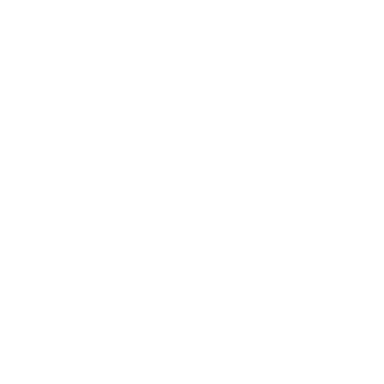 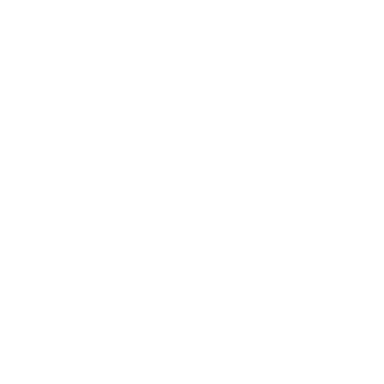 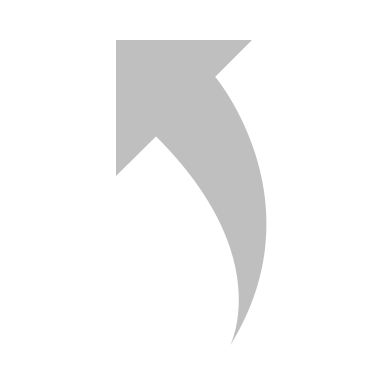 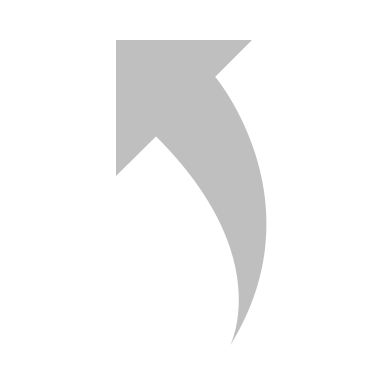 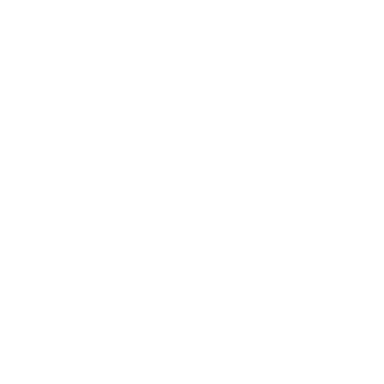 POBLACIÓN Y MUESTRA
ENFOQUE
Cualitativo fenomenológico
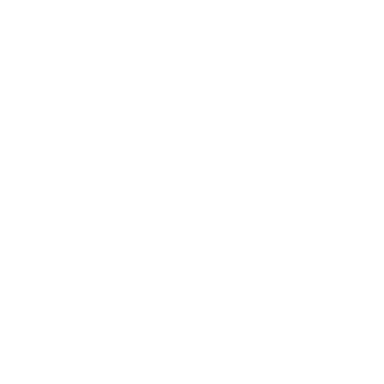 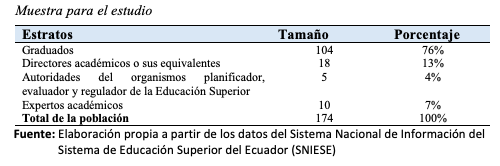 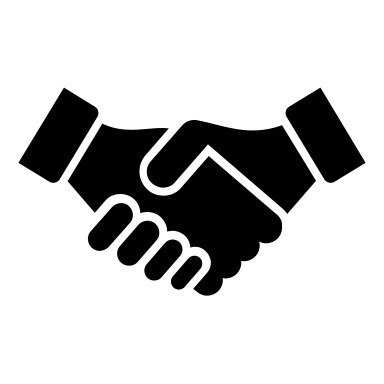 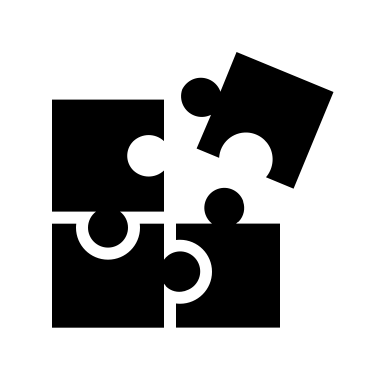 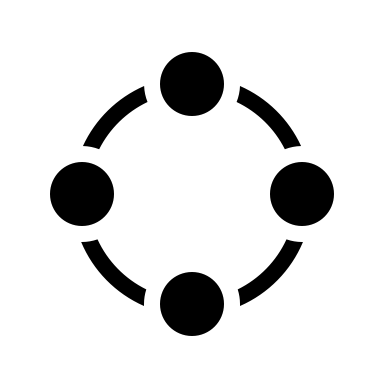 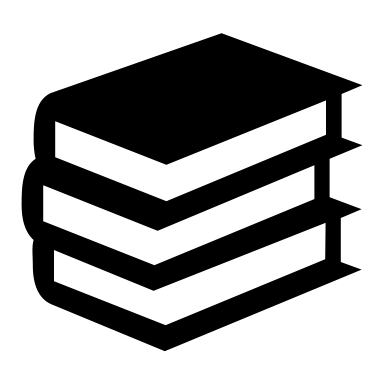 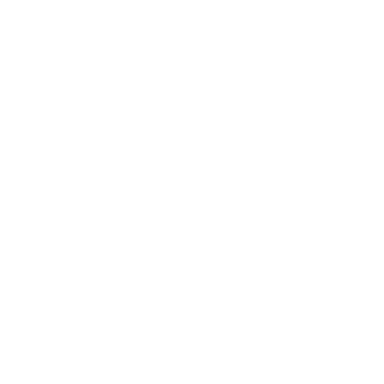 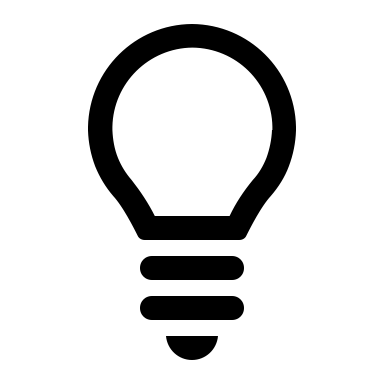 MARCO  TEÓRICO
TEMA DE INVESTIGACIÓN
PLANTEAMIENTO DEL PROBLEMA
ANÁLISIS DE RESULTADOS
CONCLUSIONES Y RECOMENDACIONES
METODOLOGÍA DE INVESTIGACIÓN
VARIABLES
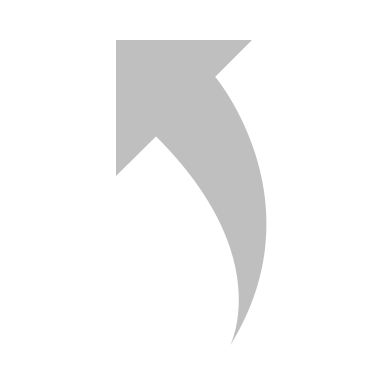 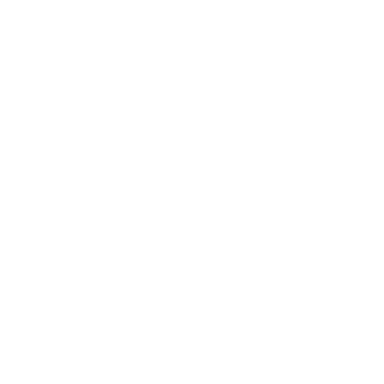 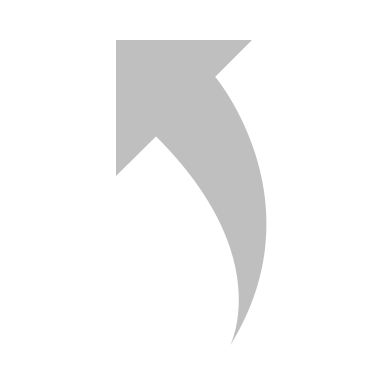 NECESIDADES FORMATIVAS DE LOS GRADUADOS
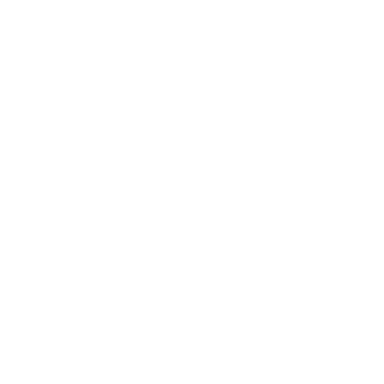 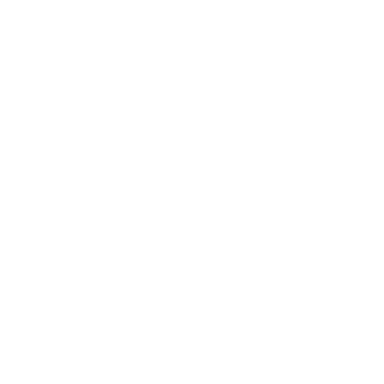 NATURALEZA Y TIPOLOGÍA DEL TRABAJO
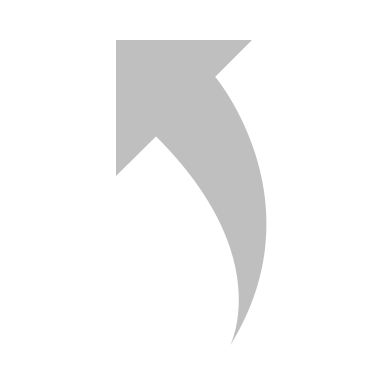 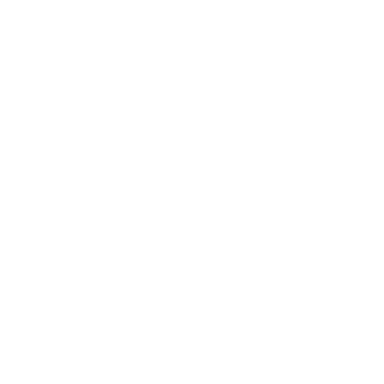 INSERCIÓN PROFESIONAL
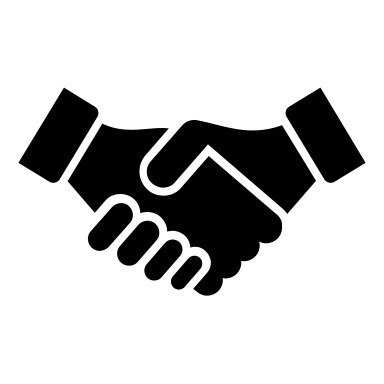 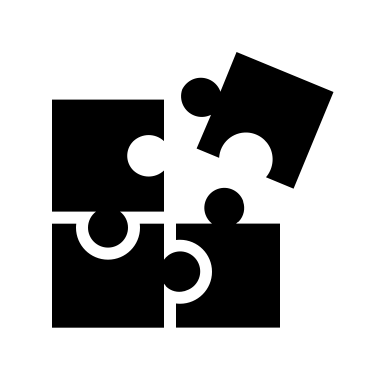 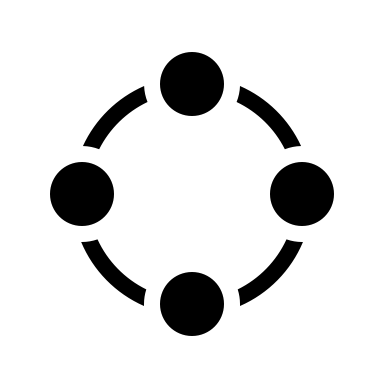 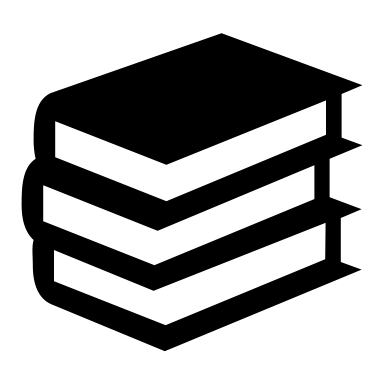 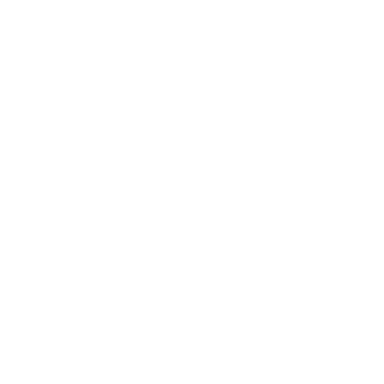 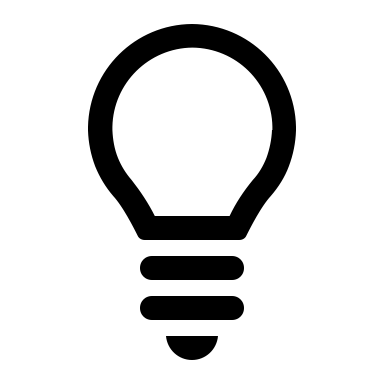 MARCO  TEÓRICO
TEMA DE INVESTIGACIÓN
PLANTEAMIENTO DEL PROBLEMA
ANÁLISIS DE RESULTADOS
CONCLUSIONES Y RECOMENDACIONES
METODOLOGÍA DE INVESTIGACIÓN
NATURALEZA Y TIPOLOGÍA DEL TRABAJO
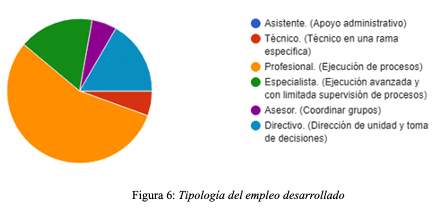 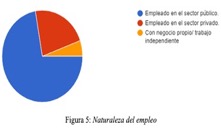 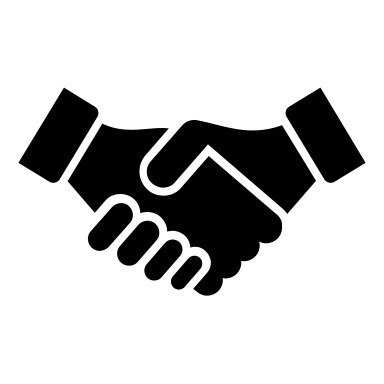 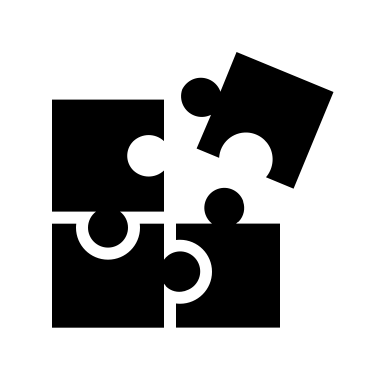 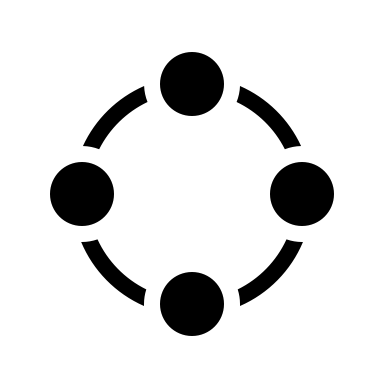 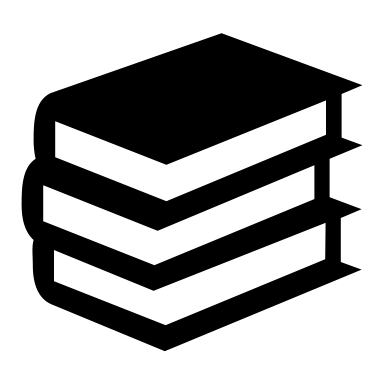 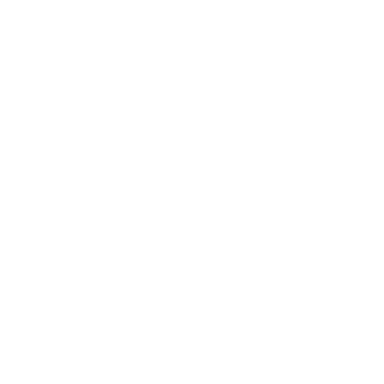 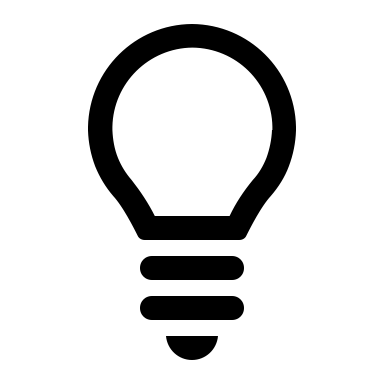 MARCO  TEÓRICO
TEMA DE INVESTIGACIÓN
PLANTEAMIENTO DEL PROBLEMA
ANÁLISIS DE RESULTADOS
CONCLUSIONES Y RECOMENDACIONES
METODOLOGÍA DE INVESTIGACIÓN
SECTOR DEL TRABAJO Y FUNCIONES QUE DESEMPEÑA
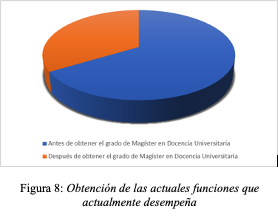 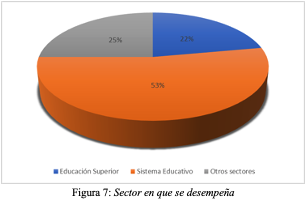 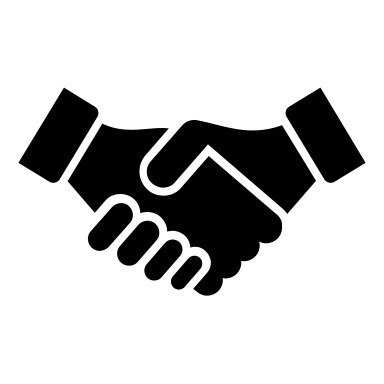 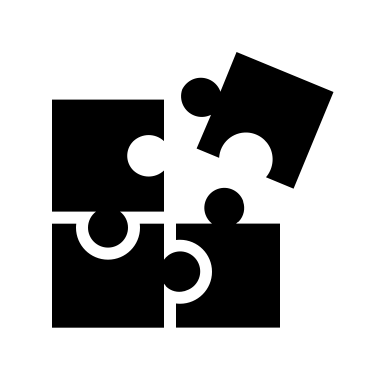 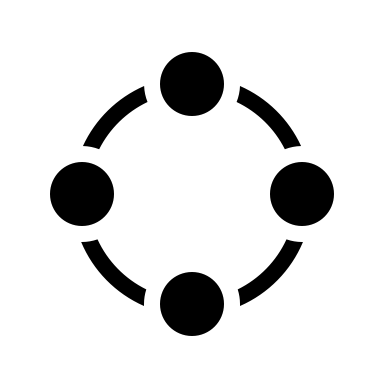 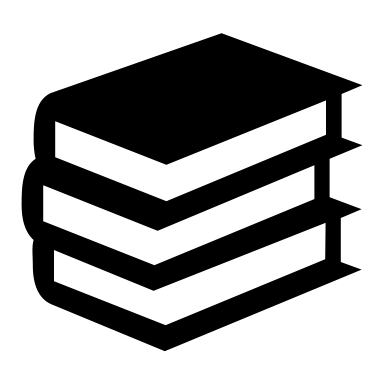 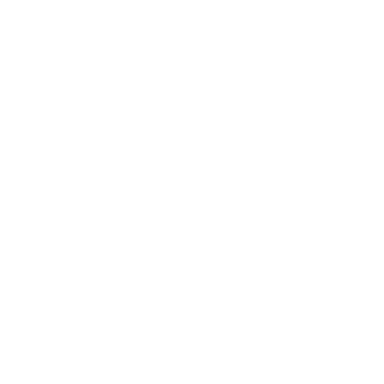 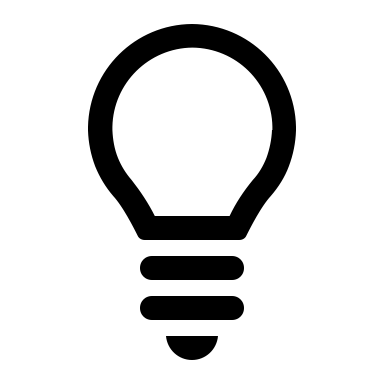 MARCO  TEÓRICO
TEMA DE INVESTIGACIÓN
PLANTEAMIENTO DEL PROBLEMA
ANÁLISIS DE RESULTADOS
CONCLUSIONES Y RECOMENDACIONES
METODOLOGÍA DE INVESTIGACIÓN
RELACIÓN DEL POSGRADO CON EL TRABAJO
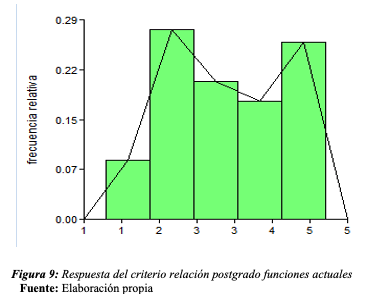 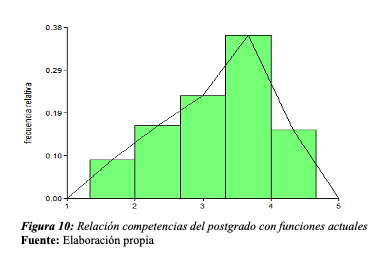 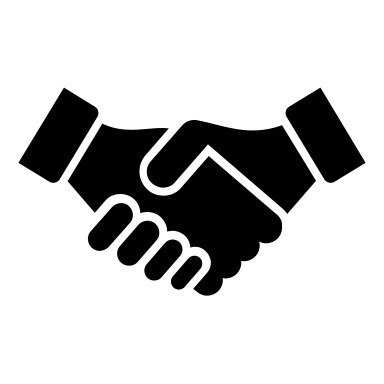 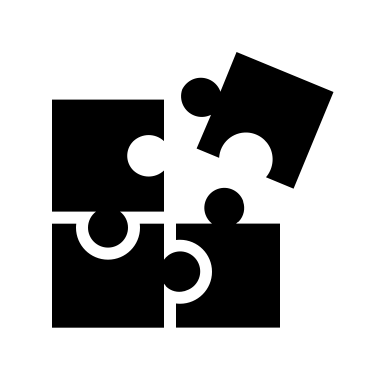 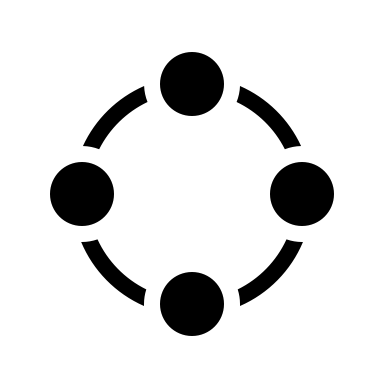 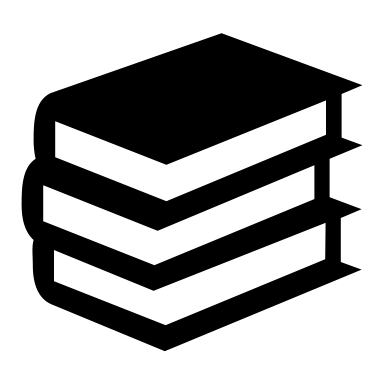 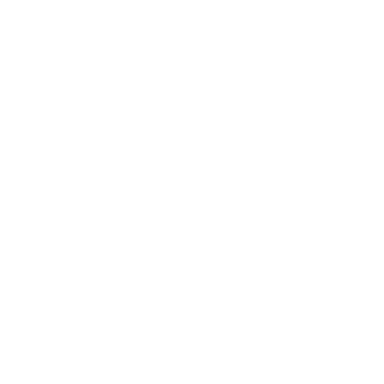 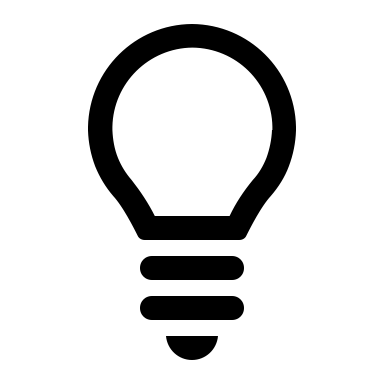 MARCO  TEÓRICO
TEMA DE INVESTIGACIÓN
PLANTEAMIENTO DEL PROBLEMA
ANÁLISIS DE RESULTADOS
CONCLUSIONES Y RECOMENDACIONES
METODOLOGÍA DE INVESTIGACIÓN
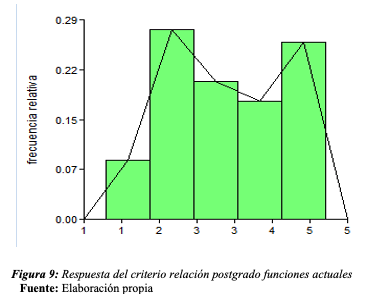 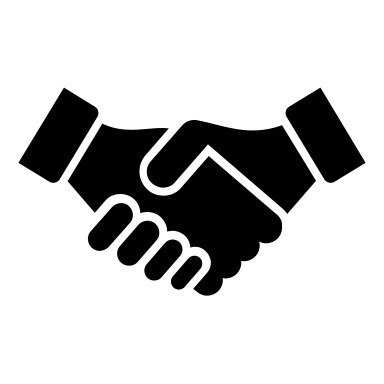 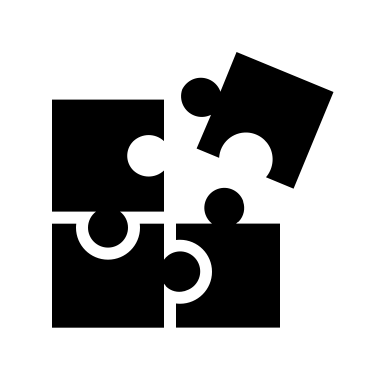 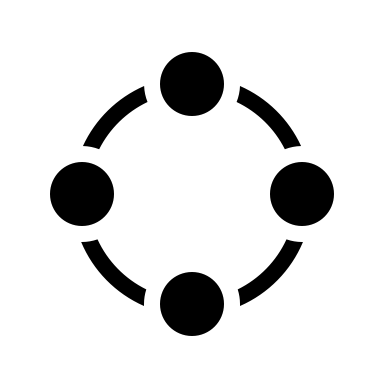 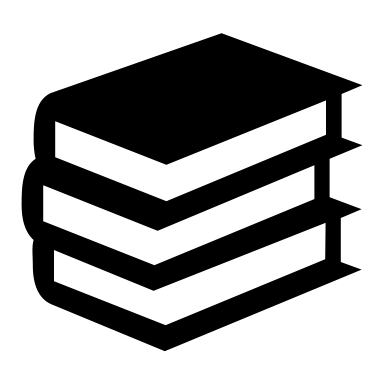 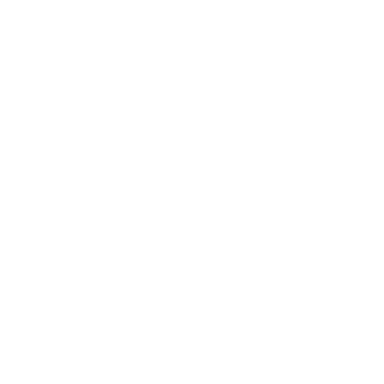 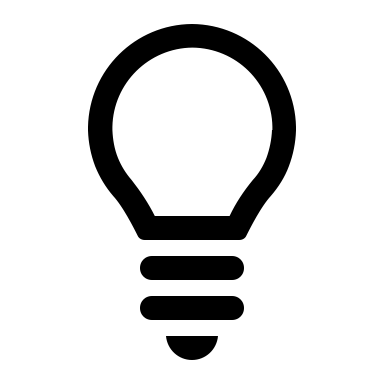 MARCO  TEÓRICO
TEMA DE INVESTIGACIÓN
PLANTEAMIENTO DEL PROBLEMA
ANÁLISIS DE RESULTADOS
CONCLUSIONES Y RECOMENDACIONES
METODOLOGÍA DE INVESTIGACIÓN
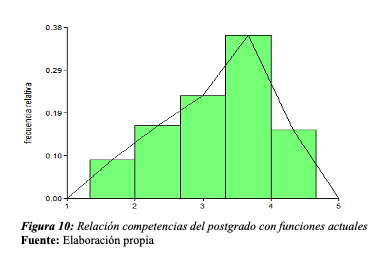 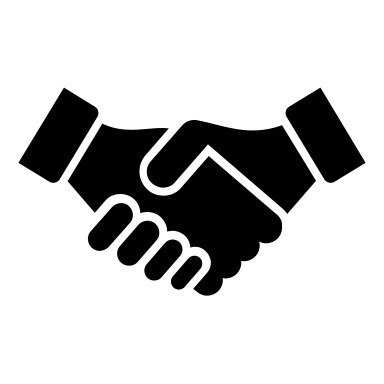 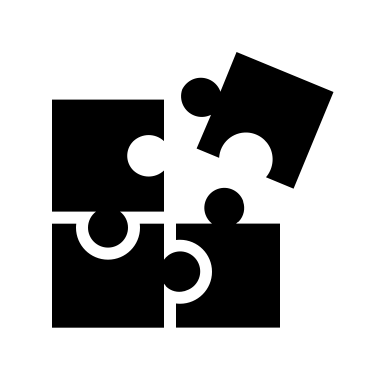 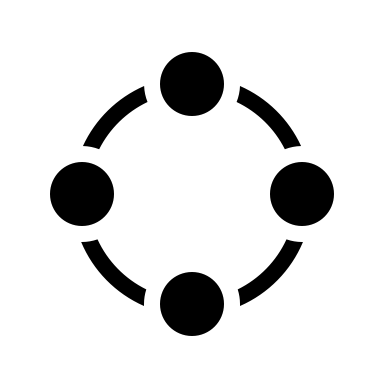 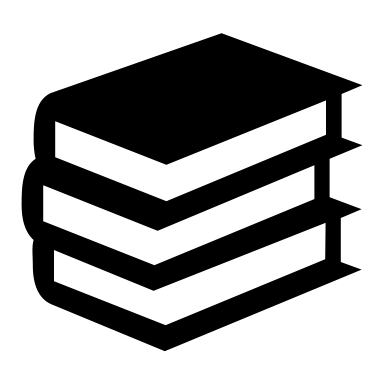 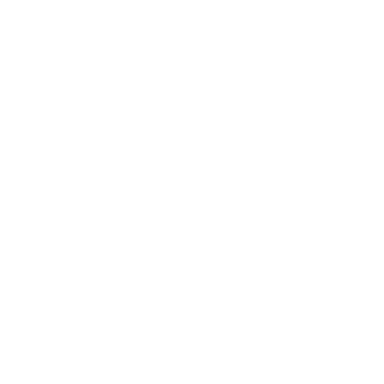 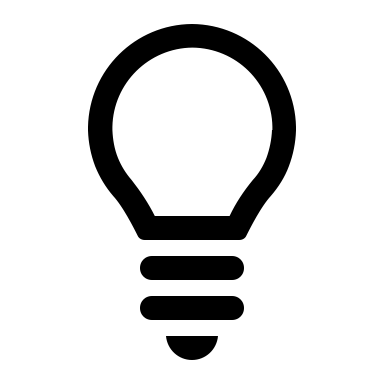 MARCO  TEÓRICO
TEMA DE INVESTIGACIÓN
PLANTEAMIENTO DEL PROBLEMA
ANÁLISIS DE RESULTADOS
CONCLUSIONES Y RECOMENDACIONES
METODOLOGÍA DE INVESTIGACIÓN
MEJORAMIENTO ESCALAFONARIO
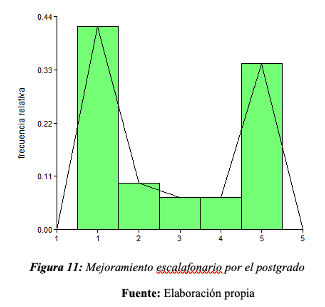 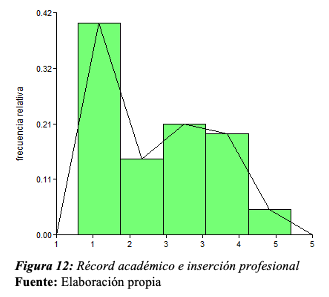 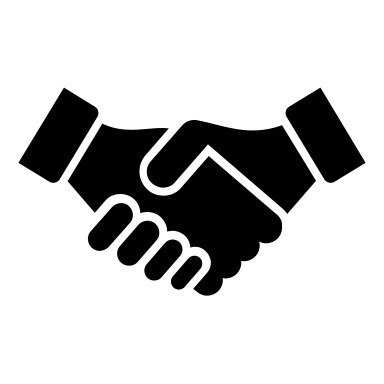 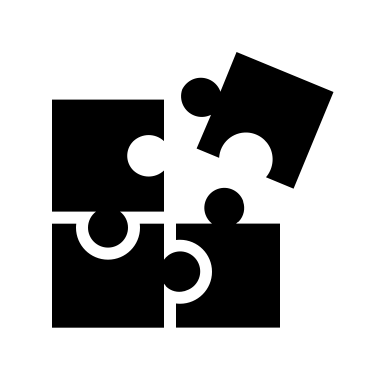 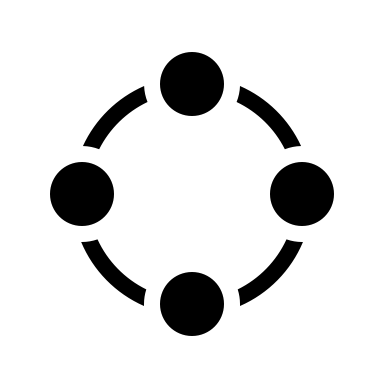 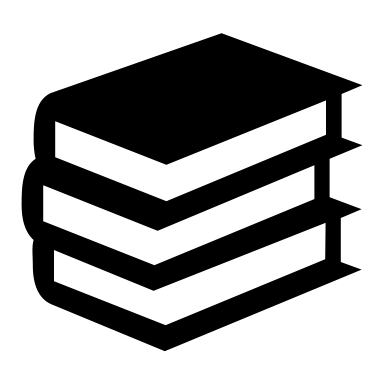 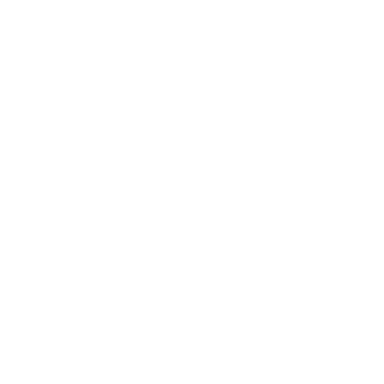 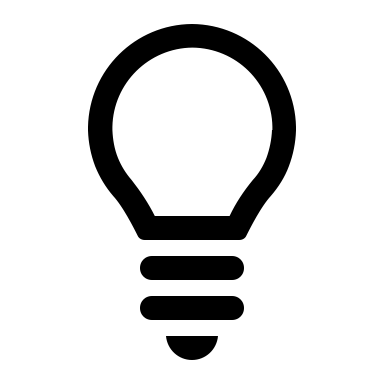 MARCO  TEÓRICO
TEMA DE INVESTIGACIÓN
PLANTEAMIENTO DEL PROBLEMA
ANÁLISIS DE RESULTADOS
CONCLUSIONES Y RECOMENDACIONES
METODOLOGÍA DE INVESTIGACIÓN
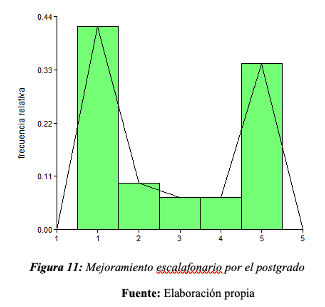 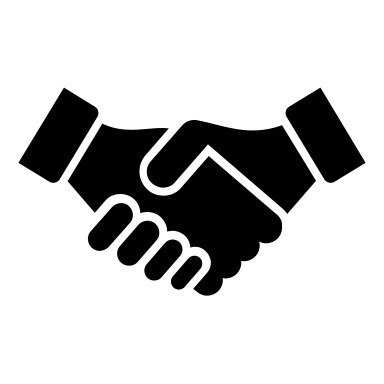 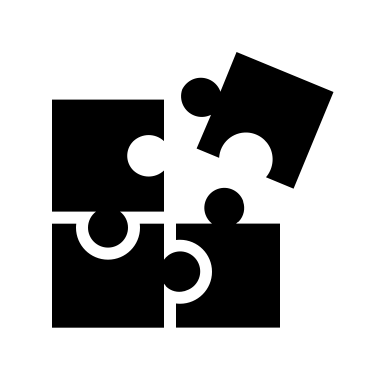 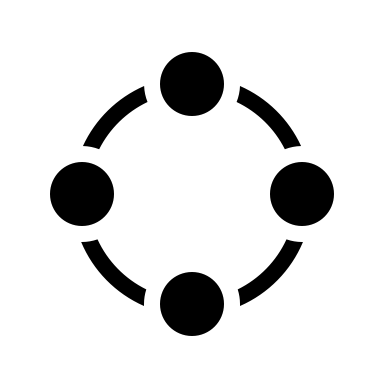 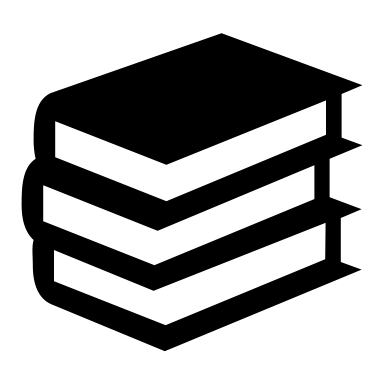 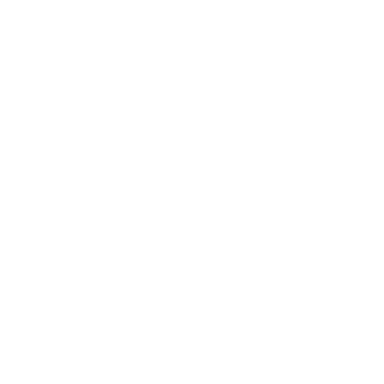 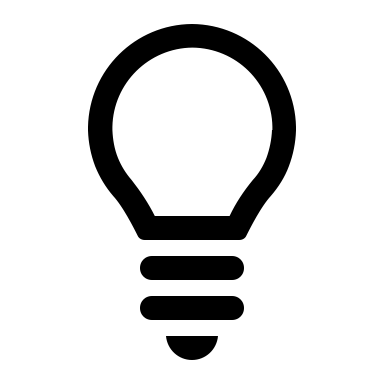 MARCO  TEÓRICO
TEMA DE INVESTIGACIÓN
PLANTEAMIENTO DEL PROBLEMA
ANÁLISIS DE RESULTADOS
CONCLUSIONES Y RECOMENDACIONES
METODOLOGÍA DE INVESTIGACIÓN
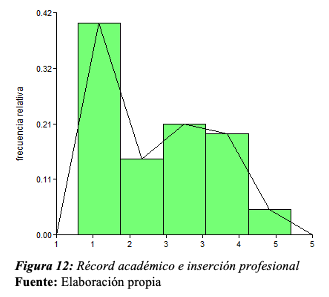 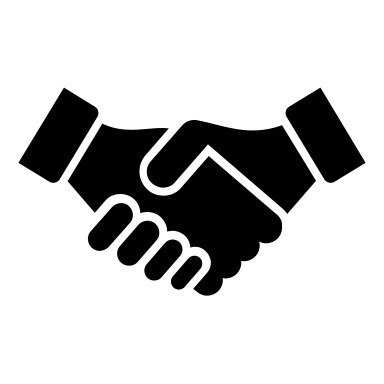 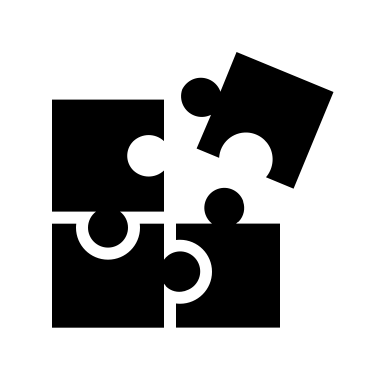 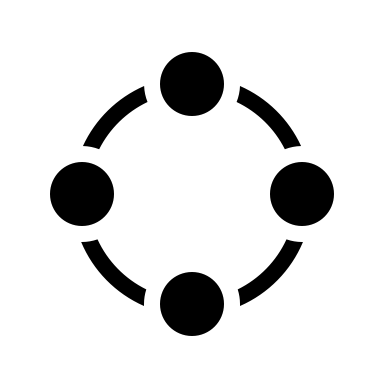 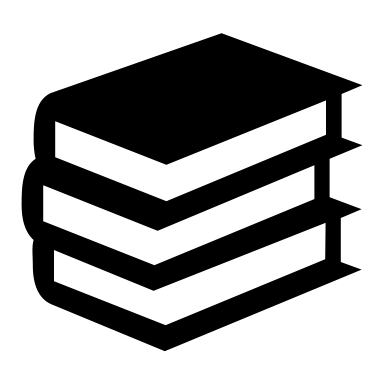 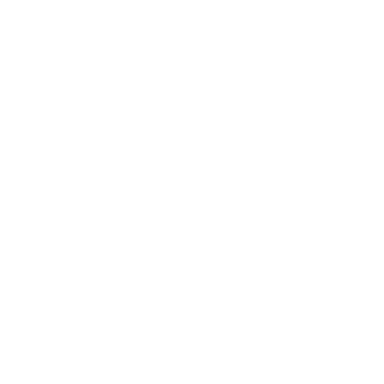 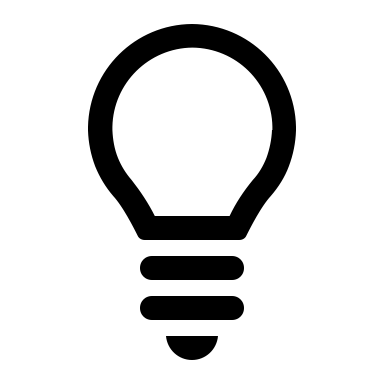 MARCO  TEÓRICO
TEMA DE INVESTIGACIÓN
PLANTEAMIENTO DEL PROBLEMA
ANÁLISIS DE RESULTADOS
CONCLUSIONES Y RECOMENDACIONES
METODOLOGÍA DE INVESTIGACIÓN
HABILIDADES PROFESIONALES
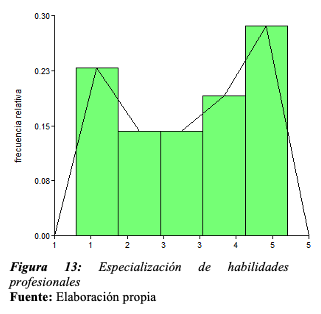 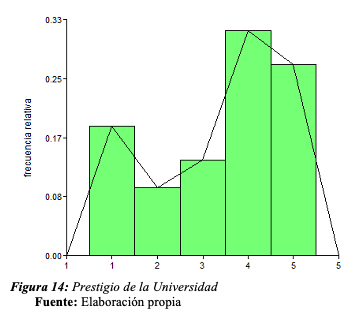 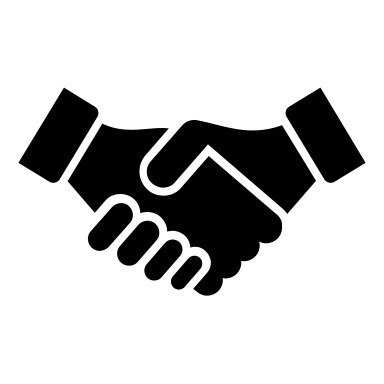 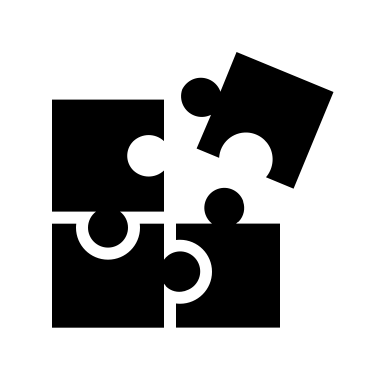 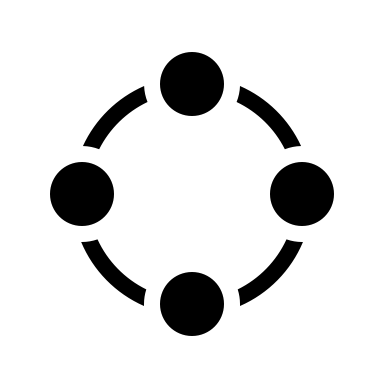 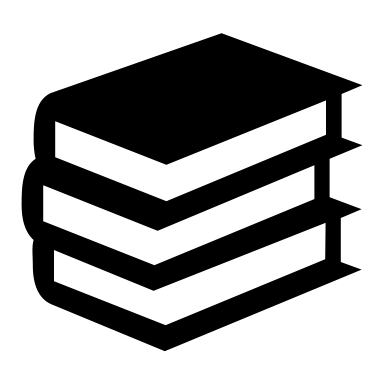 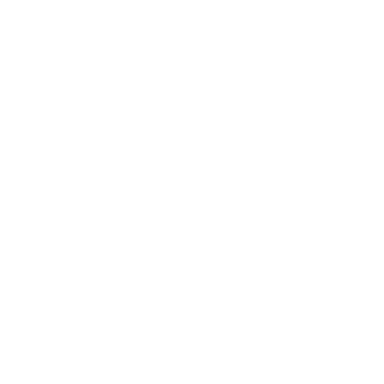 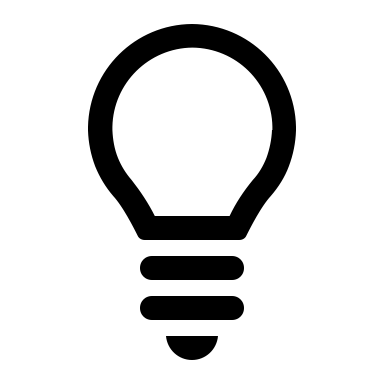 MARCO  TEÓRICO
TEMA DE INVESTIGACIÓN
PLANTEAMIENTO DEL PROBLEMA
ANÁLISIS DE RESULTADOS
CONCLUSIONES Y RECOMENDACIONES
METODOLOGÍA DE INVESTIGACIÓN
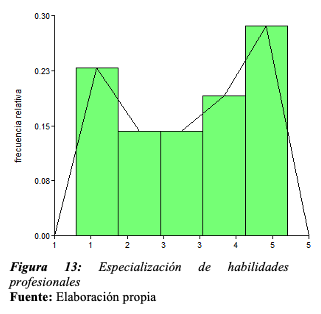 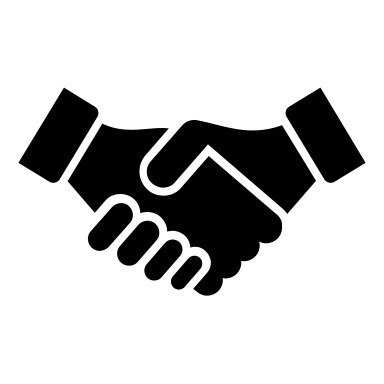 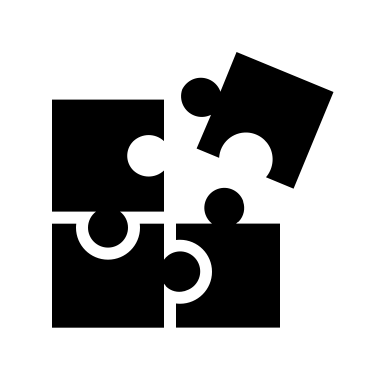 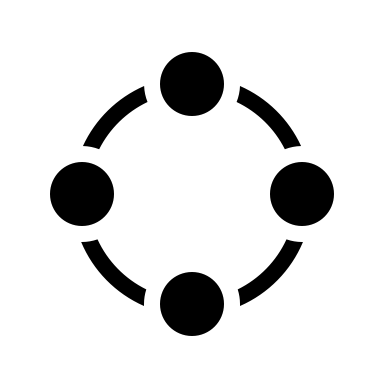 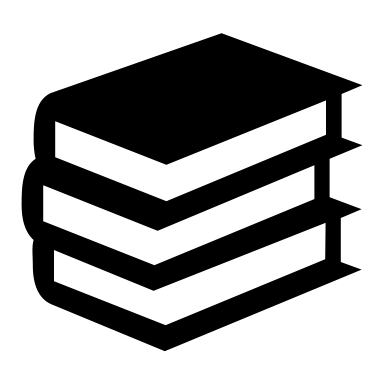 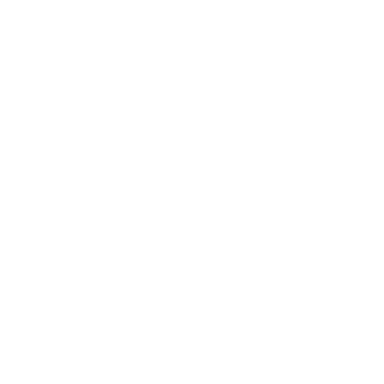 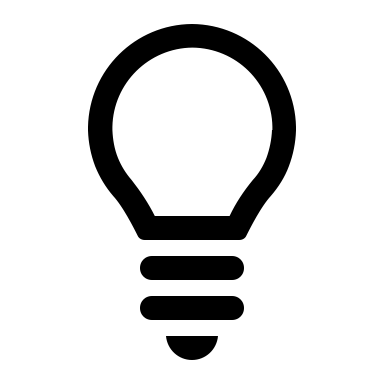 MARCO  TEÓRICO
TEMA DE INVESTIGACIÓN
PLANTEAMIENTO DEL PROBLEMA
ANÁLISIS DE RESULTADOS
CONCLUSIONES Y RECOMENDACIONES
METODOLOGÍA DE INVESTIGACIÓN
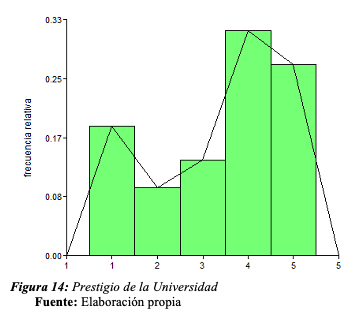 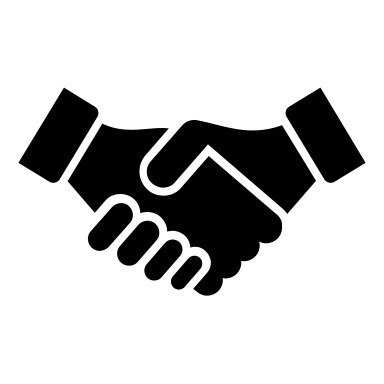 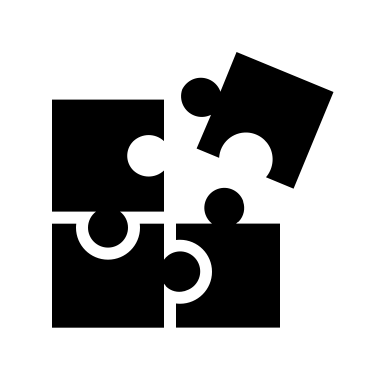 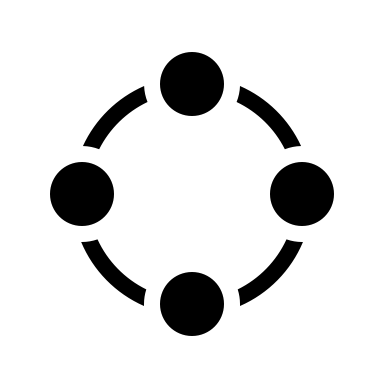 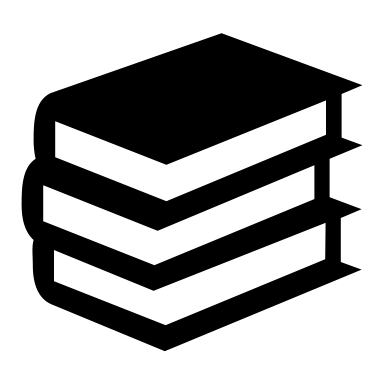 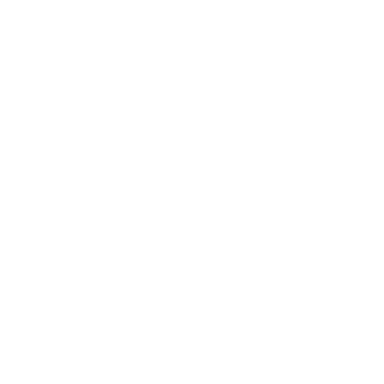 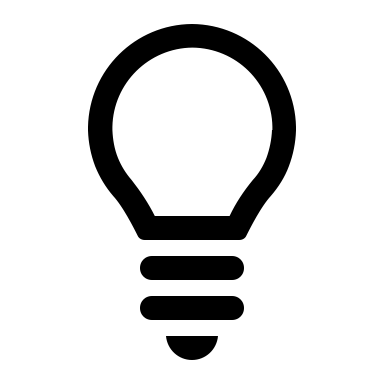 MARCO  TEÓRICO
TEMA DE INVESTIGACIÓN
PLANTEAMIENTO DEL PROBLEMA
ANÁLISIS DE RESULTADOS
CONCLUSIONES Y RECOMENDACIONES
METODOLOGÍA DE INVESTIGACIÓN
COMPROMISO CON LA ORGANIZACIÓN
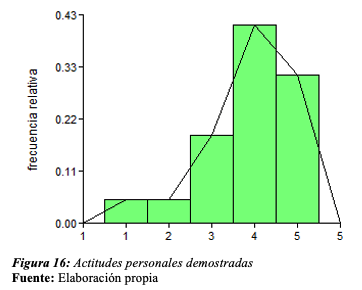 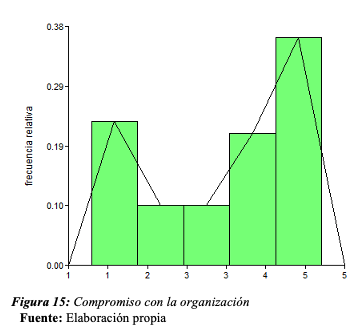 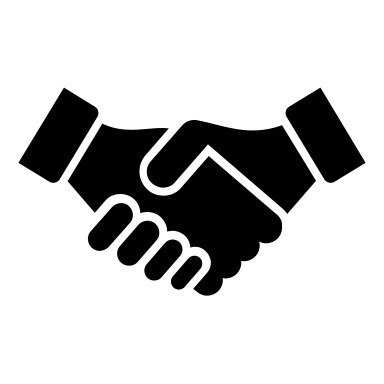 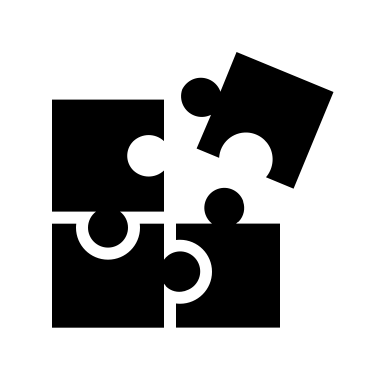 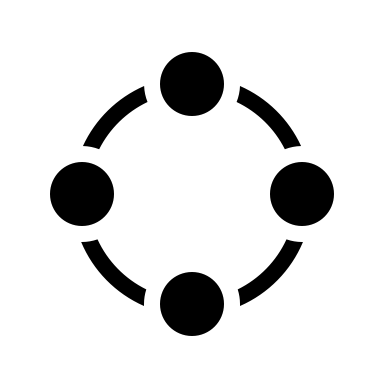 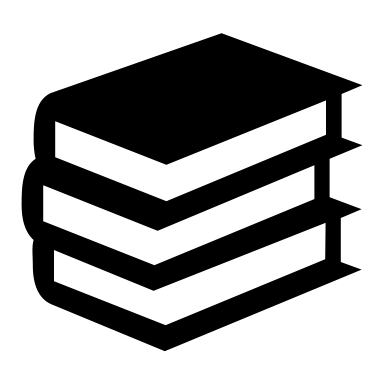 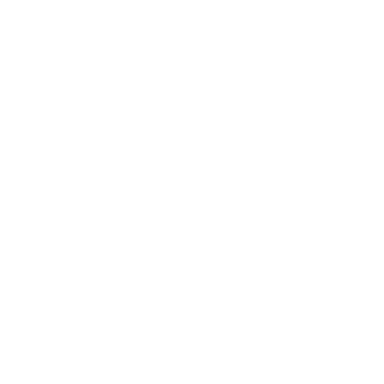 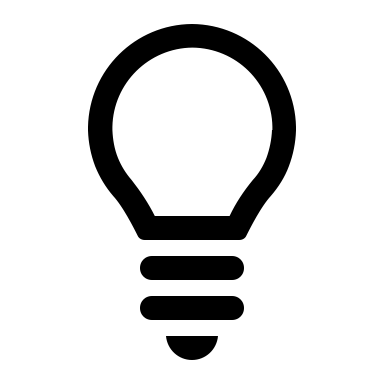 MARCO  TEÓRICO
TEMA DE INVESTIGACIÓN
PLANTEAMIENTO DEL PROBLEMA
ANÁLISIS DE RESULTADOS
CONCLUSIONES Y RECOMENDACIONES
METODOLOGÍA DE INVESTIGACIÓN
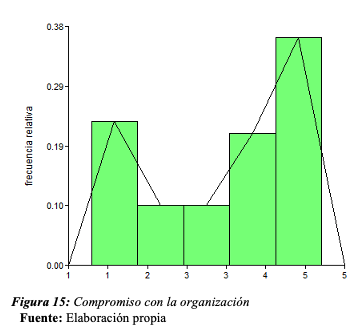 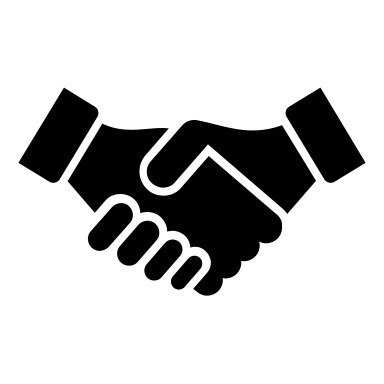 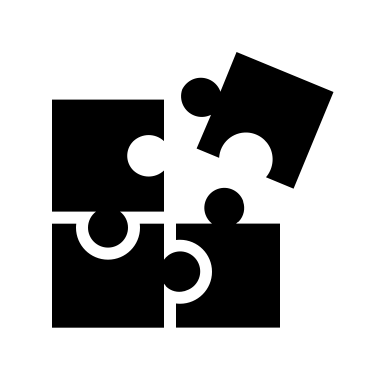 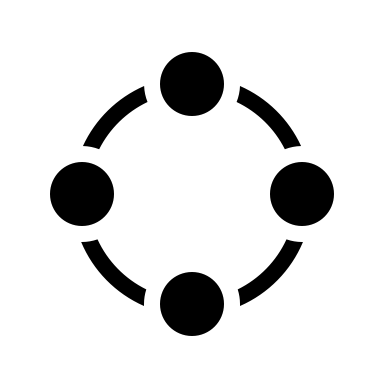 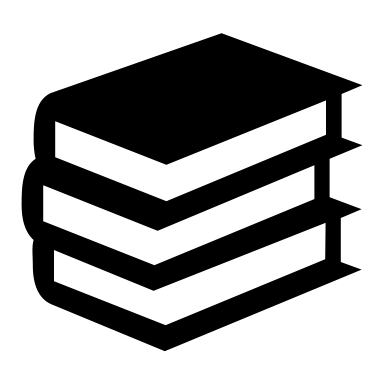 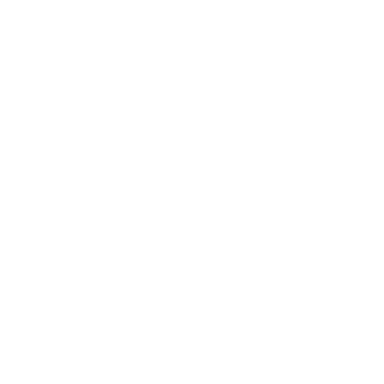 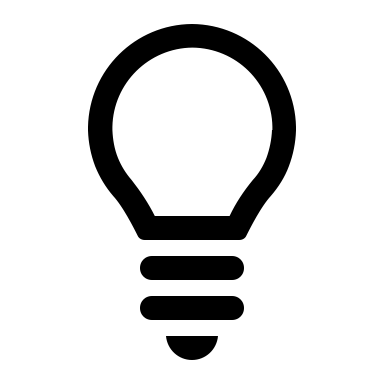 MARCO  TEÓRICO
TEMA DE INVESTIGACIÓN
PLANTEAMIENTO DEL PROBLEMA
ANÁLISIS DE RESULTADOS
CONCLUSIONES Y RECOMENDACIONES
METODOLOGÍA DE INVESTIGACIÓN
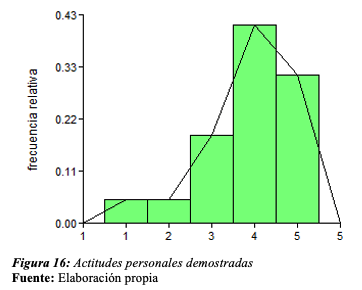 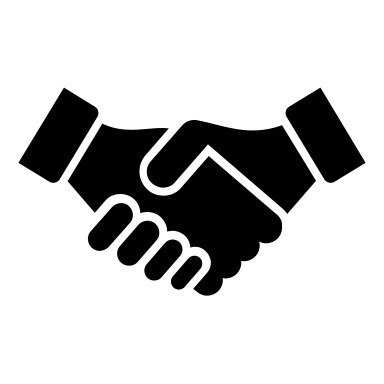 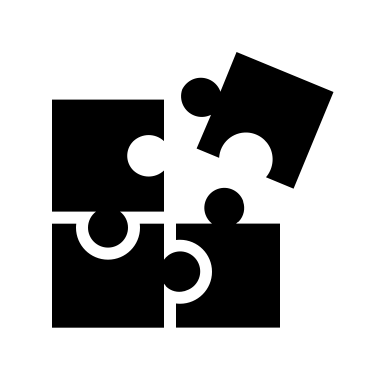 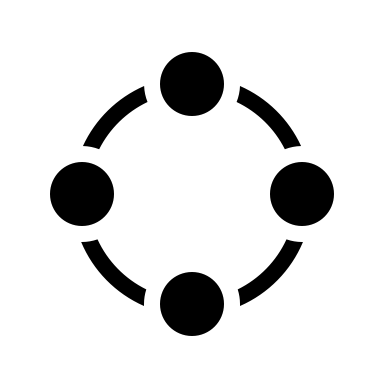 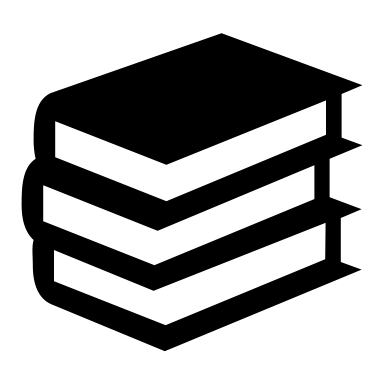 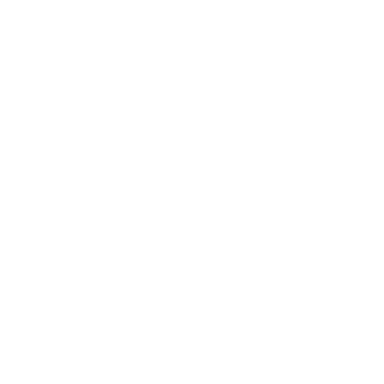 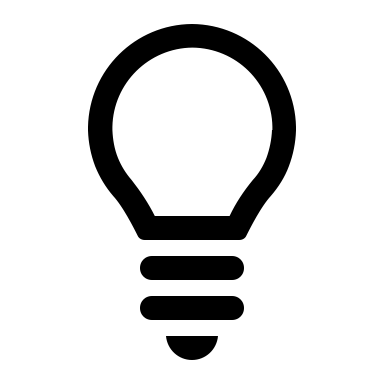 MARCO  TEÓRICO
TEMA DE INVESTIGACIÓN
PLANTEAMIENTO DEL PROBLEMA
ANÁLISIS DE RESULTADOS
CONCLUSIONES Y RECOMENDACIONES
METODOLOGÍA DE INVESTIGACIÓN
CONTENIDO DE LAS ASIGNATURAS
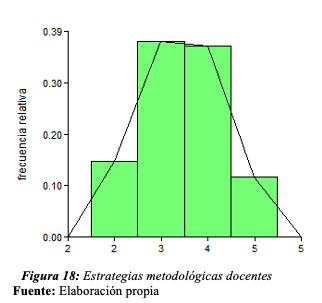 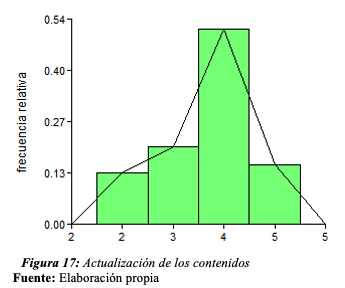 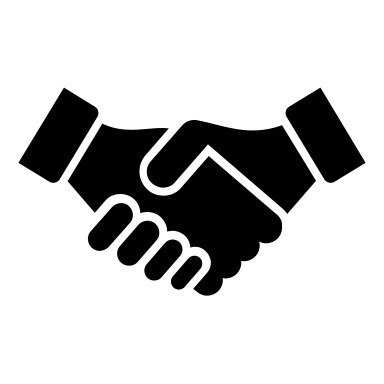 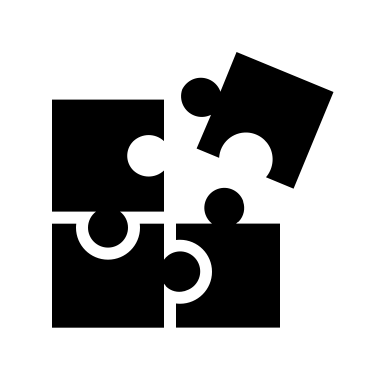 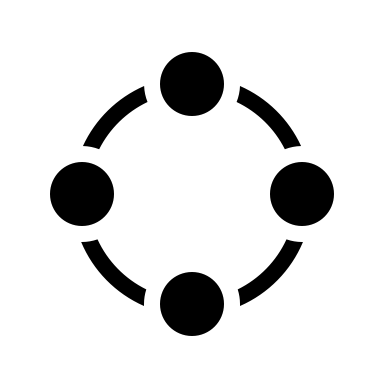 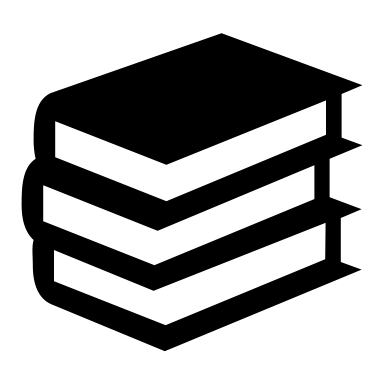 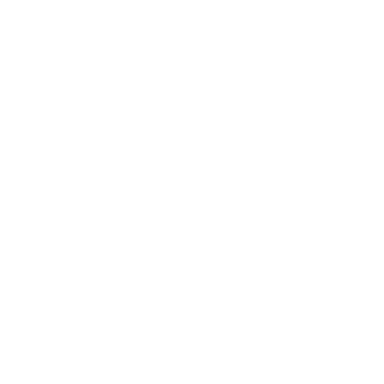 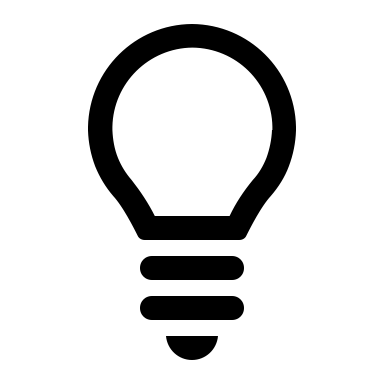 MARCO  TEÓRICO
TEMA DE INVESTIGACIÓN
PLANTEAMIENTO DEL PROBLEMA
ANÁLISIS DE RESULTADOS
CONCLUSIONES Y RECOMENDACIONES
METODOLOGÍA DE INVESTIGACIÓN
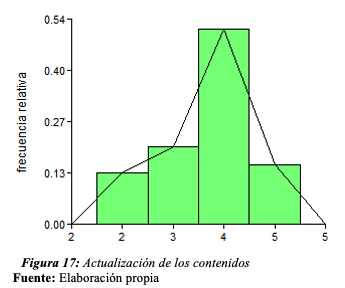 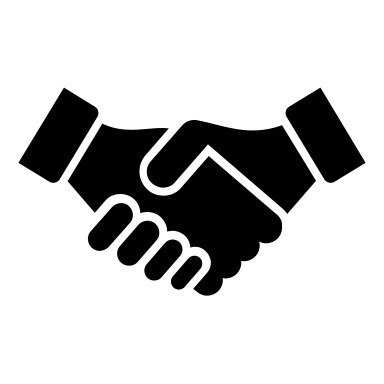 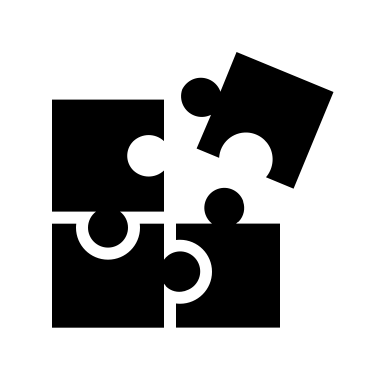 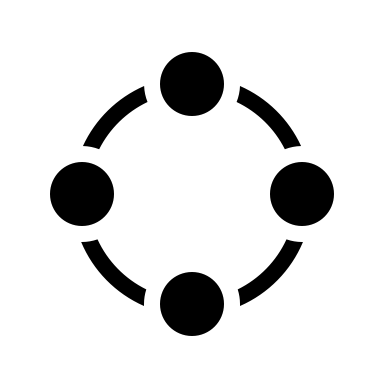 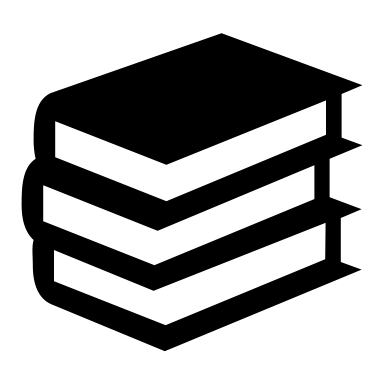 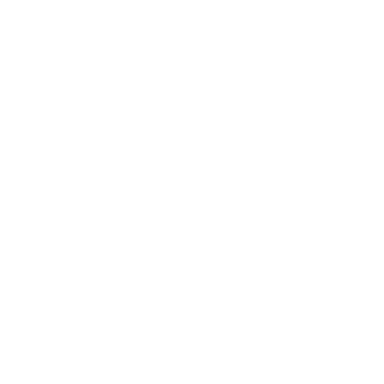 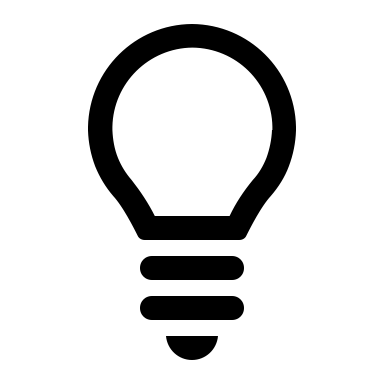 MARCO  TEÓRICO
TEMA DE INVESTIGACIÓN
PLANTEAMIENTO DEL PROBLEMA
ANÁLISIS DE RESULTADOS
CONCLUSIONES Y RECOMENDACIONES
METODOLOGÍA DE INVESTIGACIÓN
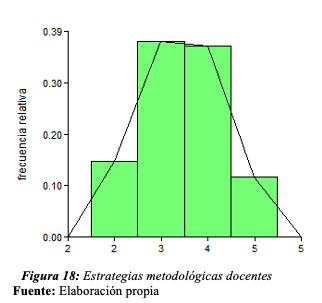 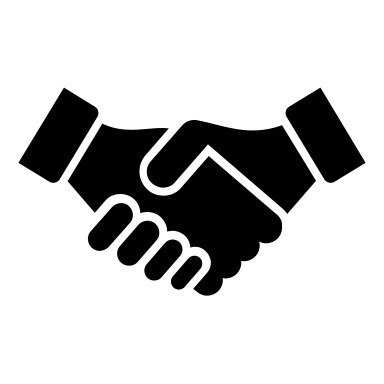 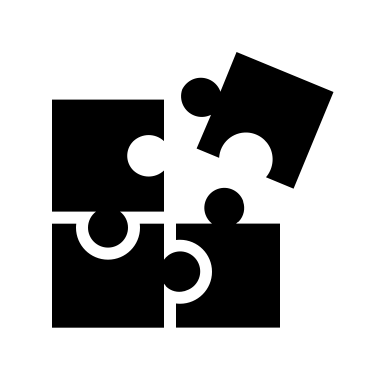 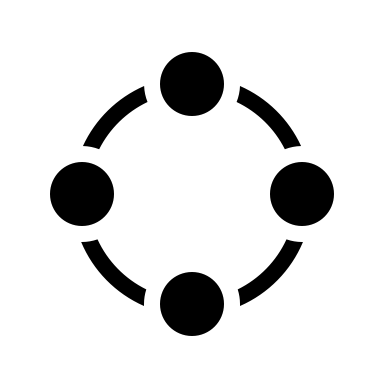 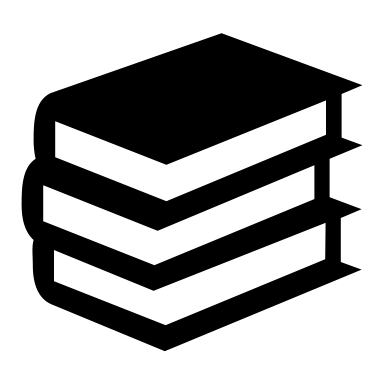 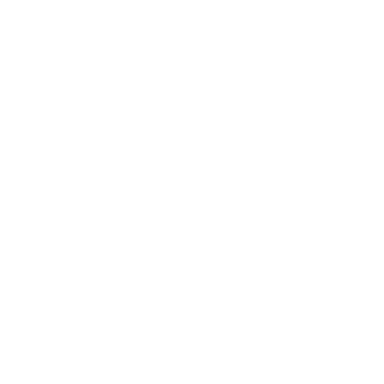 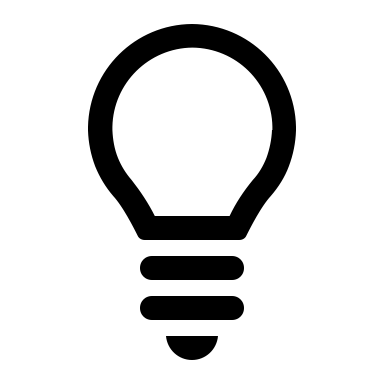 MARCO  TEÓRICO
TEMA DE INVESTIGACIÓN
PLANTEAMIENTO DEL PROBLEMA
ANÁLISIS DE RESULTADOS
CONCLUSIONES Y RECOMENDACIONES
METODOLOGÍA DE INVESTIGACIÓN
TUTORÍAS DE TITULACIÓN
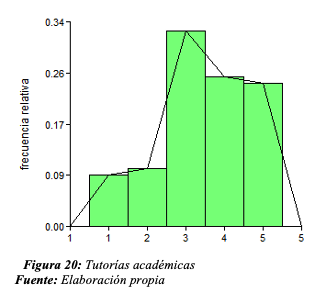 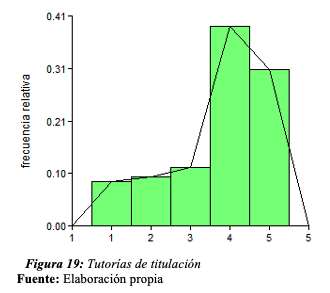 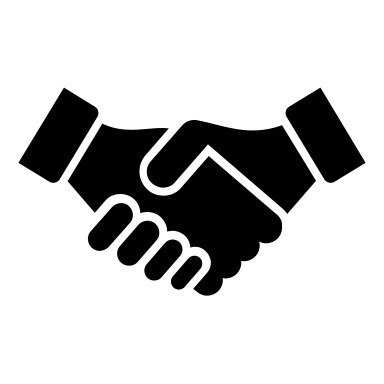 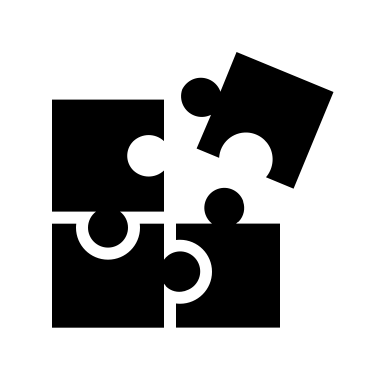 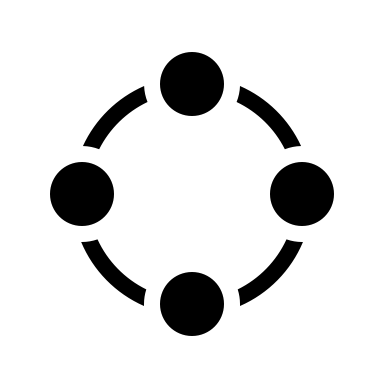 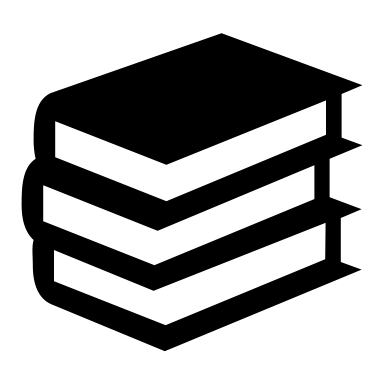 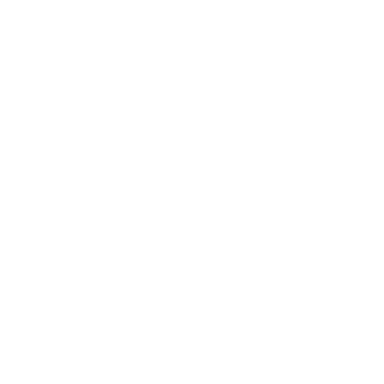 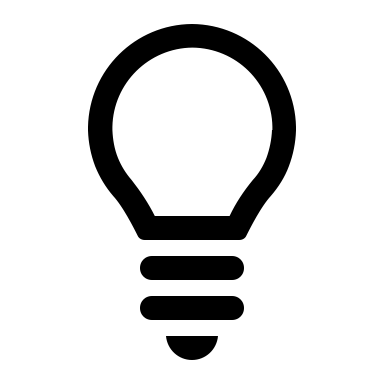 MARCO  TEÓRICO
TEMA DE INVESTIGACIÓN
PLANTEAMIENTO DEL PROBLEMA
ANÁLISIS DE RESULTADOS
CONCLUSIONES Y RECOMENDACIONES
METODOLOGÍA DE INVESTIGACIÓN
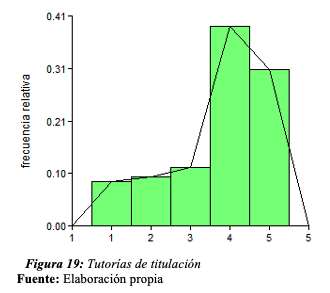 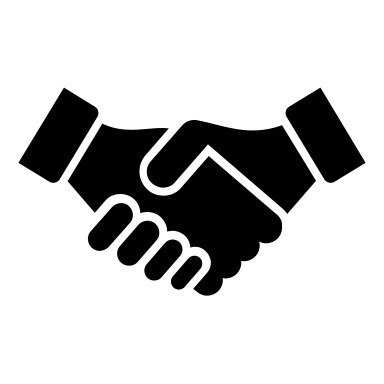 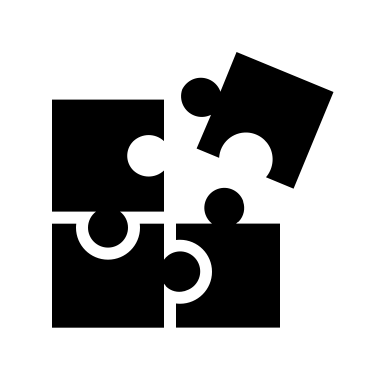 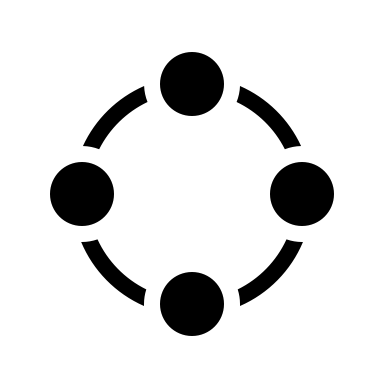 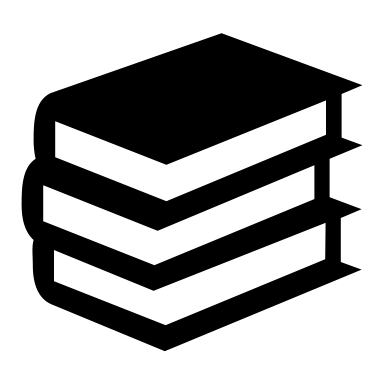 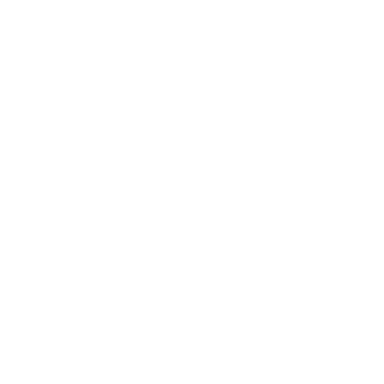 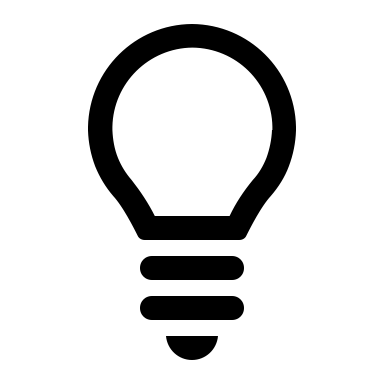 MARCO  TEÓRICO
TEMA DE INVESTIGACIÓN
PLANTEAMIENTO DEL PROBLEMA
ANÁLISIS DE RESULTADOS
CONCLUSIONES Y RECOMENDACIONES
METODOLOGÍA DE INVESTIGACIÓN
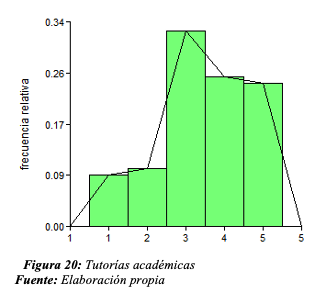 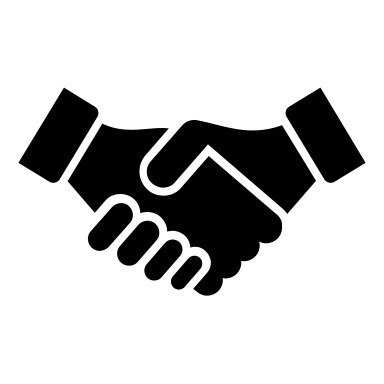 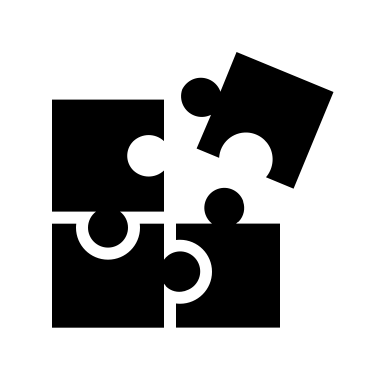 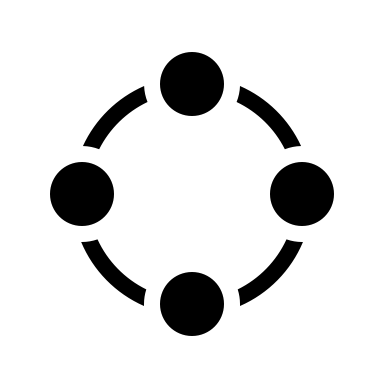 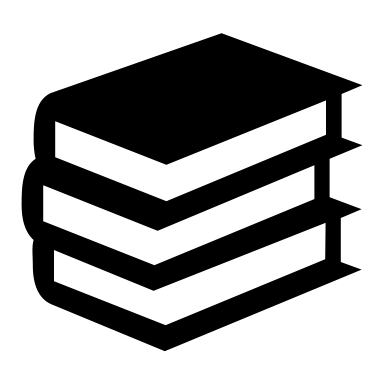 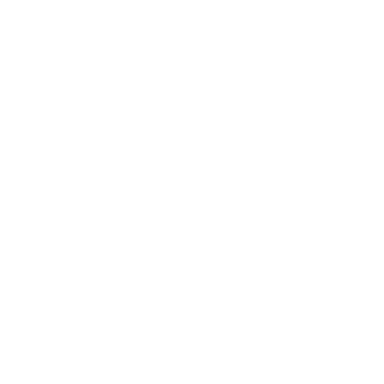 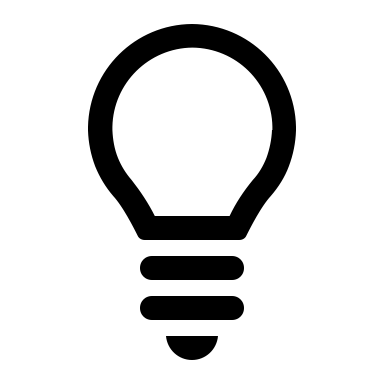 MARCO  TEÓRICO
TEMA DE INVESTIGACIÓN
PLANTEAMIENTO DEL PROBLEMA
ANÁLISIS DE RESULTADOS
CONCLUSIONES Y RECOMENDACIONES
METODOLOGÍA DE INVESTIGACIÓN
ACTIVIDADES PRÁCTICAS Y VINCULACIÓN
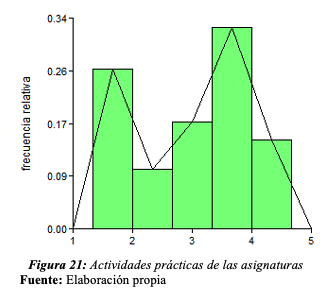 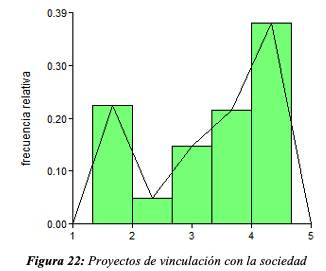 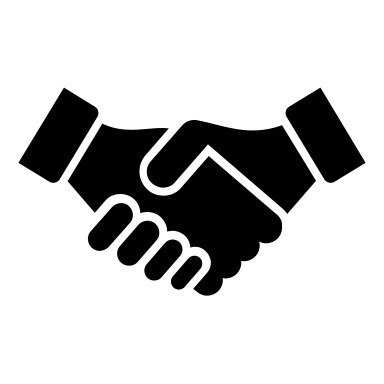 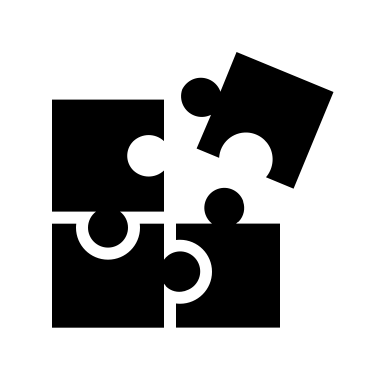 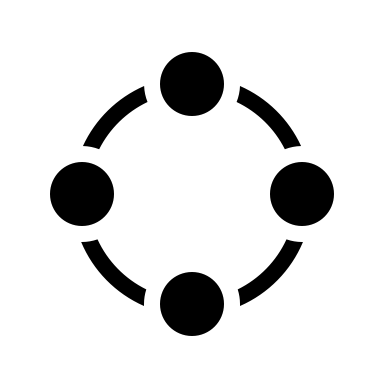 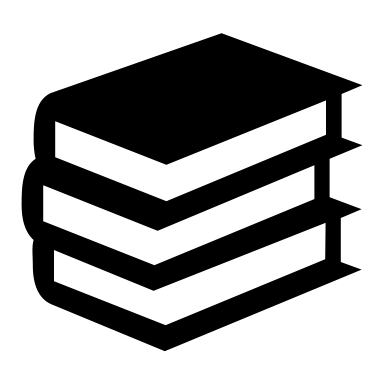 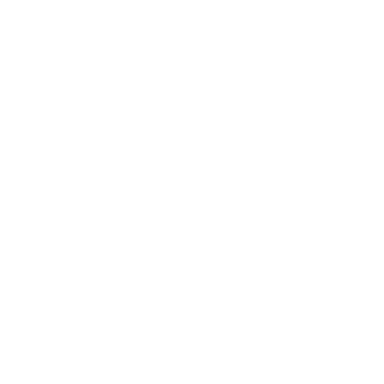 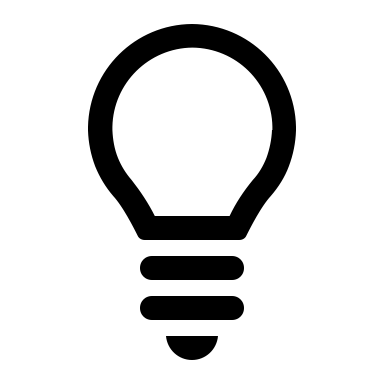 MARCO  TEÓRICO
TEMA DE INVESTIGACIÓN
PLANTEAMIENTO DEL PROBLEMA
ANÁLISIS DE RESULTADOS
CONCLUSIONES Y RECOMENDACIONES
METODOLOGÍA DE INVESTIGACIÓN
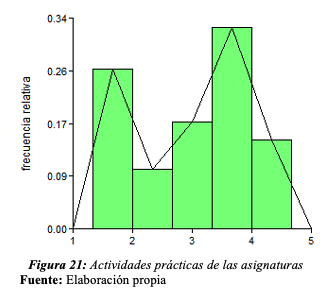 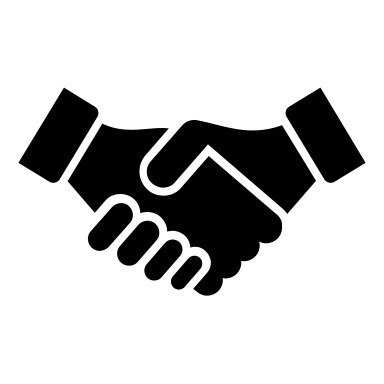 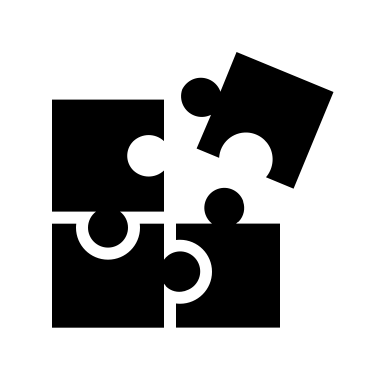 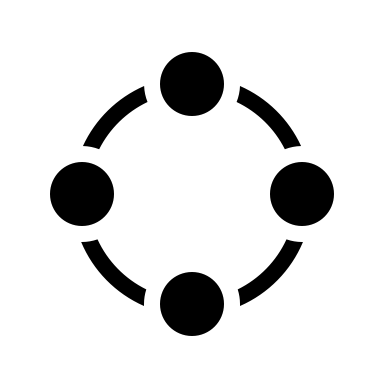 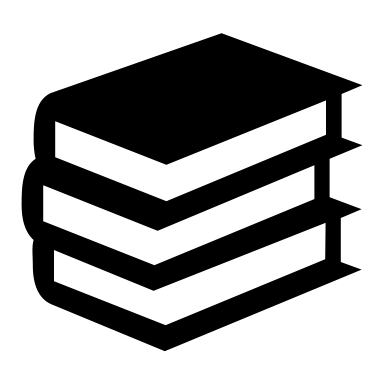 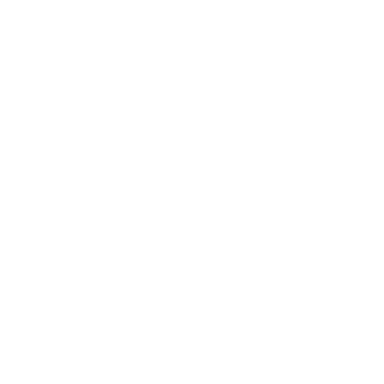 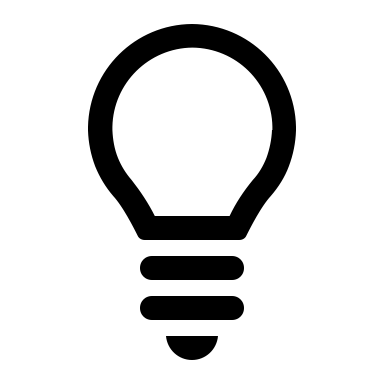 MARCO  TEÓRICO
TEMA DE INVESTIGACIÓN
PLANTEAMIENTO DEL PROBLEMA
ANÁLISIS DE RESULTADOS
CONCLUSIONES Y RECOMENDACIONES
METODOLOGÍA DE INVESTIGACIÓN
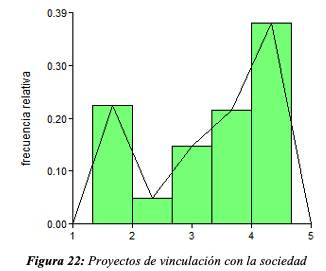 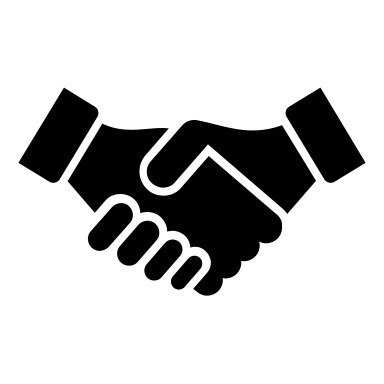 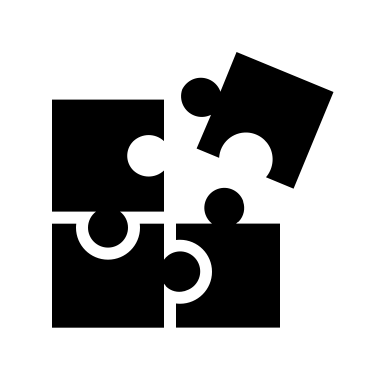 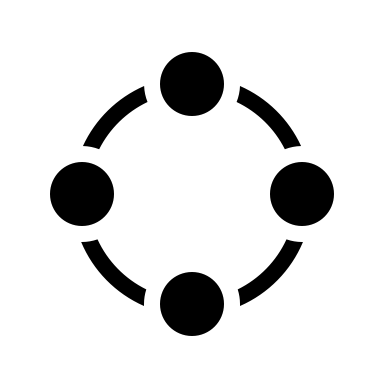 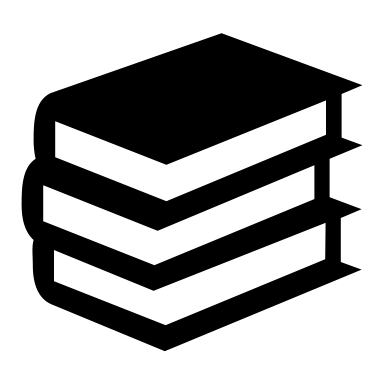 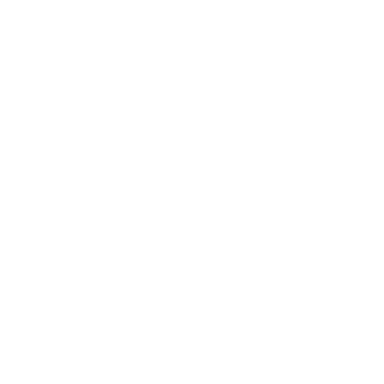 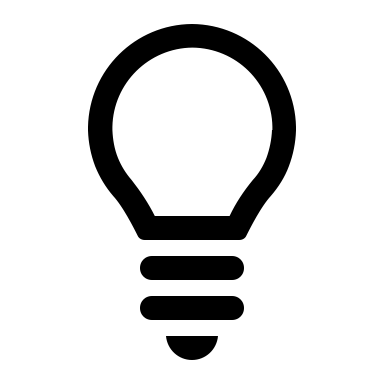 MARCO  TEÓRICO
TEMA DE INVESTIGACIÓN
PLANTEAMIENTO DEL PROBLEMA
ANÁLISIS DE RESULTADOS
CONCLUSIONES Y RECOMENDACIONES
METODOLOGÍA DE INVESTIGACIÓN
DIMENSIONES
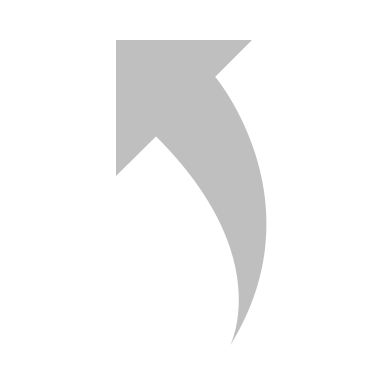 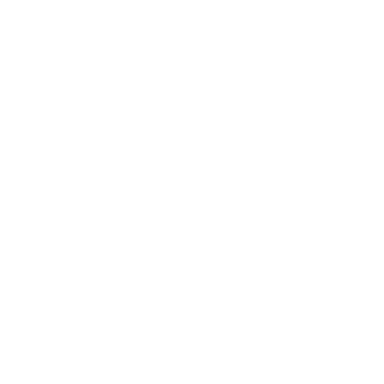 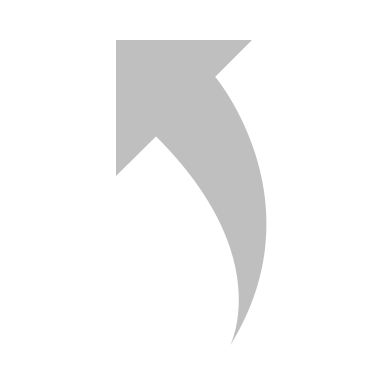 CONTENIDOS DE LA ENSEÑANZA
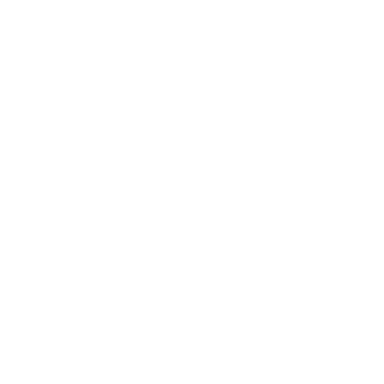 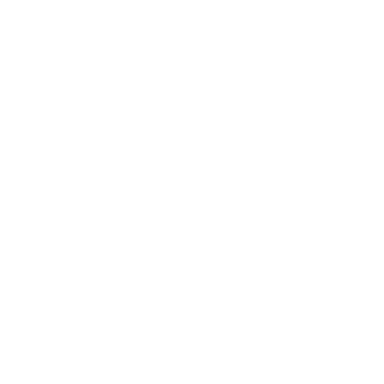 RELACIONES SOCIALES Y HUMANAS
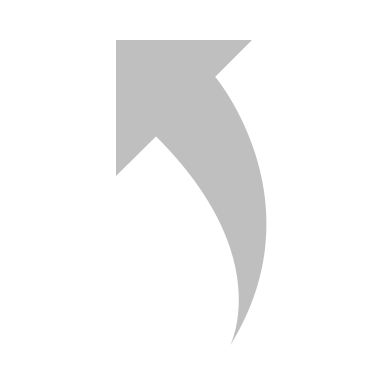 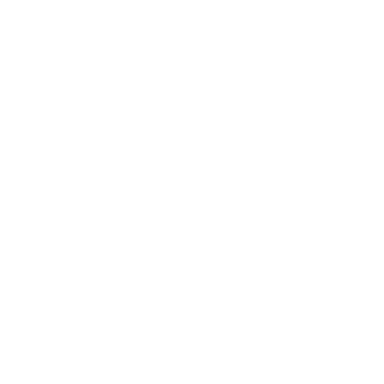 ESTRATEGIAS, MÉTODOS Y DIDÁCTICAS
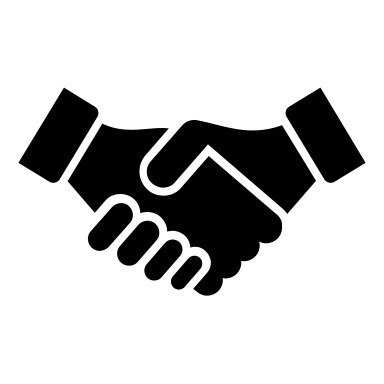 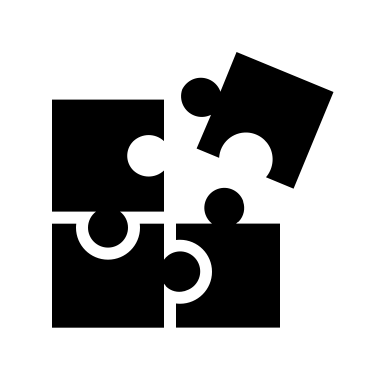 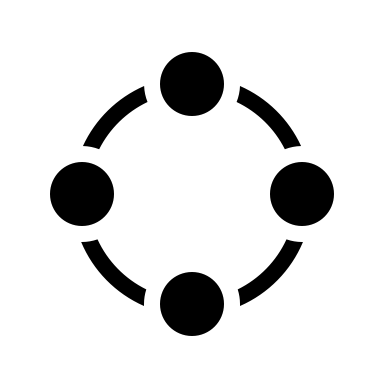 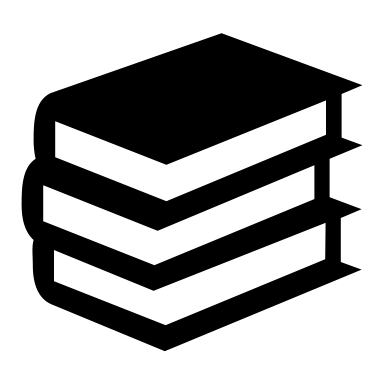 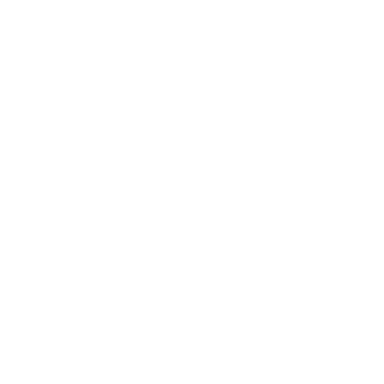 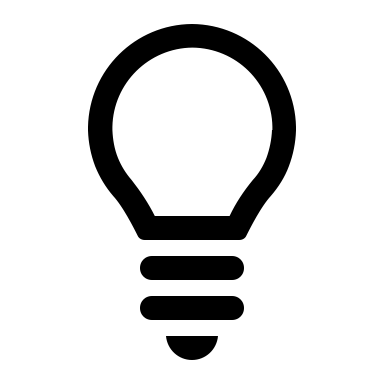 MARCO  TEÓRICO
TEMA DE INVESTIGACIÓN
PLANTEAMIENTO DEL PROBLEMA
ANÁLISIS DE RESULTADOS
CONCLUSIONES Y RECOMENDACIONES
METODOLOGÍA DE INVESTIGACIÓN
RELACIONES SOCIALES Y HUMANAS
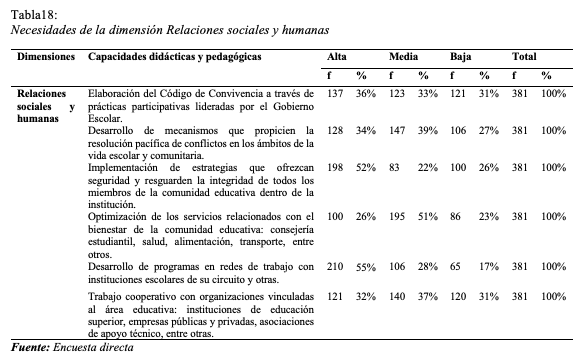 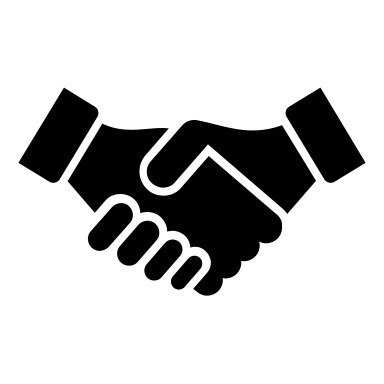 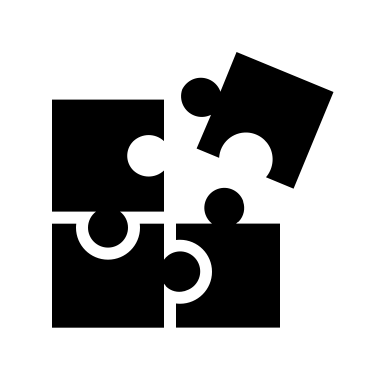 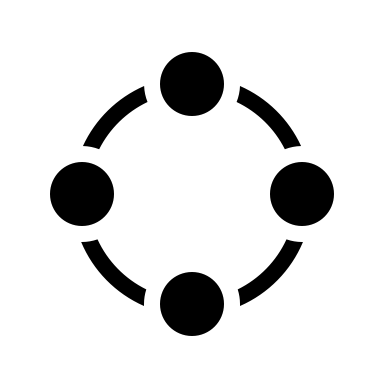 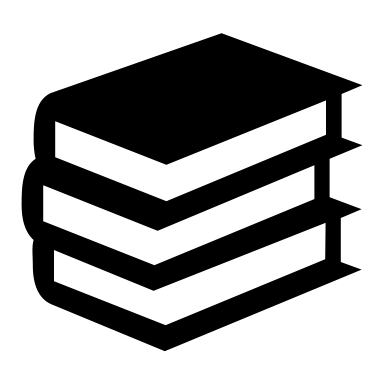 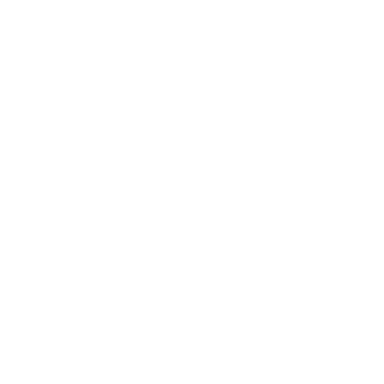 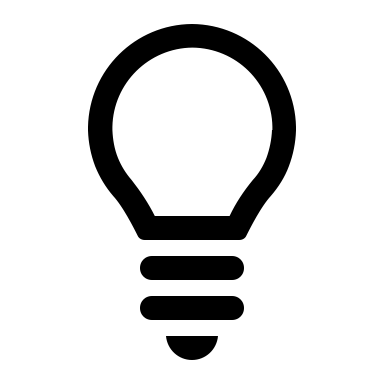 MARCO  TEÓRICO
TEMA DE INVESTIGACIÓN
PLANTEAMIENTO DEL PROBLEMA
ANÁLISIS DE RESULTADOS
CONCLUSIONES Y RECOMENDACIONES
METODOLOGÍA DE INVESTIGACIÓN
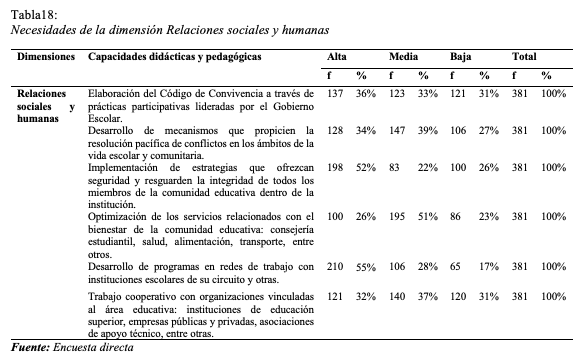 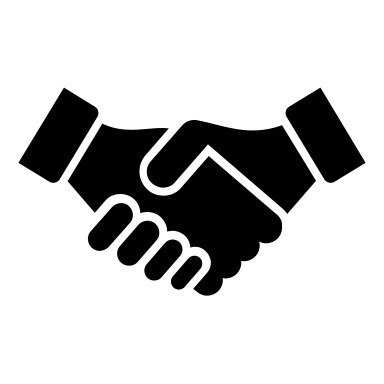 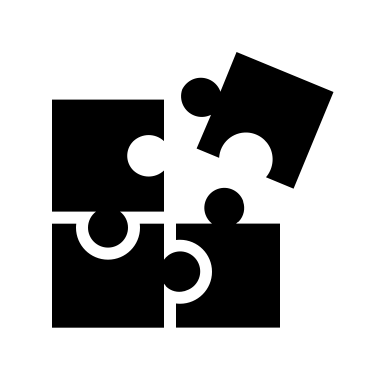 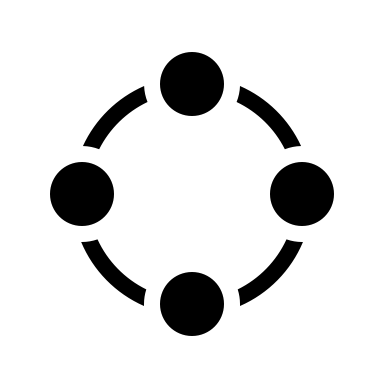 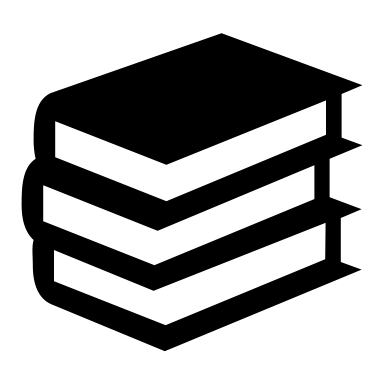 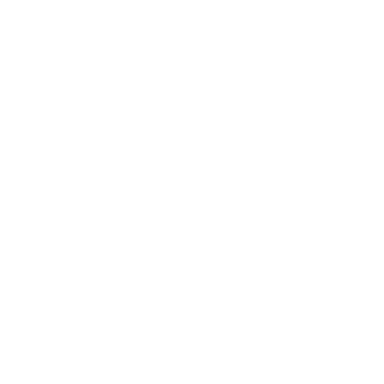 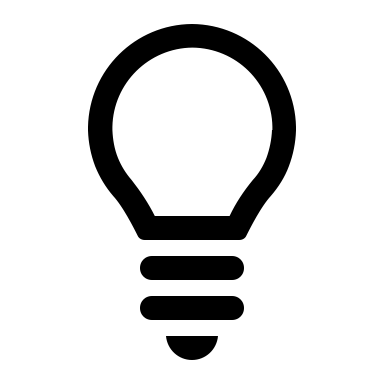 MARCO  TEÓRICO
TEMA DE INVESTIGACIÓN
PLANTEAMIENTO DEL PROBLEMA
ANÁLISIS DE RESULTADOS
CONCLUSIONES Y RECOMENDACIONES
METODOLOGÍA DE INVESTIGACIÓN
ESTRATEGIAS, MÉTODOS Y DIDÁCTICAS
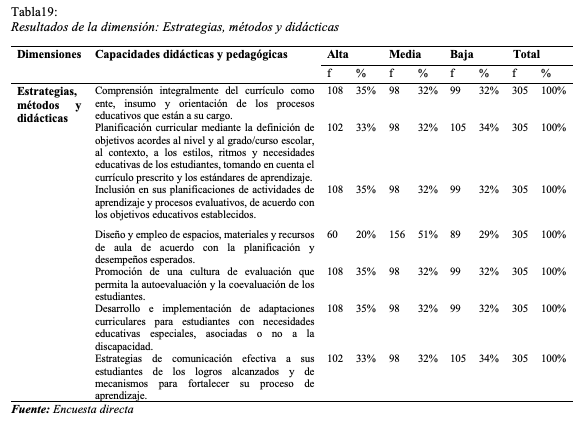 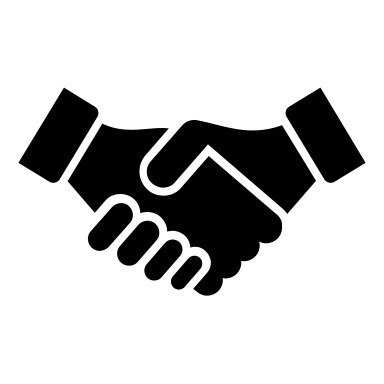 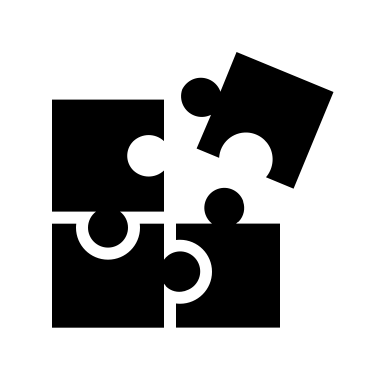 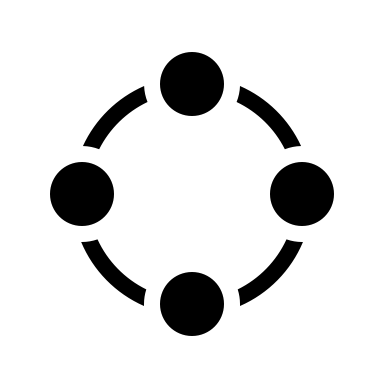 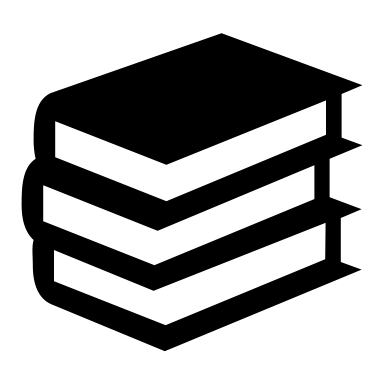 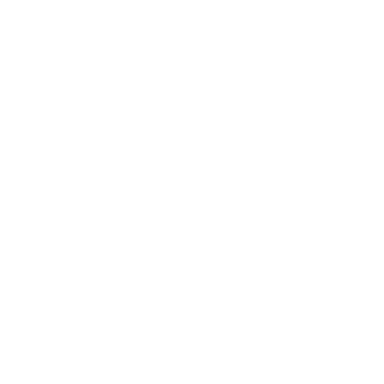 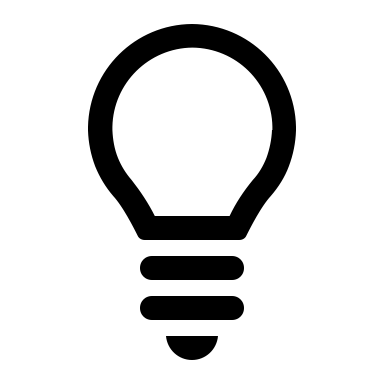 MARCO  TEÓRICO
TEMA DE INVESTIGACIÓN
PLANTEAMIENTO DEL PROBLEMA
ANÁLISIS DE RESULTADOS
CONCLUSIONES Y RECOMENDACIONES
METODOLOGÍA DE INVESTIGACIÓN
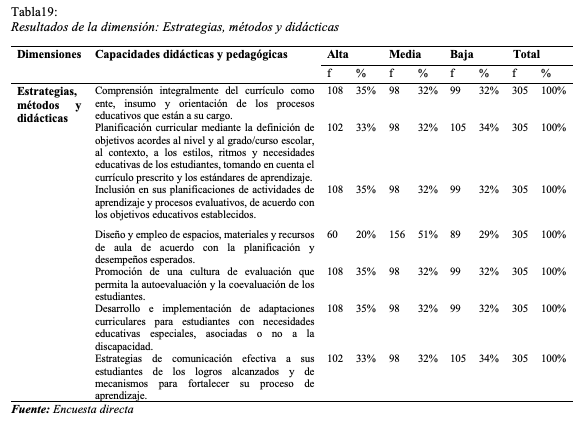 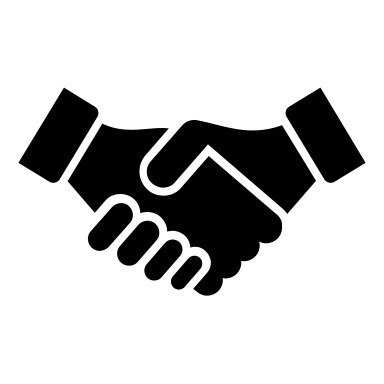 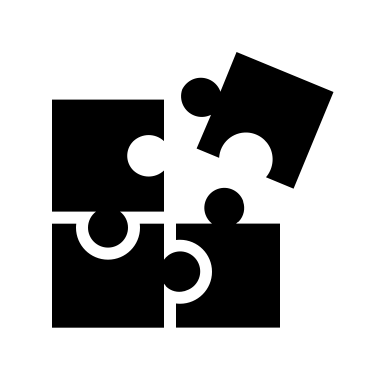 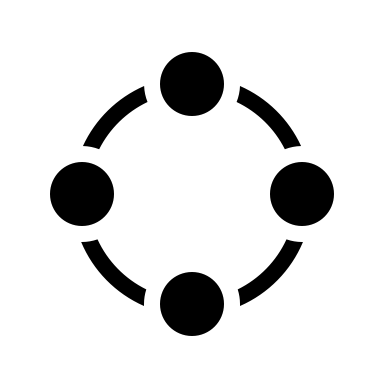 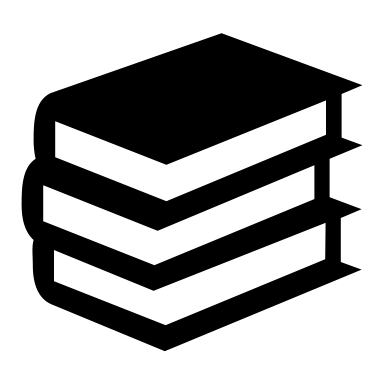 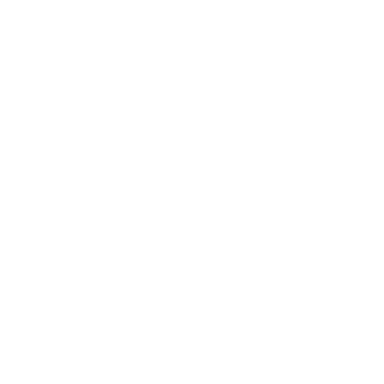 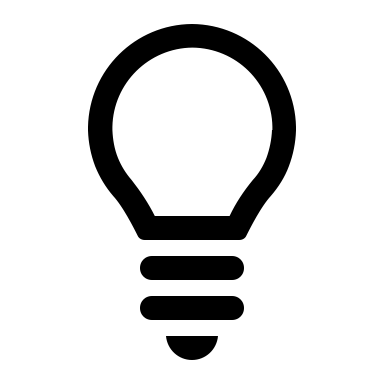 MARCO  TEÓRICO
TEMA DE INVESTIGACIÓN
PLANTEAMIENTO DEL PROBLEMA
ANÁLISIS DE RESULTADOS
CONCLUSIONES Y RECOMENDACIONES
METODOLOGÍA DE INVESTIGACIÓN
CONTENIDOS DE LA ENSEÑANZA
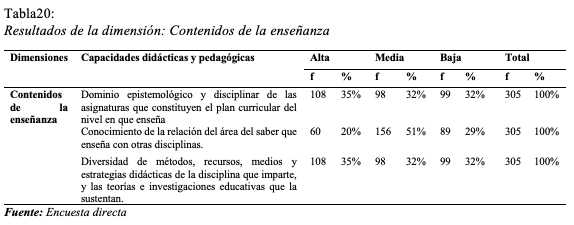 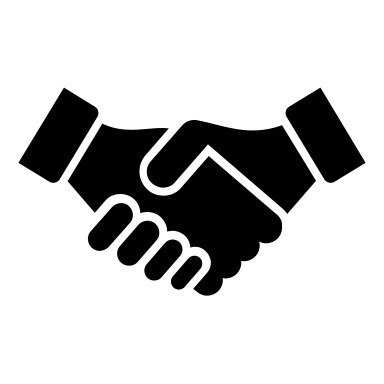 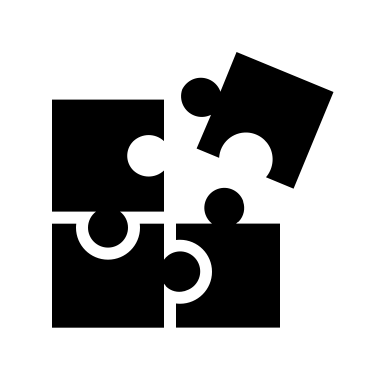 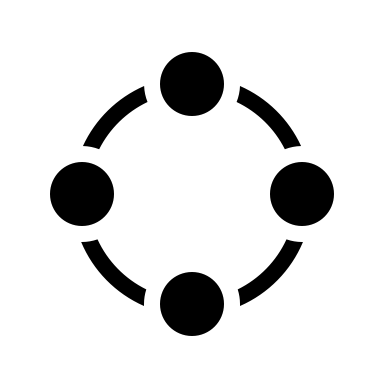 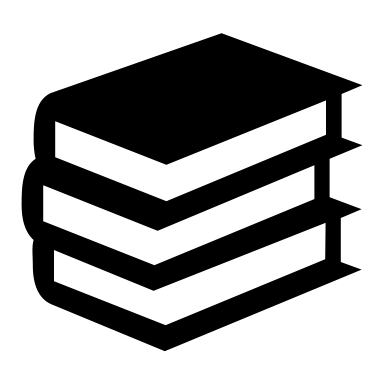 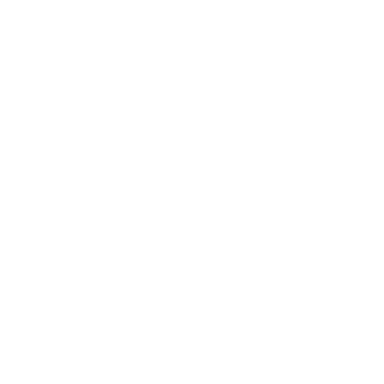 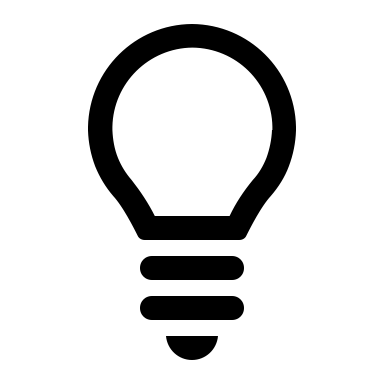 MARCO  TEÓRICO
TEMA DE INVESTIGACIÓN
PLANTEAMIENTO DEL PROBLEMA
ANÁLISIS DE RESULTADOS
CONCLUSIONES Y RECOMENDACIONES
METODOLOGÍA DE INVESTIGACIÓN
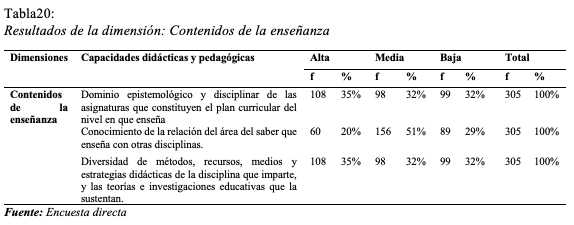 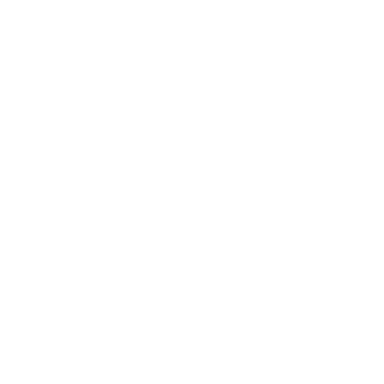 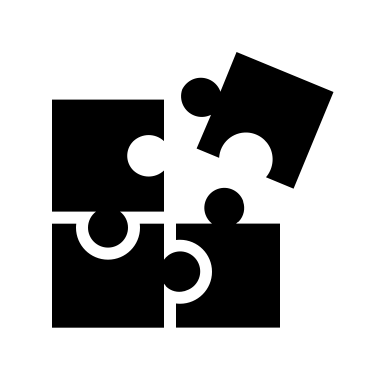 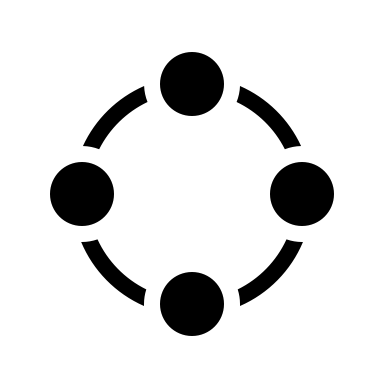 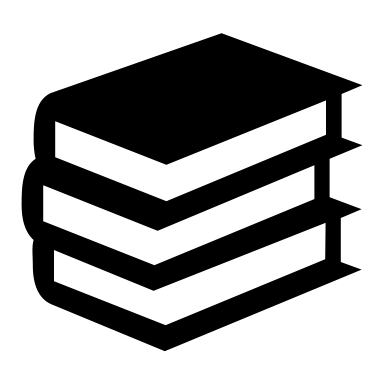 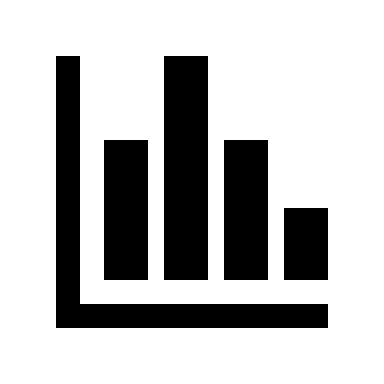 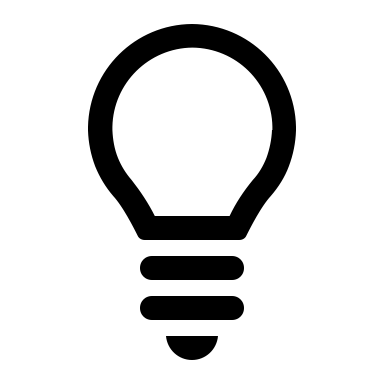 MARCO  TEÓRICO
TEMA DE INVESTIGACIÓN
PLANTEAMIENTO DEL PROBLEMA
ANÁLISIS DE RESULTADOS
CONCLUSIONES Y RECOMENDACIONES
METODOLOGÍA DE INVESTIGACIÓN
CONCLUSIONES
Objetivo específico 1: Describir el estado actual de los problemas que afronta la educación superior demandados por la aplicación de la Ley Orgánica de Educación Superior.
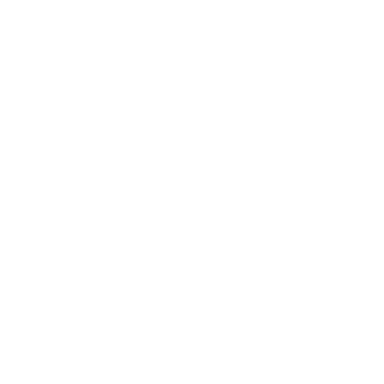 El Programa de Docencia Universitaria de la Universidad de las Fuerzas Armadas de conformidad con los procesos de ingreso al Sistema de Educación Superior y a los procesos de escalafonamiento del profesorado del Sistema Educativo Nacional no tiene afinidad por el objeto de estudio declarado en el proyecto
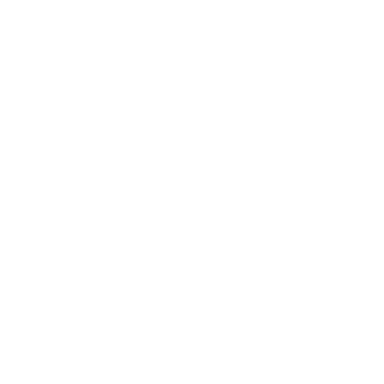 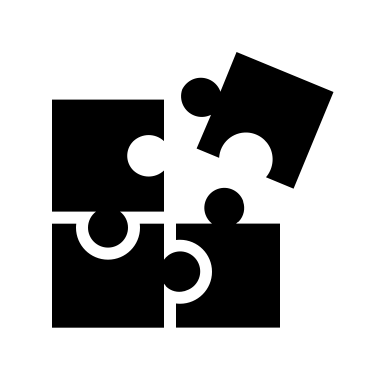 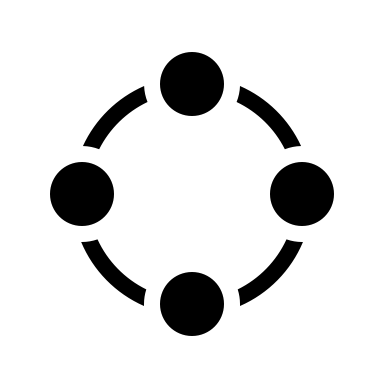 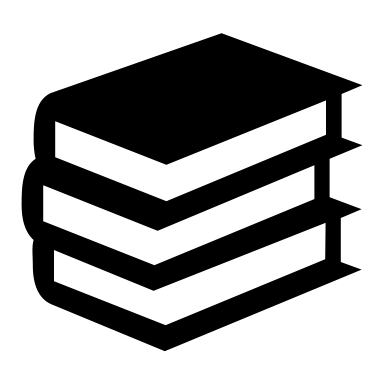 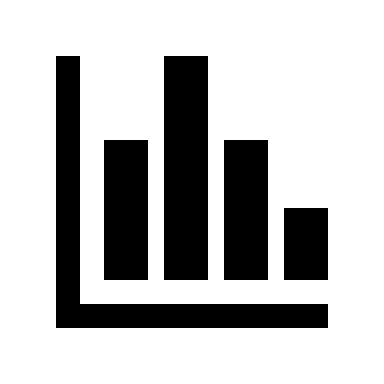 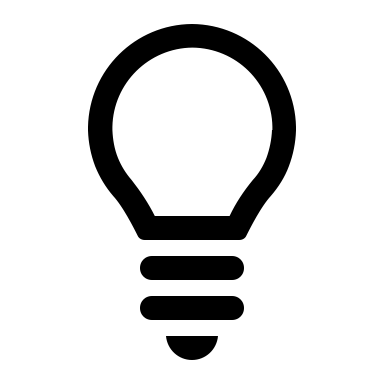 MARCO  TEÓRICO
TEMA DE INVESTIGACIÓN
PLANTEAMIENTO DEL PROBLEMA
ANÁLISIS DE RESULTADOS
CONCLUSIONES Y RECOMENDACIONES
METODOLOGÍA DE INVESTIGACIÓN
CONCLUSIONES
Objetivo específico 2: Analizar prospectivamente las tendencias de investigación y del conocimiento que orientarán Programa de Maestría en Educación con mención Innovación Educativa y Gestión de la Calidad Educativa del Departamento de Ciencias Humanas de la Universidad de Fuerzas Armadas ESPE.
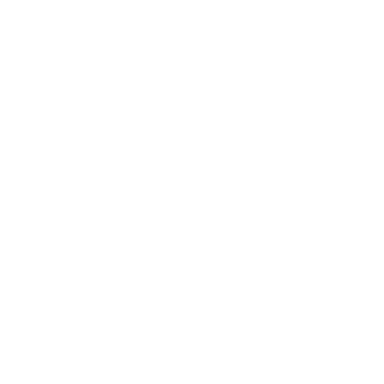 El programa de posgrado que se propone como objeto de estudio deberá considerar las nuevas corrientes educativas derivadas de la complejidad como horizonte epistemológico, desde esta visión, el programa deberá considerar nuevas aristas de desarrollo como la neuroeducación, la pedagogía digital, el conectivismo y las nuevos formas de organizar el proceso de enseñanza y aprendizaje
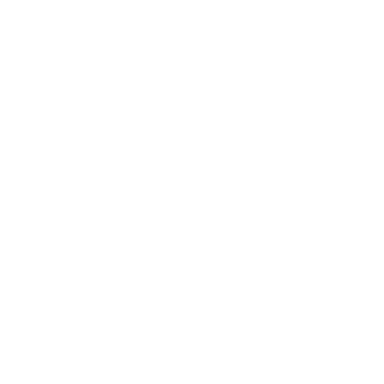 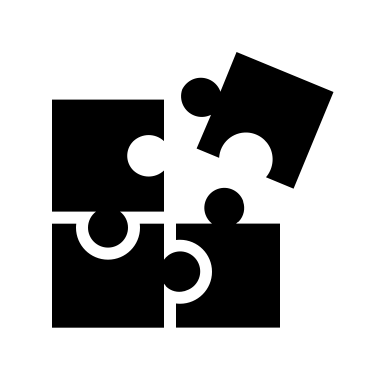 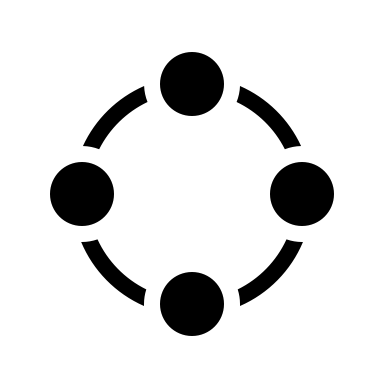 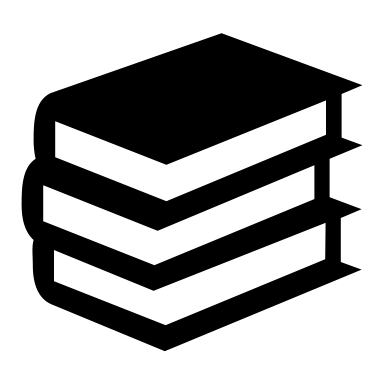 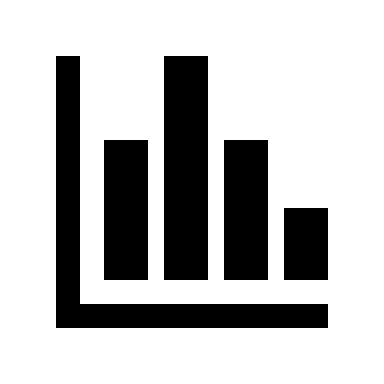 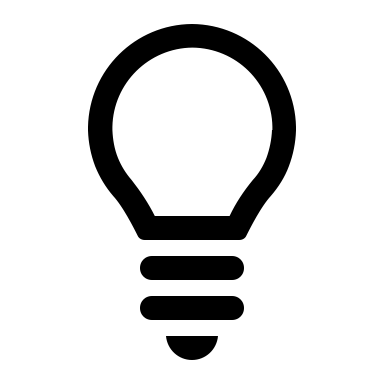 MARCO  TEÓRICO
TEMA DE INVESTIGACIÓN
PLANTEAMIENTO DEL PROBLEMA
ANÁLISIS DE RESULTADOS
CONCLUSIONES Y RECOMENDACIONES
METODOLOGÍA DE INVESTIGACIÓN
CONCLUSIONES
Objetivo específico 3: Articular las necesidades locales del profesorado con las megatendencias derivadas de la Agenda 2030 ajustado a los estándares de calidad del Reglamento de Presentación y Aprobación de Proyectos de Carreras de Grado y Postgrado de las Universidades y Escuelas Politécnicas.
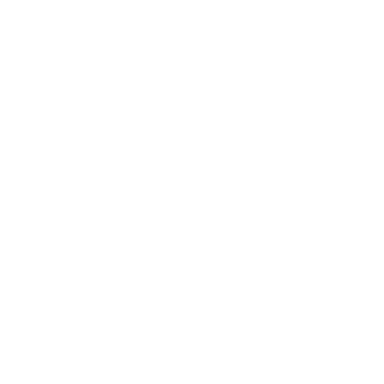 El programa tienen una fuerte brecha poblacional para atender desde la formación de cuarto nivel, cabe señalar, que aunque el Ministerio de Educación ha facilitado acceso a programas de posgrado en línea con universidades nacionales y extranjeras, la población referencial por captar para la oferta del programa es aún numerosa y dispersa, tomando en consideración que existen muchas ofertas de posgrado que se desarrollan en el país en las diferentes modalidades de estudios que regula el Reglamento de Régimen Académico vigente.
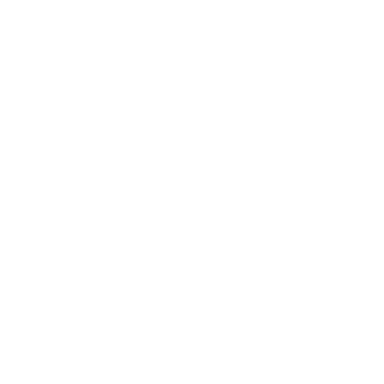 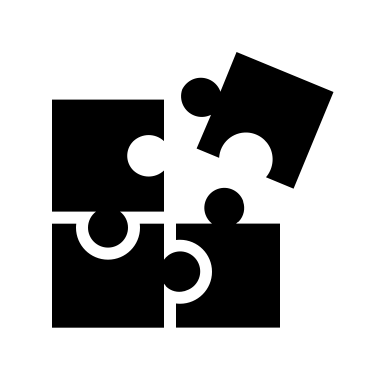 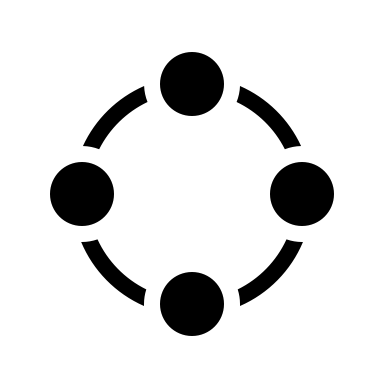 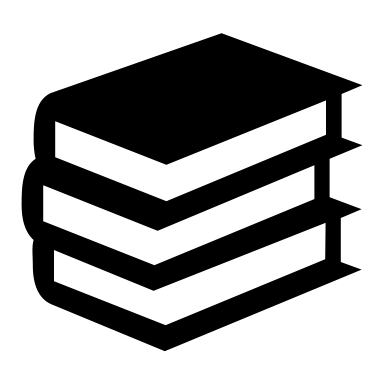 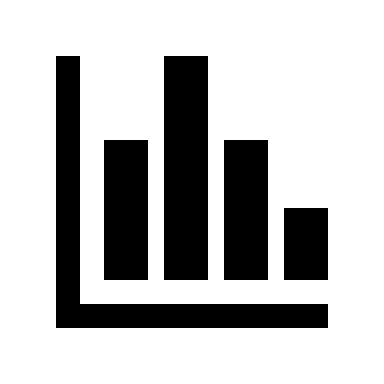 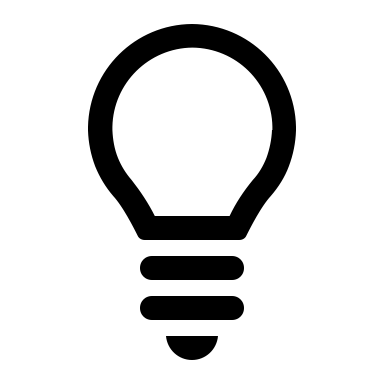 MARCO  TEÓRICO
TEMA DE INVESTIGACIÓN
PLANTEAMIENTO DEL PROBLEMA
ANÁLISIS DE RESULTADOS
CONCLUSIONES Y RECOMENDACIONES
METODOLOGÍA DE INVESTIGACIÓN
RECOMENDACIONES
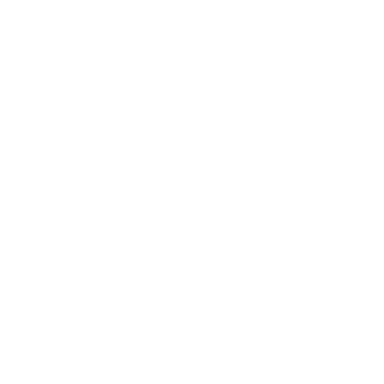 Presentar al Consejo de Educación Superior el rediseño de la maestría en Docencia Universitaria considerando su cambio de nomenclatura a Maestría en Educación con mención en Innovación Educativa para lograr una oferta de cuarto nivel atractiva para el profesorado y ajustada al marco legal sobre el escalafonamiento en el sistema nacional de educación ; especificando en el perfil de ingreso y de egreso que es un programa para ejercer la profesión con competencias específicas para el campo amplio educación a nivel del Sistema Educativo Nacional e Iberoamericano; así como en Sistema de Educación Superior enfocado a la formación del profesorado.
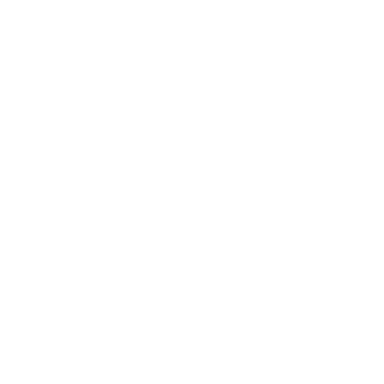 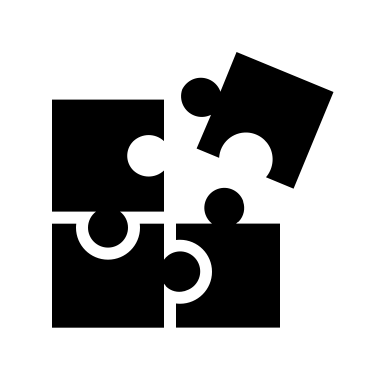 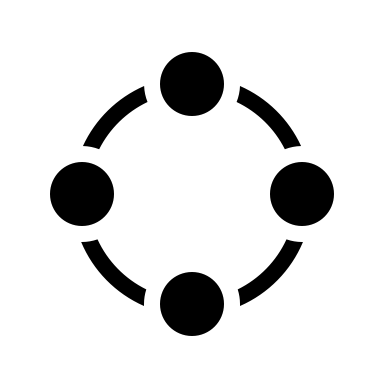 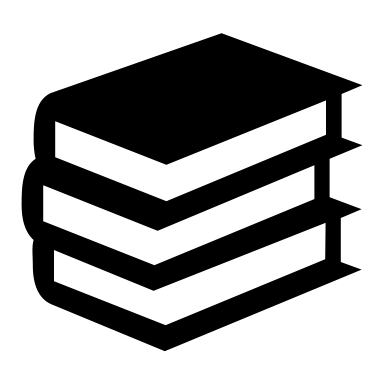 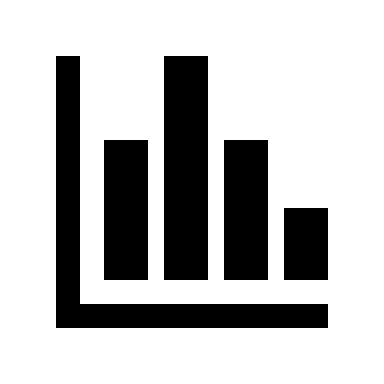 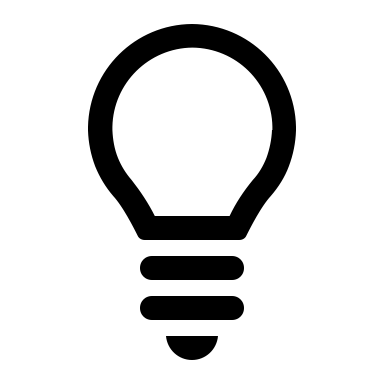 MARCO  TEÓRICO
TEMA DE INVESTIGACIÓN
PLANTEAMIENTO DEL PROBLEMA
ANÁLISIS DE RESULTADOS
CONCLUSIONES Y RECOMENDACIONES
METODOLOGÍA DE INVESTIGACIÓN
RECOMENDACIONES
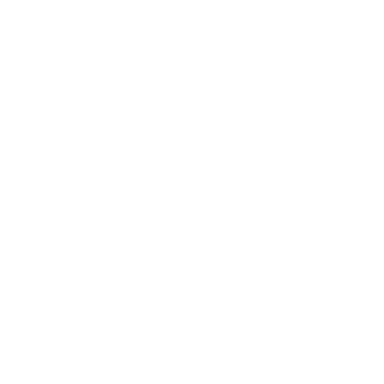 En el diseño del programa, permitir a las asignaturas desarrollar competencias profesionales en el ámbito de planificación curricular, didáctica general y específica; así como, en el campo de la evaluación para asegurar los resultados de aprendizaje de los aspirantes al programa en función de las necesidades determinadas en el análisis de resultados de esta investigación.
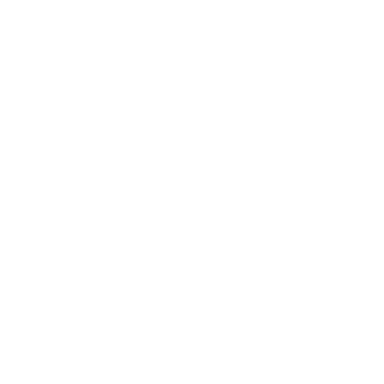 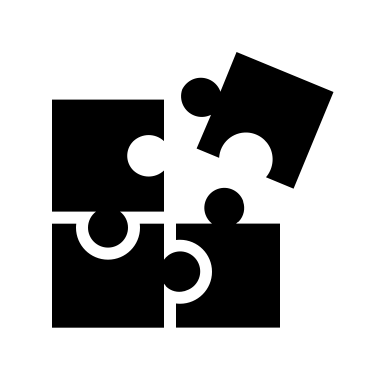 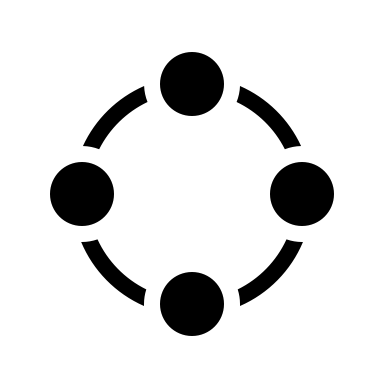 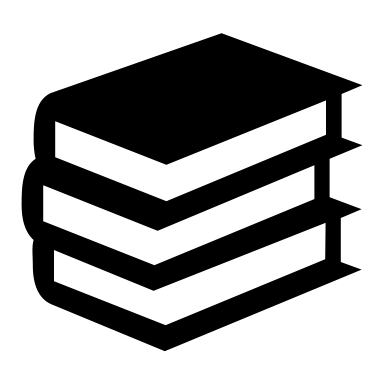 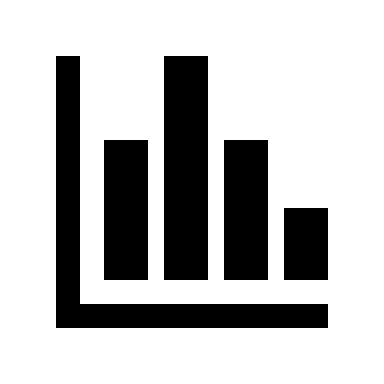 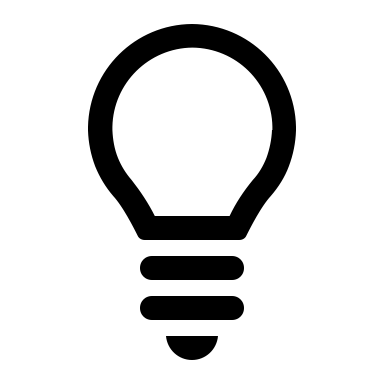 MARCO  TEÓRICO
TEMA DE INVESTIGACIÓN
PLANTEAMIENTO DEL PROBLEMA
ANÁLISIS DE RESULTADOS
CONCLUSIONES Y RECOMENDACIONES
METODOLOGÍA DE INVESTIGACIÓN
RECOMENDACIONES
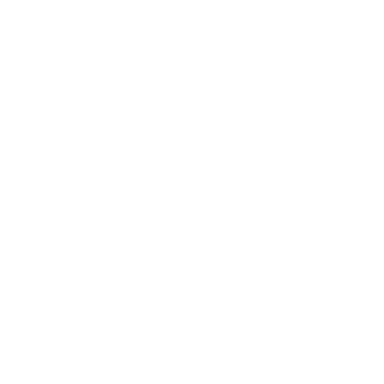 Generar convenios con el Ministerio de Educación para asegurar las facilidades para acceder y mantenerse en el programa cumpliendo las actividades de formación desde el entorno laboral en que se encuentran; es importante recalcar, que para adaptarse a las necesidades y tipo de estudiante que persigue el programa, se recomienda optar por modalidades semipresenciales o a distancia en función de los tiempos y ubicación geográfica de los interesados.
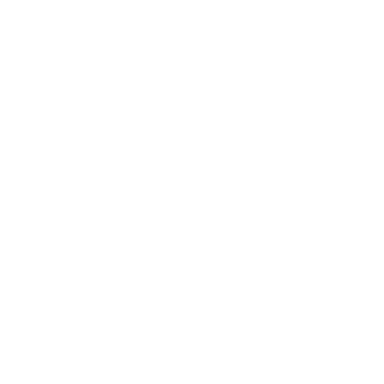 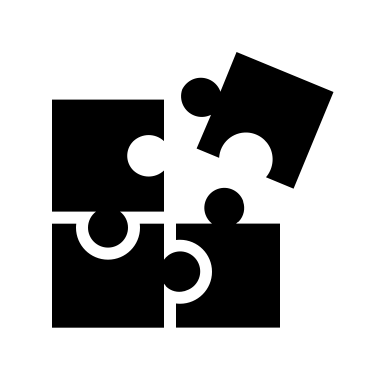 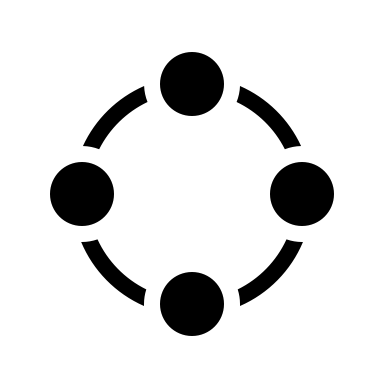 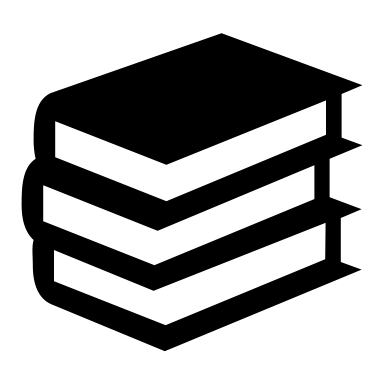 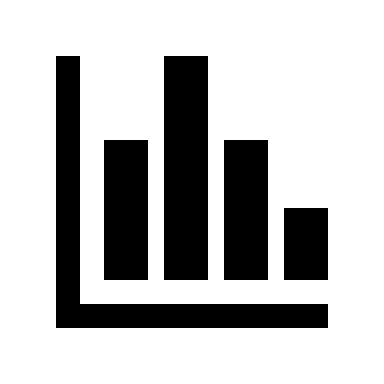 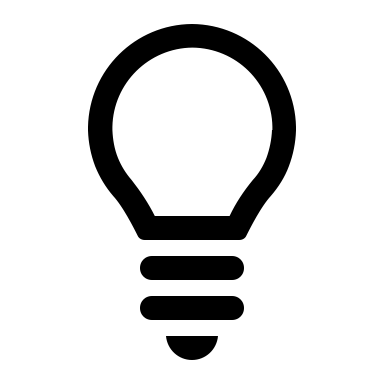 MARCO  TEÓRICO
TEMA DE INVESTIGACIÓN
PLANTEAMIENTO DEL PROBLEMA
ANÁLISIS DE RESULTADOS
CONCLUSIONES Y RECOMENDACIONES
METODOLOGÍA DE INVESTIGACIÓN
FIN
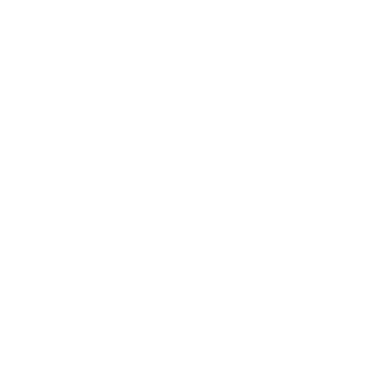 GRACIAS !!!
MAESTRANTE
Luis Aníbal Moreira Vélez